Insectes,vecteurs de maladies virales transmissibles à l’Homme
…et autres interférences
entre arthropodes
et santé humaine
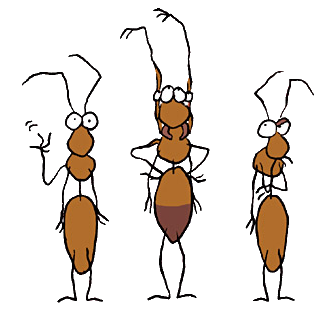 Dr Benoit MARTHA
VIROTEAM – 20/10/2016
Conflits d’intérêt
Un intérêt certain, mais aucun conflit
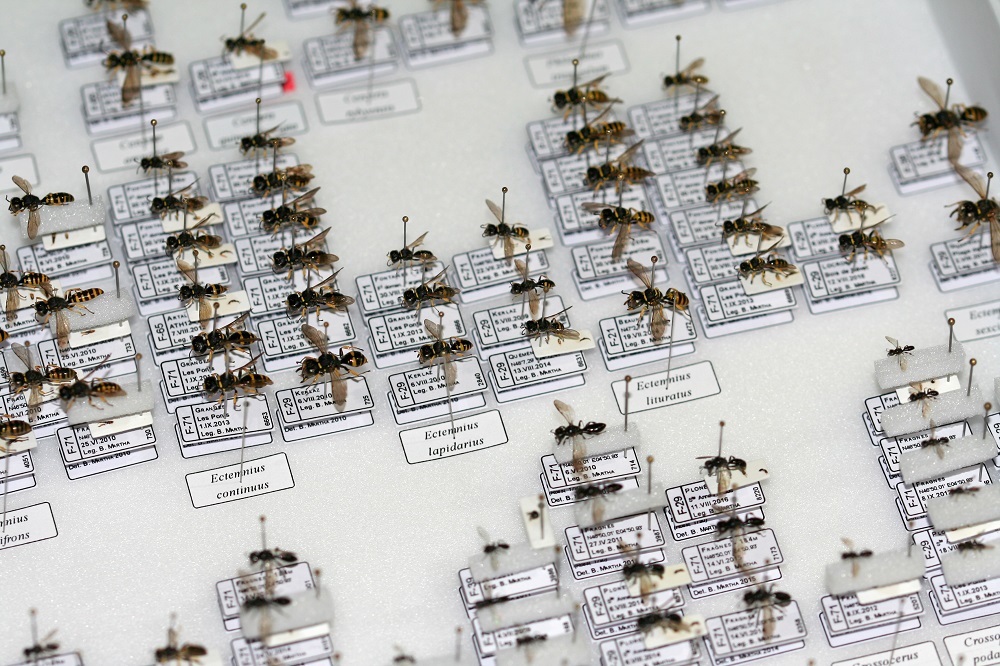 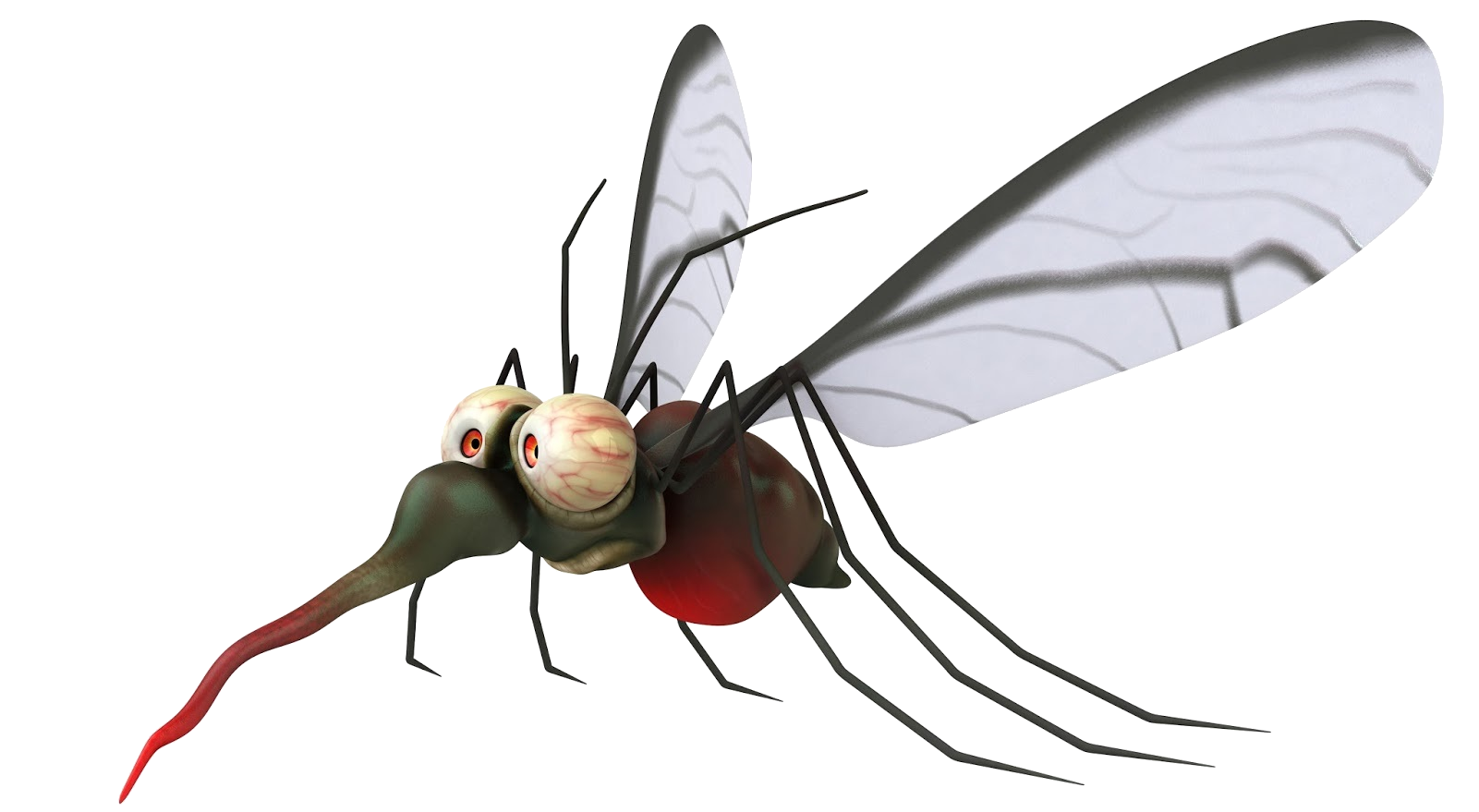 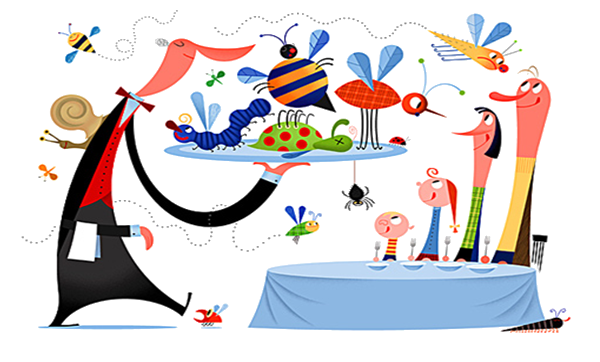 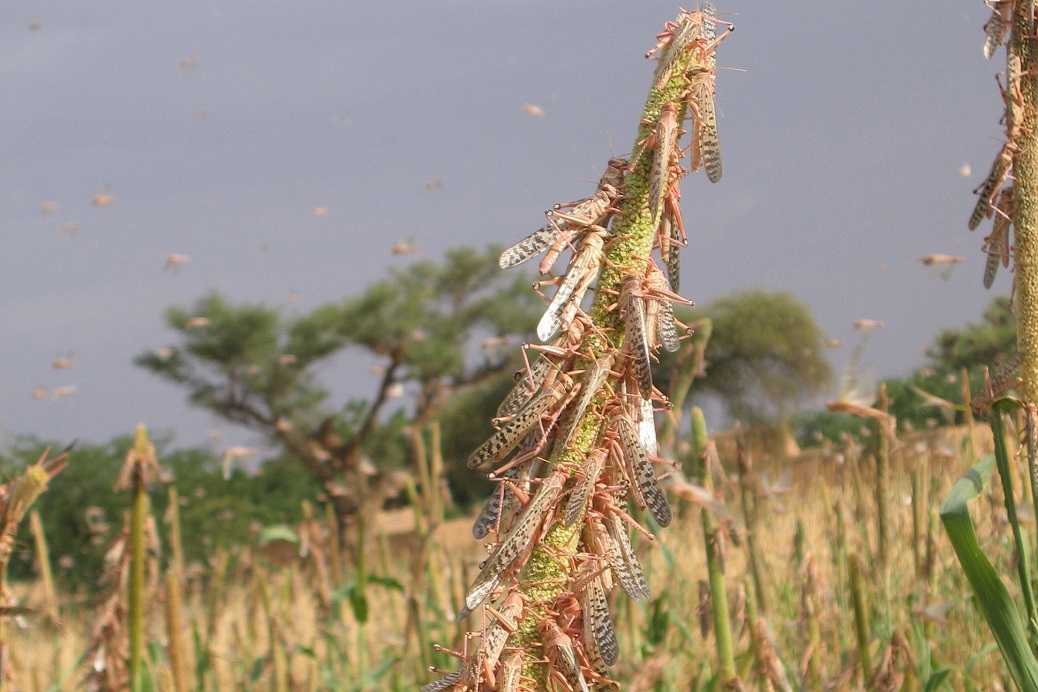 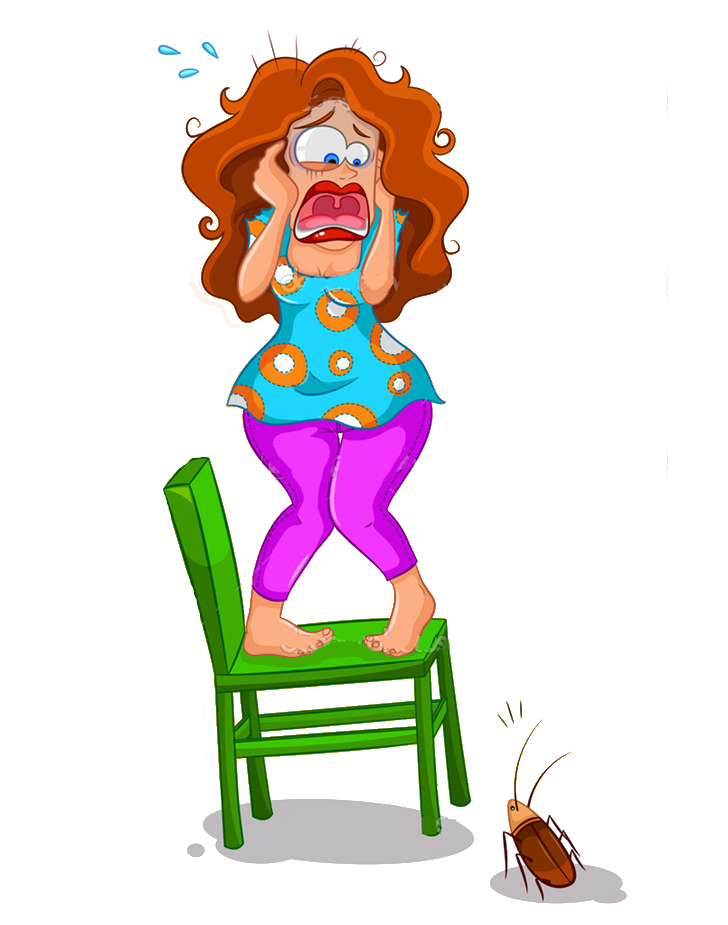 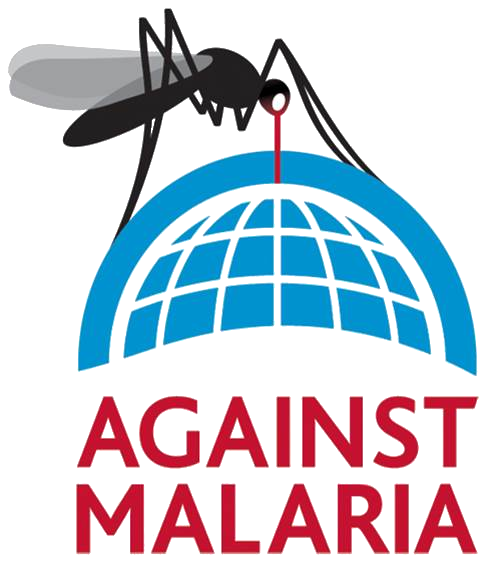 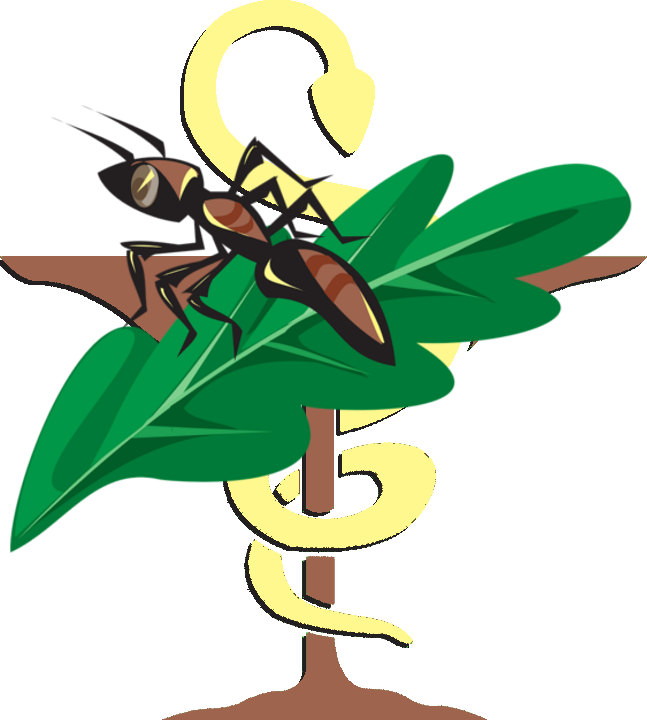 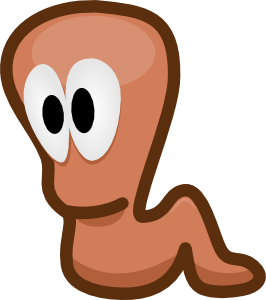 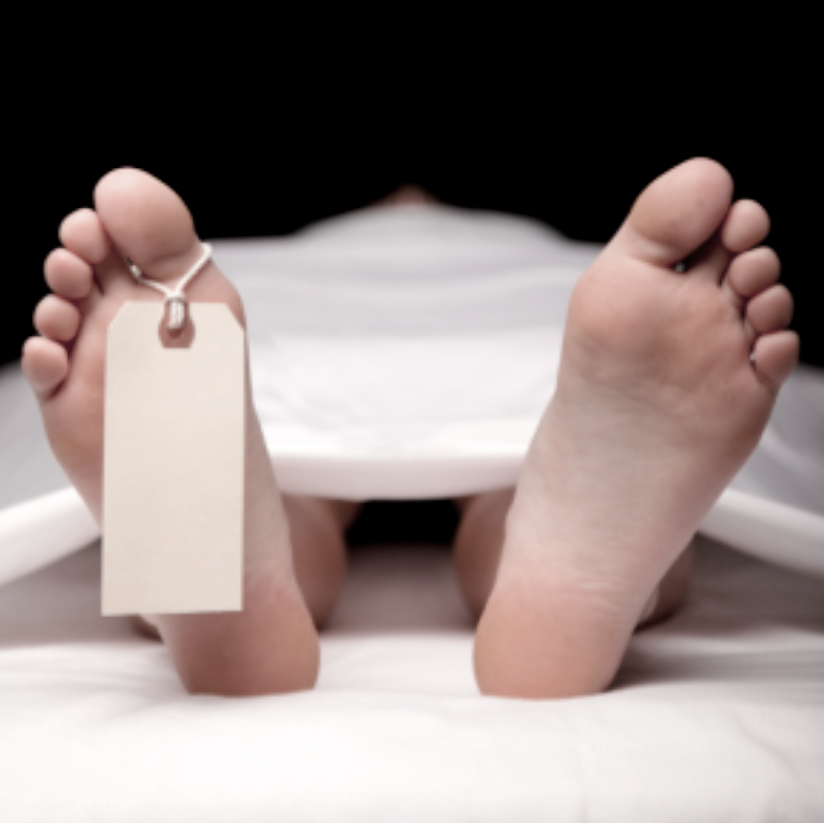 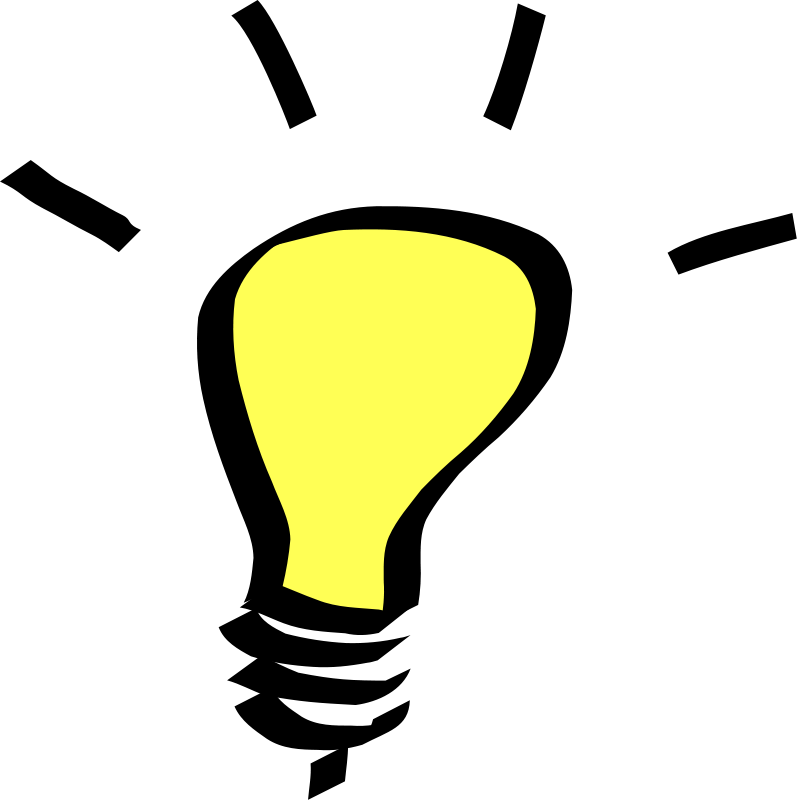 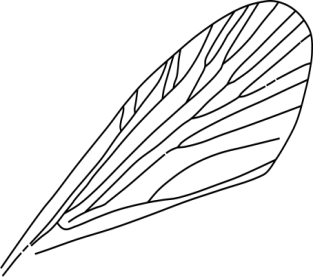 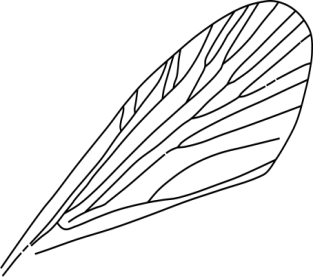 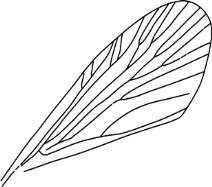 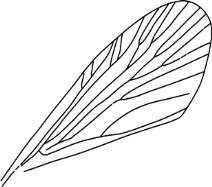 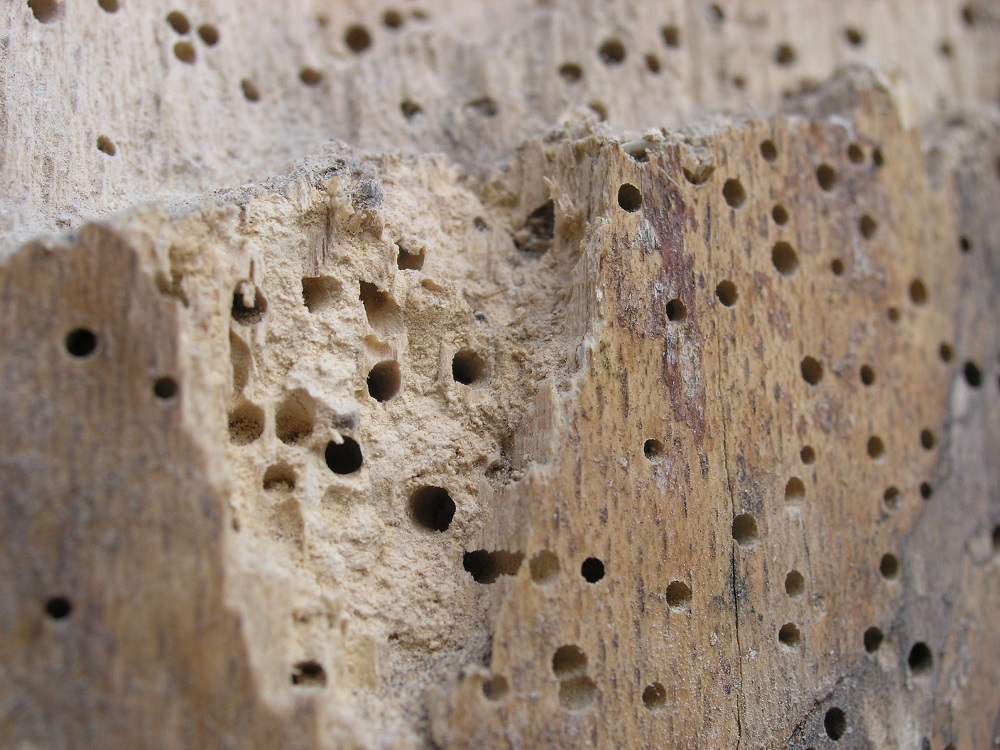 Un empire colossal
Nombre d’espèces
Biomasse
Habitats
Modes de vie
Diversité immense    →     Interactions multiples
Homme et insectes…Une histoire pas si commune ?
Insecte :	400 millions d’années
Homme :	…7 millions d’années

Premières mentions dans la bible :
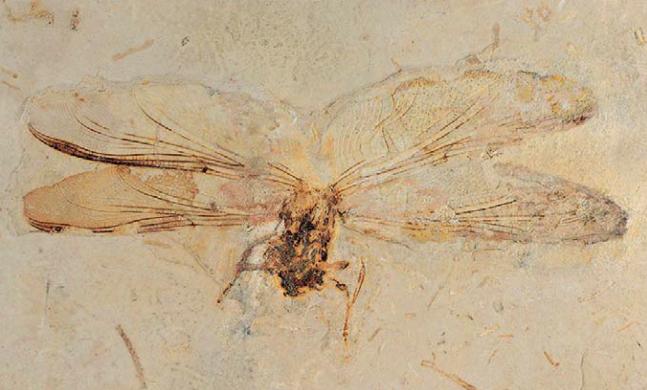 « Toutes les bestioles
ailées à 4 pattes,
vous les tiendrez
pour immondes »
(Lv 11:23)
Plaies d’Egypte :
moustiques (3e)
taons (4e)
criquets (8e)
Il était une fois…l’entomologie médicale
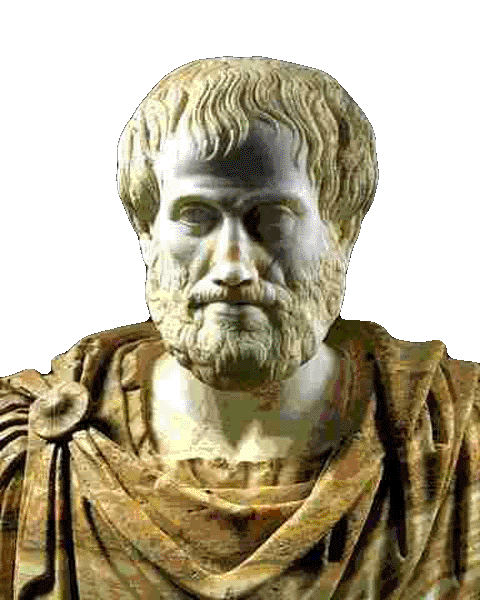 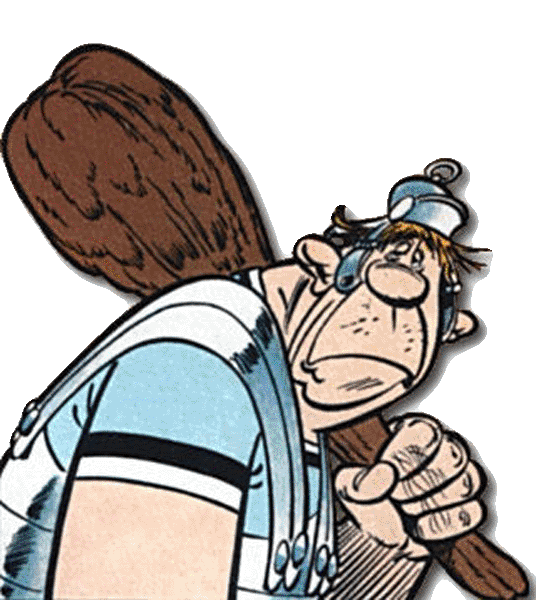 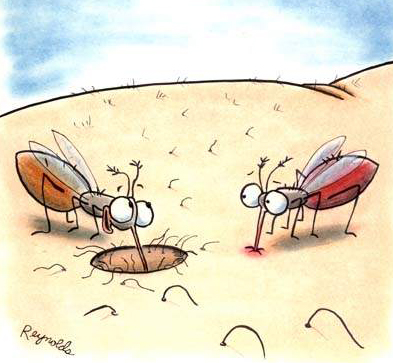 1764 : phlébotomes	et leishmaniose ?
	1848 : moustiques		       et fièvre jaune ?
Il était une fois…l’entomologie médicale
Manson 1877 : évolution de la larve de filaire			Wuchereria bancrofti chez le moustique
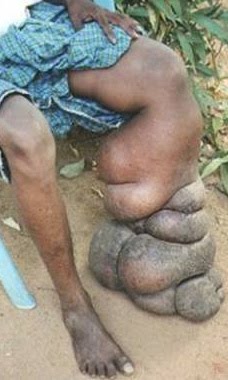 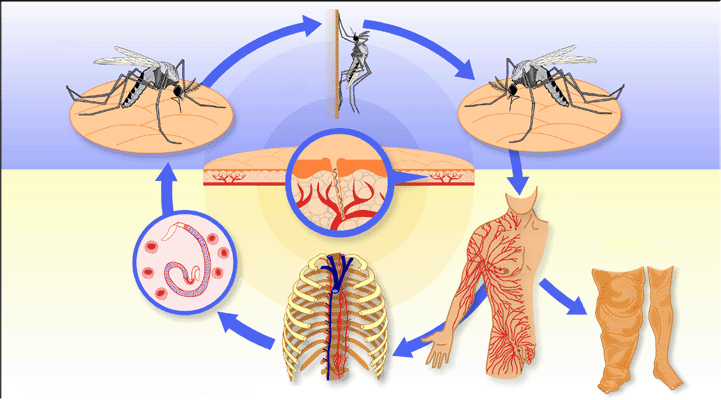 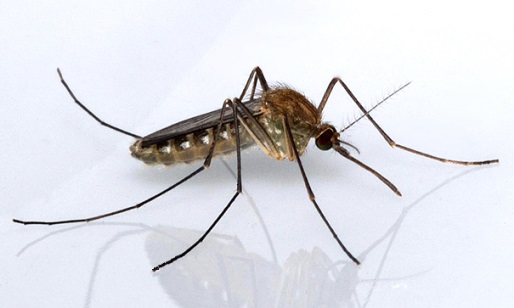 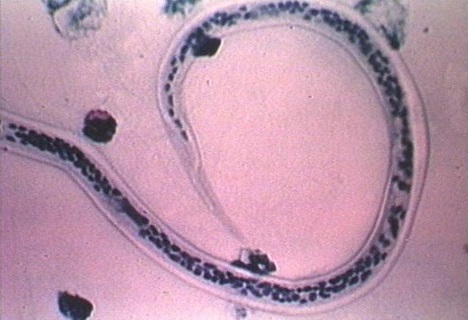 Il était une fois…l’entomologie médicale
1881 (Finlay) : Aedes aegypti et fièvre jaune
1891-1893 (Smith & Kilbourne) : tique Boophilus et Babesia 
1895 (Bruce) : Glossina morsitans et trypanosome
1897 (Ross) : Anopheles et paludisme
1899 (Bancroft) : Culex et filariose
1909 (Nicolle) : poux et typhus exanthématique
1939 (Muller) : Découverte du DDT
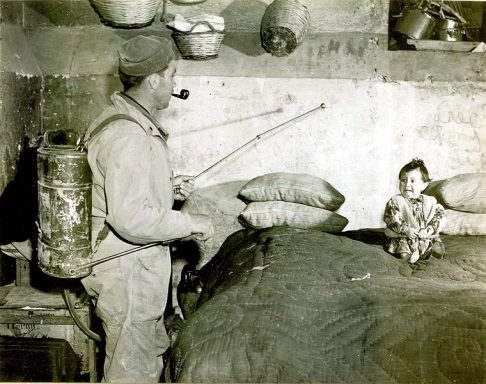 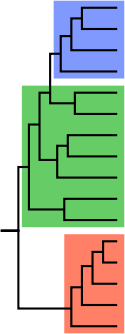 Un (tout petit) peude systématique
Arthro-podes « Pattes articulées »
Phylum
Combien de pattes ?
3 paires
4 paires
7 paires
+
Hexapoda
Chelicerata
Crustacea
Myriapoda
Sub-phylum
Classe
Insecta
Entognatha
Arachnida
Acari
Scorpiones, Araneae…
25 + 3 ordres
Isopoda…
Ordre
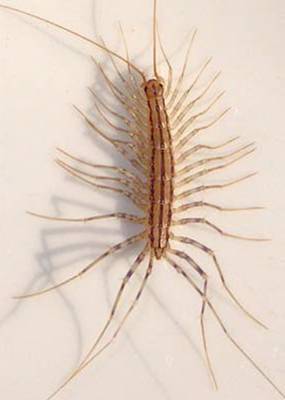 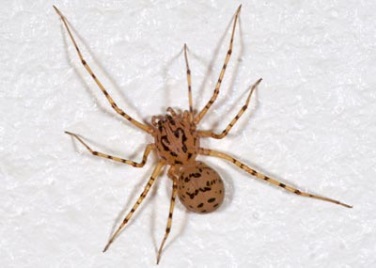 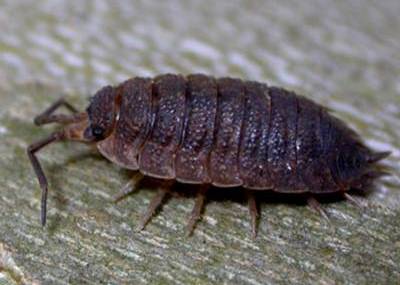 Principaux ordres d’insectes
Dermaptera
Dictyoptera
Odonata
Embioptera
Ephemeroptera
Mecoptera
Megaloptera
Microcoryphia
Neuroptera
Phasmatodea
Plecoptera
Psocoptera
Raphidioptera
Strepsiptera
Thysanoptera
Trichoptera
Zygentoma
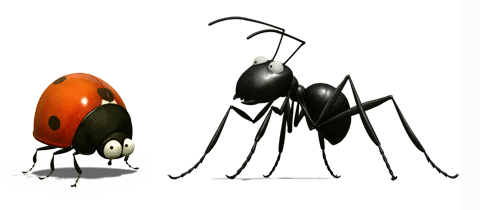 Coleoptera
Diptera
Hemiptera
Hymenoptera
Lepidoptera
Orthoptera
Phthiraptera
Siphonaptera
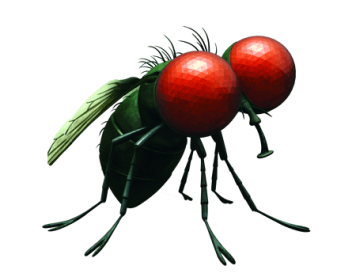 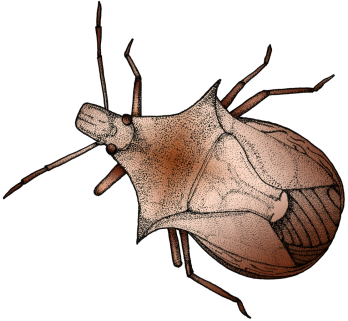 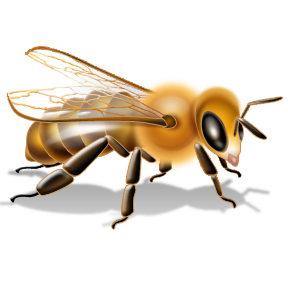 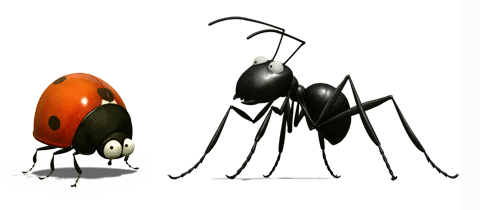 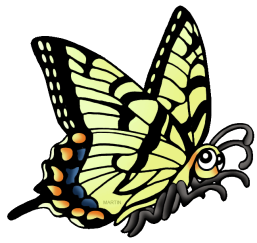 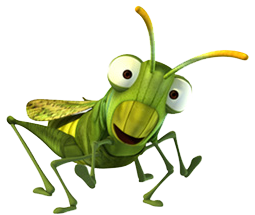 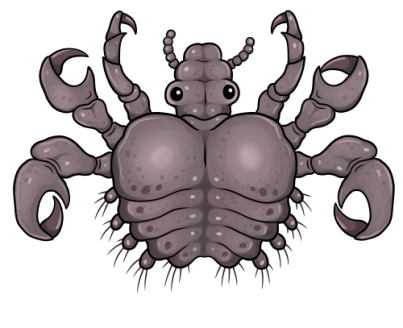 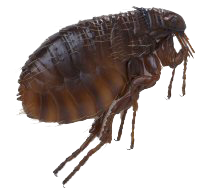 Métamorphose incomplète
Métamorphose complète
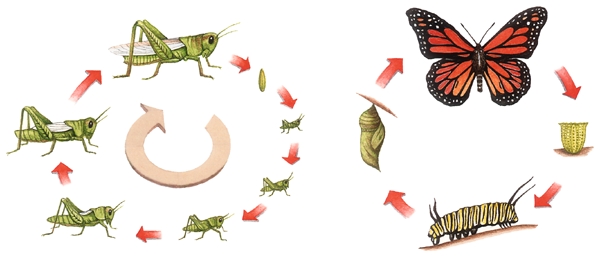 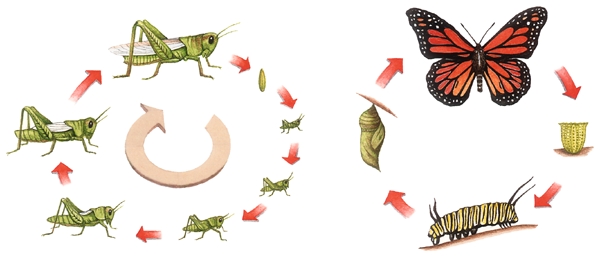 Hémimétaboles
Orthoptères (sauterelles…)
Hémiptères (punaises…)
Dictyoptères (blattes…)
Phthiraptères (poux…)
Holométaboles
Coléoptères
Hyménoptères
Diptères (mouches…) 
Lépidoptères (papillons…)
Siphonaptères (puces…)
Odonates (libellules…)
« Nymphe », « pupe », « chrysalide »…
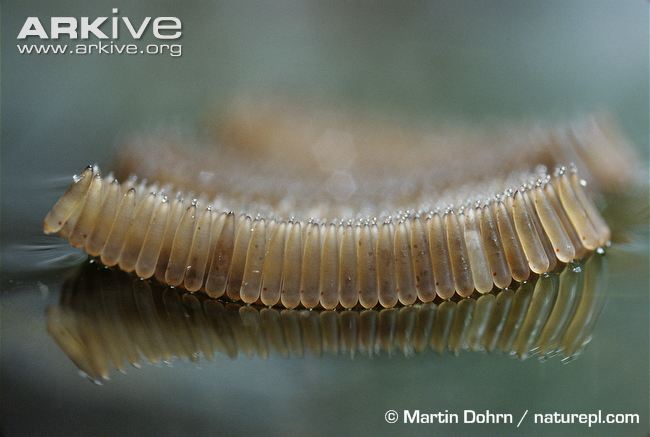 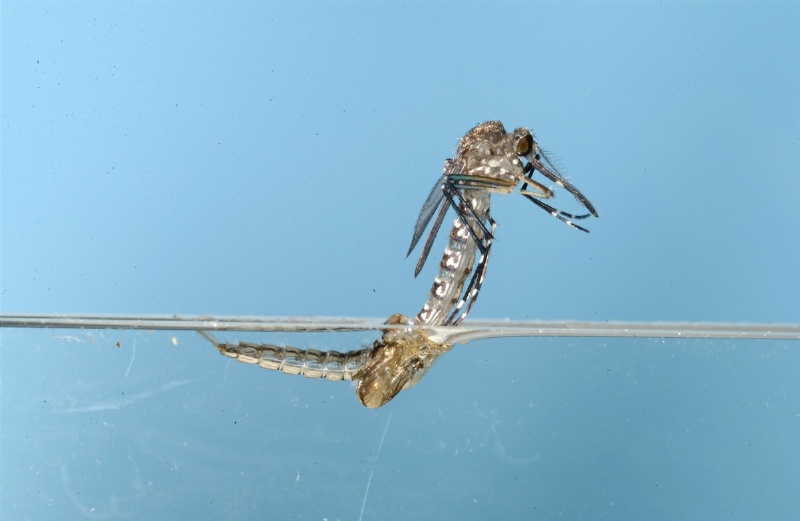 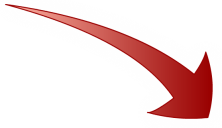 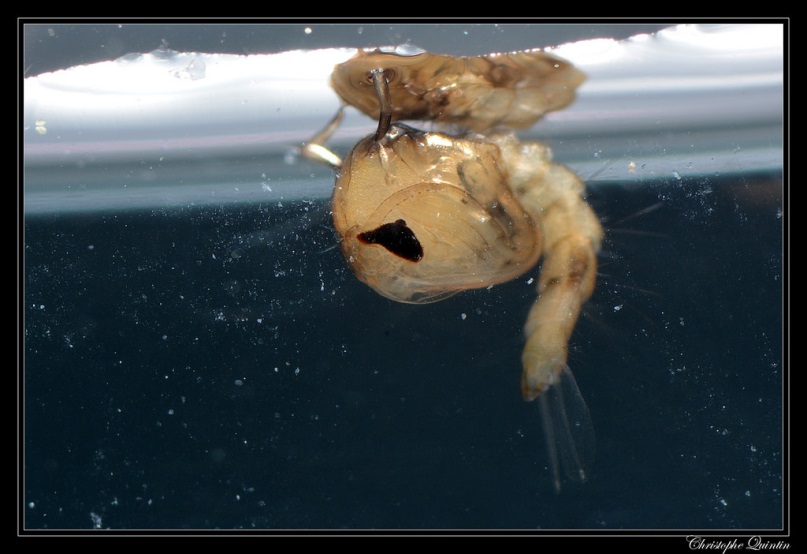 Oeufs
Emergence
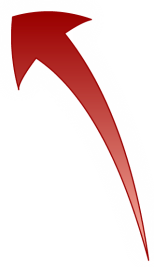 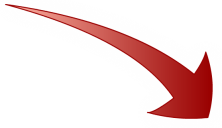 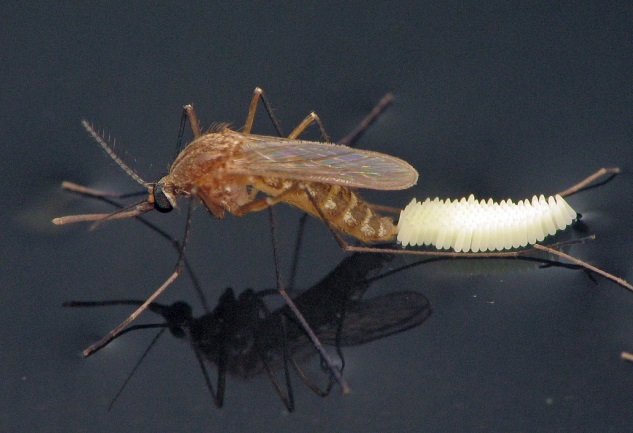 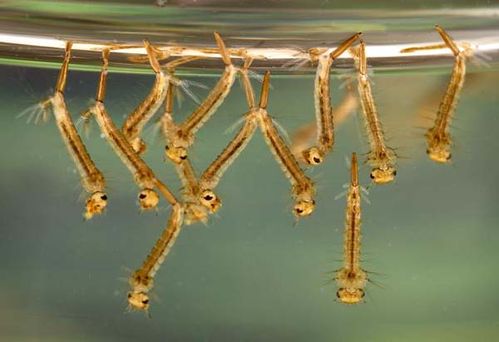 Photo C. Quintin
Pupe
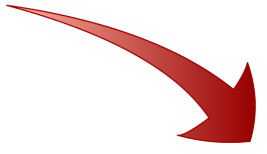 ImagoCulex sp
Larves
Survol des indésirables
Pathogènes
Parasites
Venimeux, vulnérants
Urticants, vésicants
Nuisants
Hôtes de pathogènes
Transporteurs
Hôtes intermédiaires
Vecteurs
Affameurs
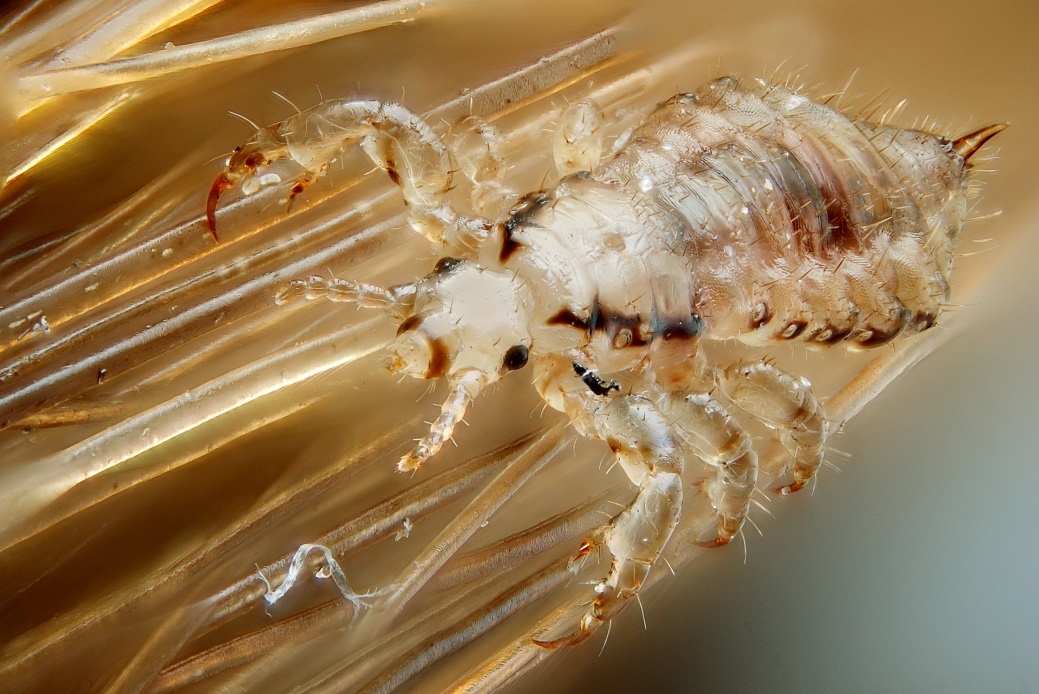 Ectoparasites : les « classiques »,…
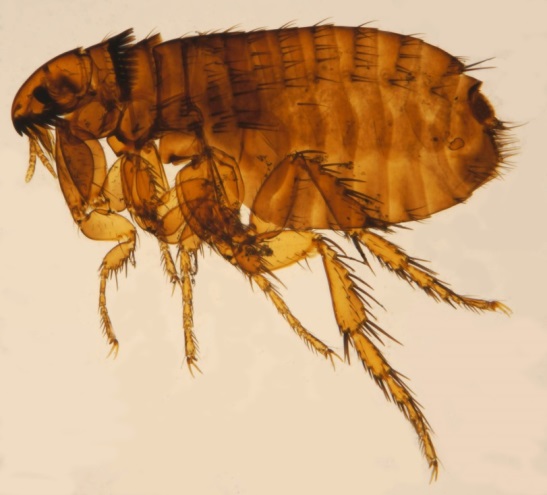 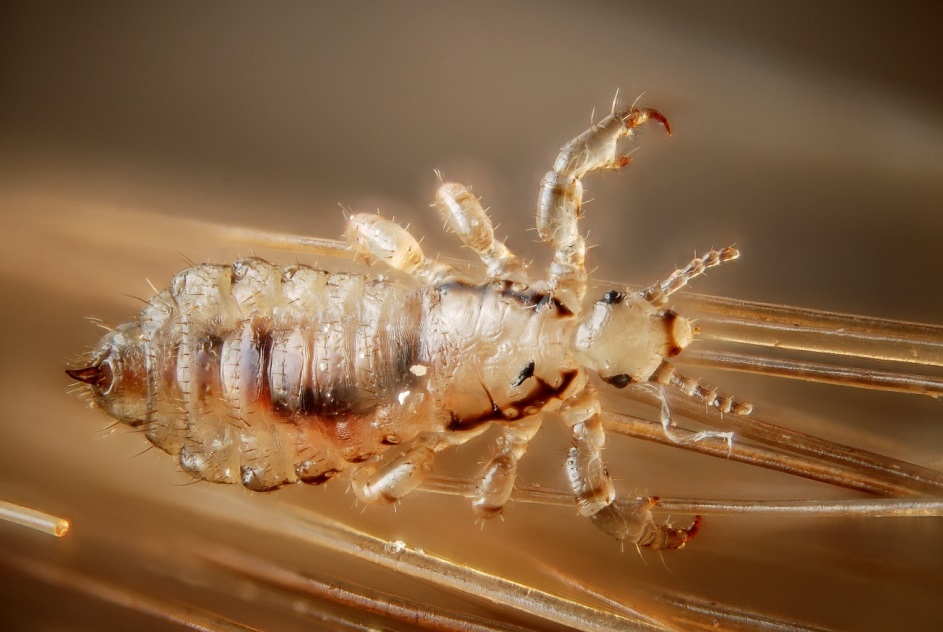 Pediculus    capitis
Ctenocephalides felis
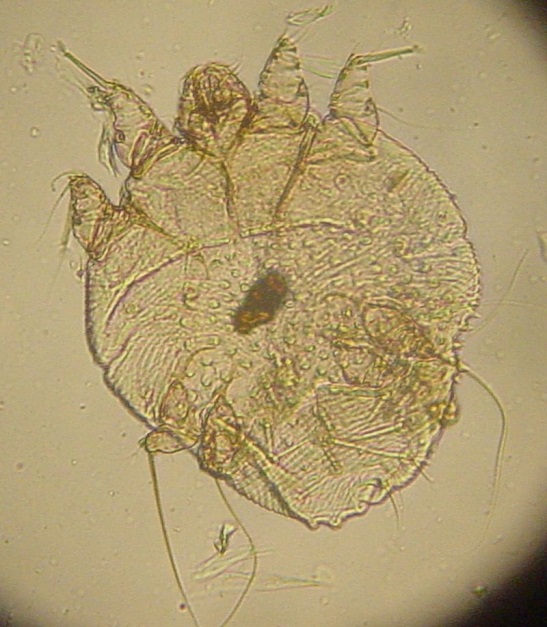 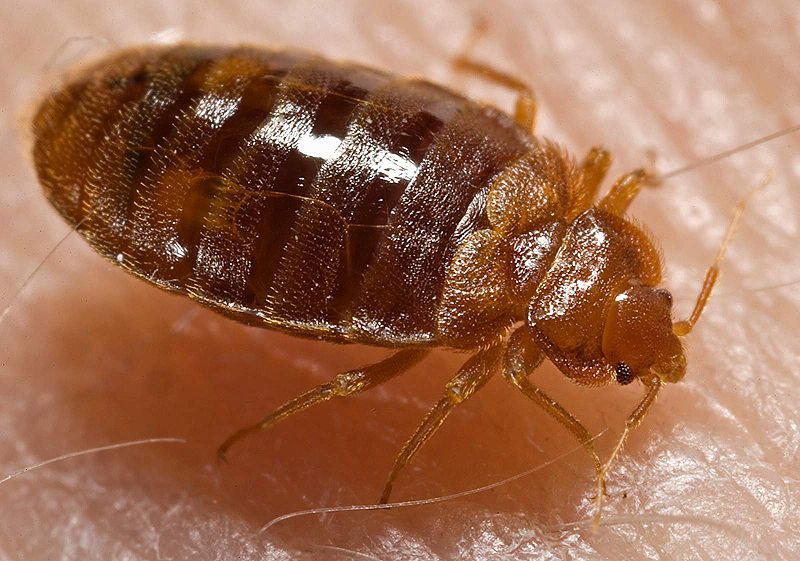 Sarcoptes    scabiei
Cimex lectularius
…les diptères hématophages,…
Insecta > Diptera
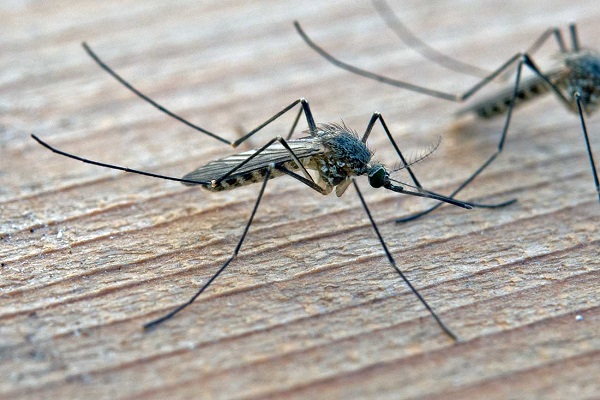 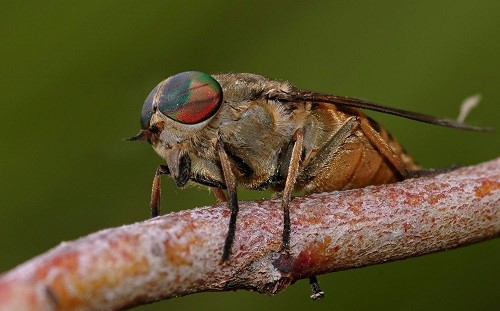 Culex sp (Culicidae)
Hybomitra sp (Tabanidae)
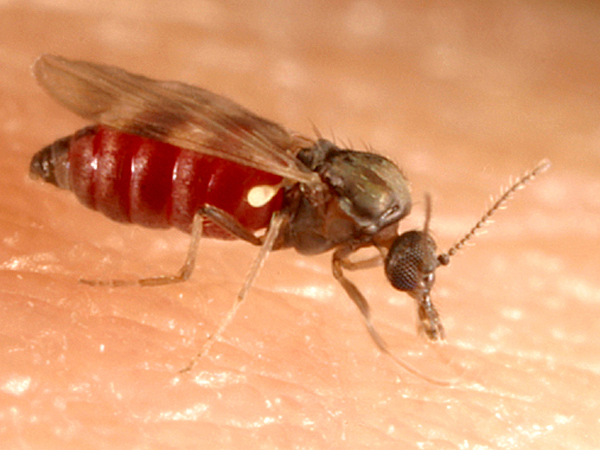 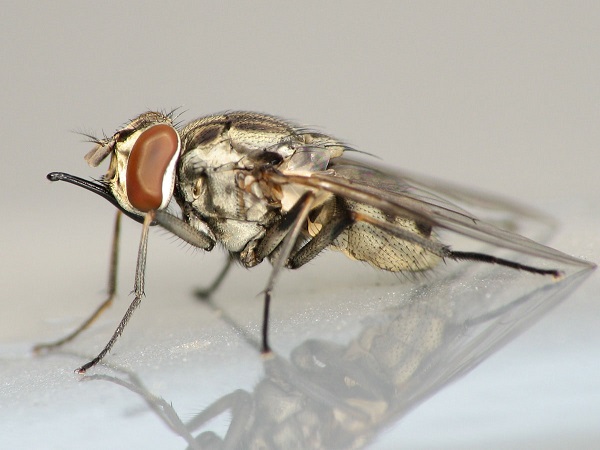 Stomoxys calcitrans (Muscidae)
Culicoides sp (Ceratopogonidae)
…les acariens…
Arachnida > Acari > Prostigmata > Pyemotidae
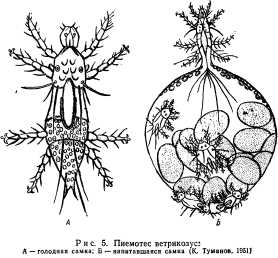 Dermatite à Pyemotes ventricosus
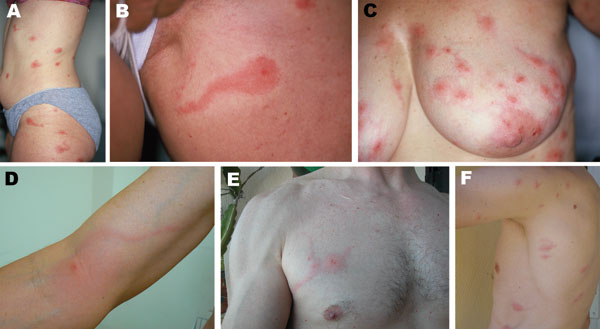 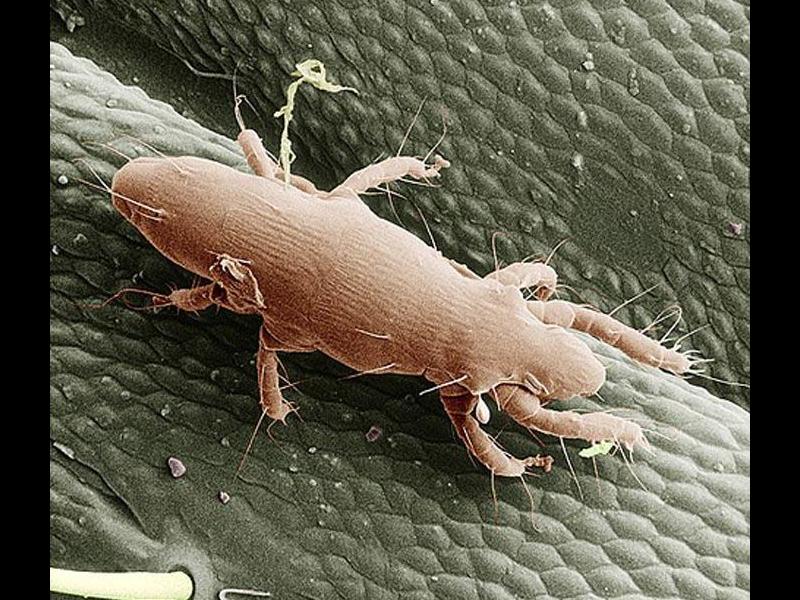 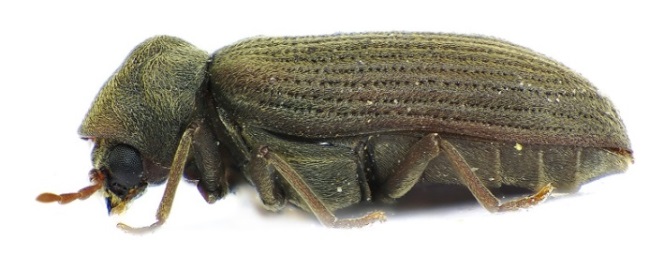 Del Giudice et al. Emerg Infect Dis. 2008 Nov;14(11):1759-61
Endoparasites : Myiases furonculoïdes…
Insecta > Diptera
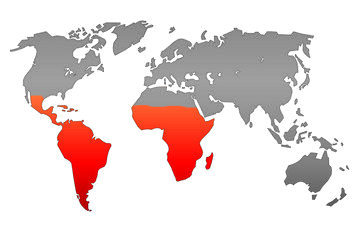 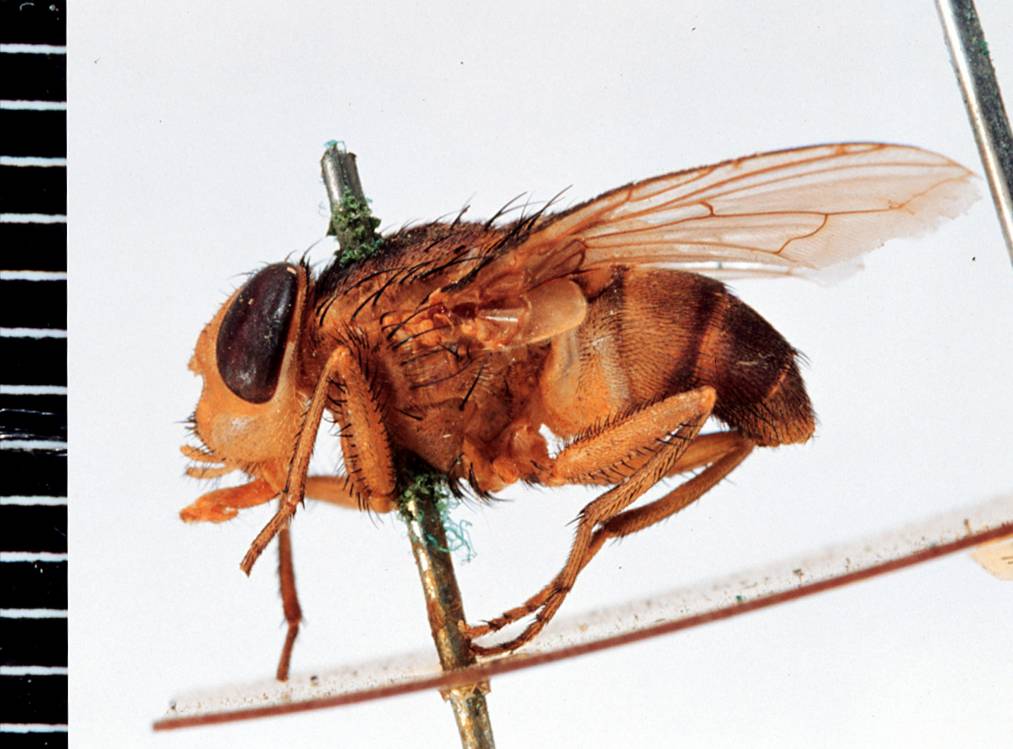 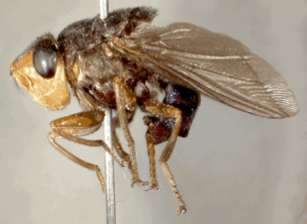 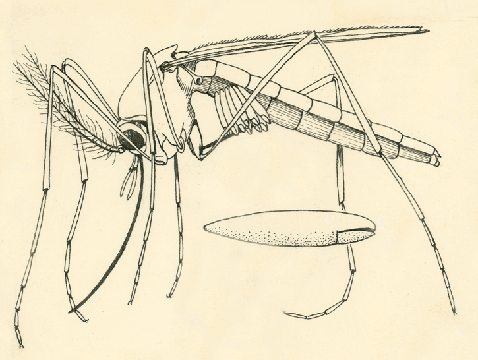 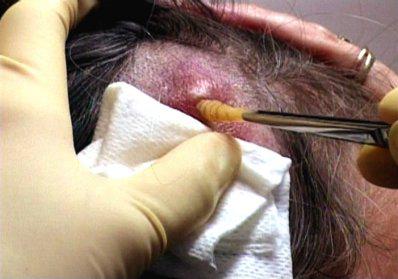 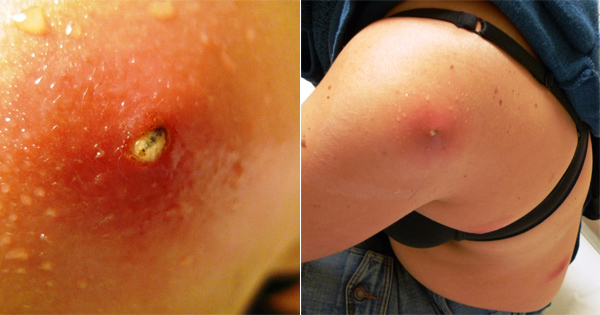 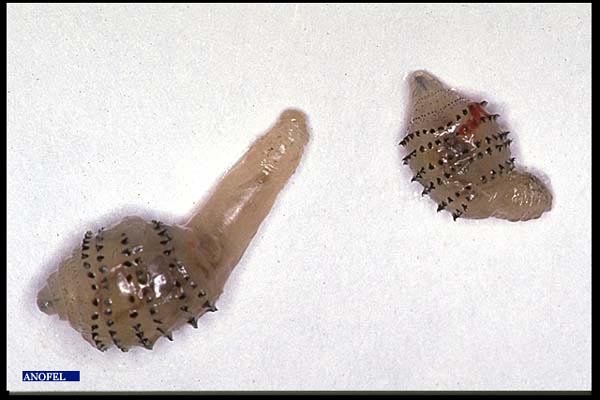 Photo ANOFEL
« Ver macaque »
Dermatobia hominis
Oestridae
« Ver de Cayor »
Cordylobia anthropophagaCalliphoridae
…Myiases sous-cutanées rampantes…
Insecta > Diptera > Oestridae
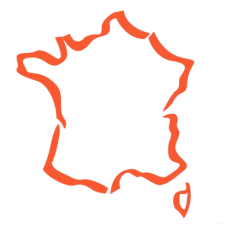 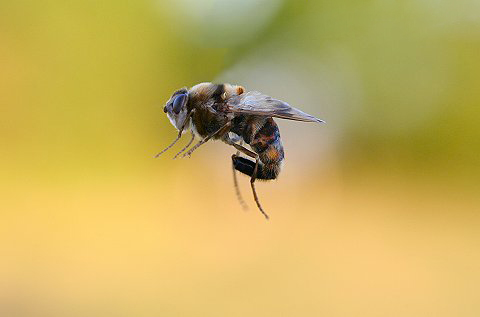 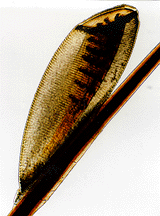 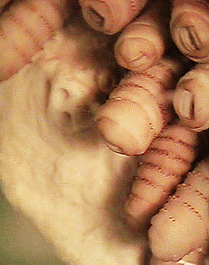 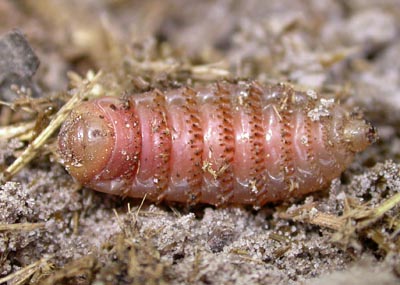 Gasterophilus sp
Hôtes : chevaux
Homme : hôte accidentel
Pseudo-larva migrans
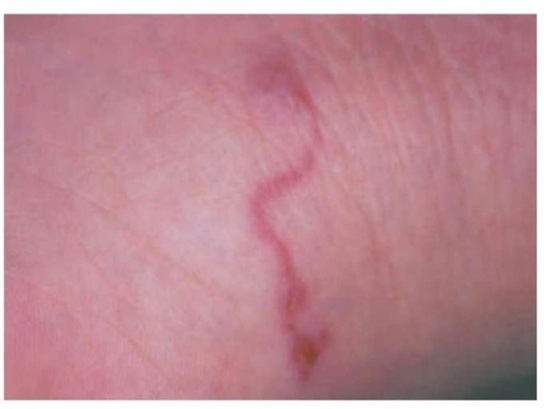 …Myiases viscérales…
Insecta > Diptera > Oestridae
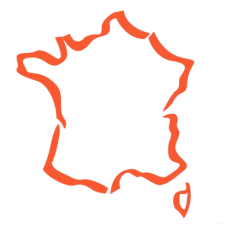 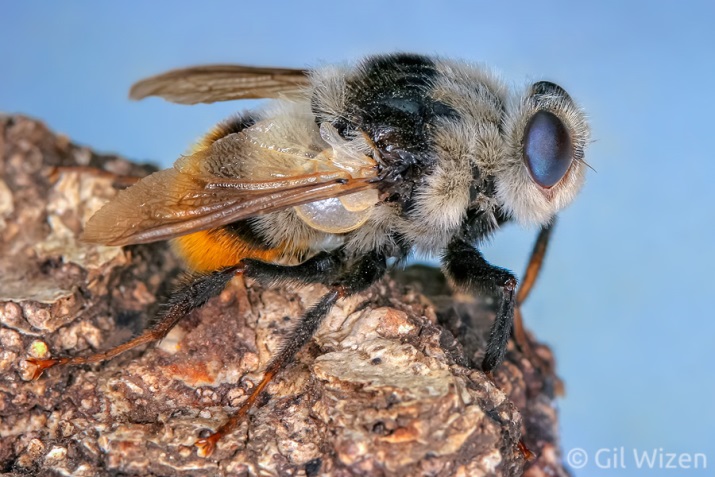 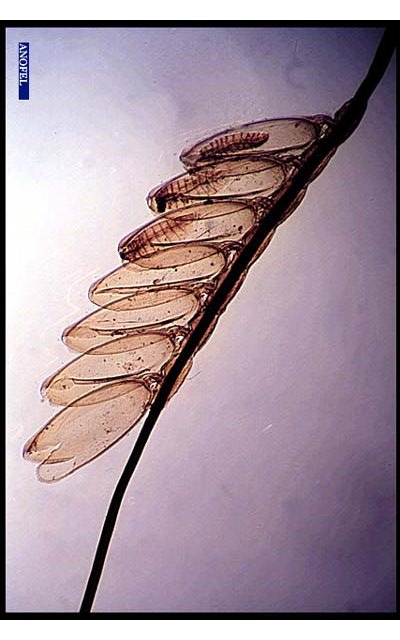 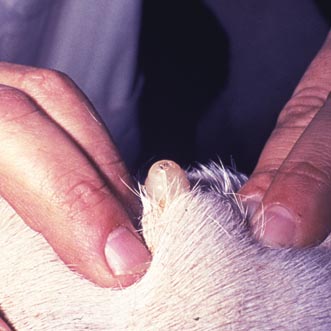 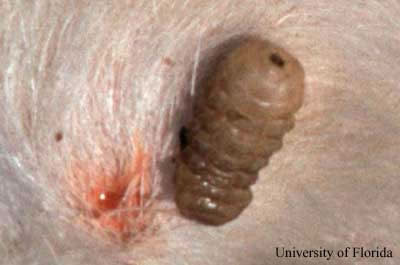 Photo Gil Wizen
Photo ANOFEL
Hypoderma bovis
Hôtes : bovins (« varron »)
Homme : hôte accidentel
« Tumeurs ambulatoires »
Méningite à éosinophiles
Ophtalmomyiase
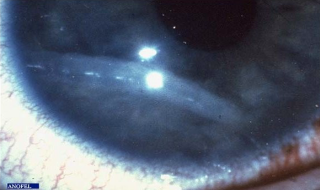 Photo ANOFEL
Ophtalmomyiase
Endoparasites : Tungose
Insecta > Siphonaptera> Tungidae
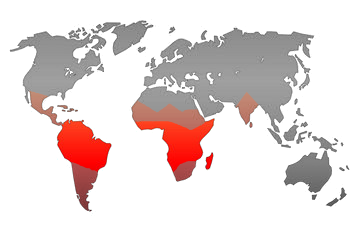 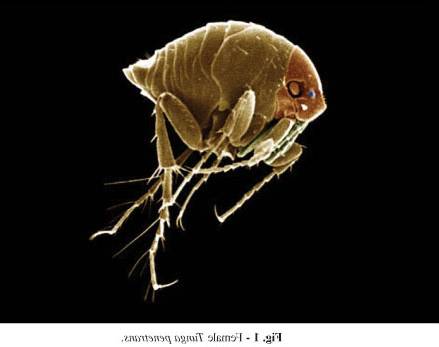 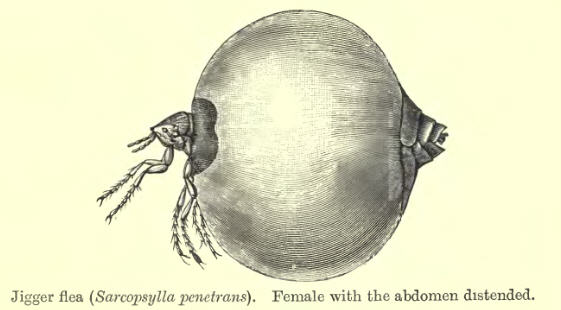 Tunga penetrans
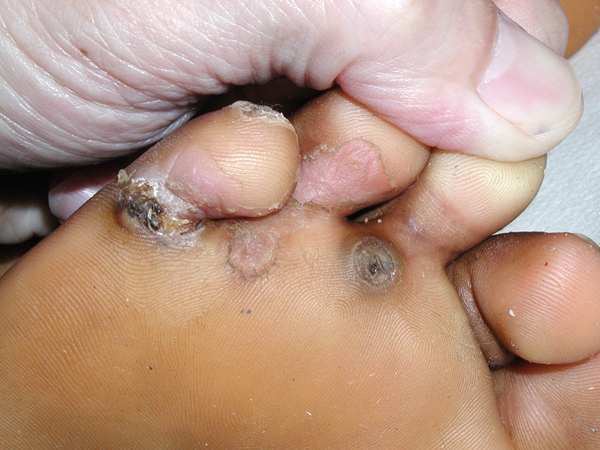 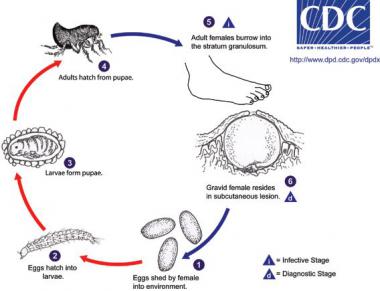 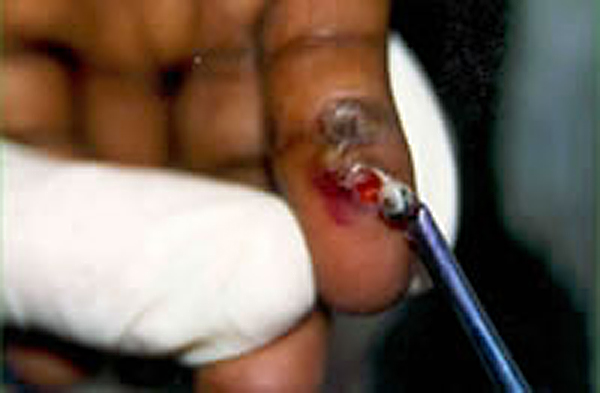 Survol des indésirables
Pathogènes
Parasites
Venimeux, vulnérants
Urticants, vésicants
Nuisants
Hôtes de pathogènes
Transporteurs
Hôtes intermédiaires
Vecteurs
Affameurs
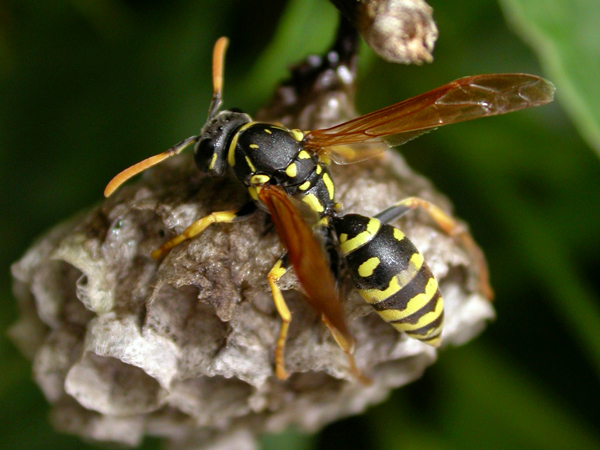 Hyménoptères vulnérants
Insecta > Hymenoptera
Abeilles, guêpes, frelons…
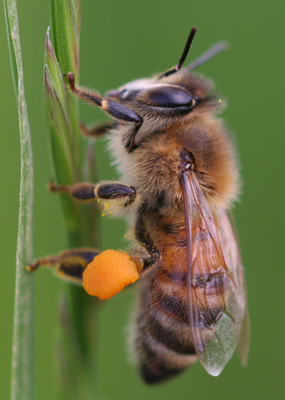 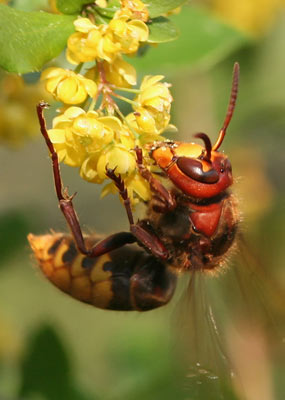 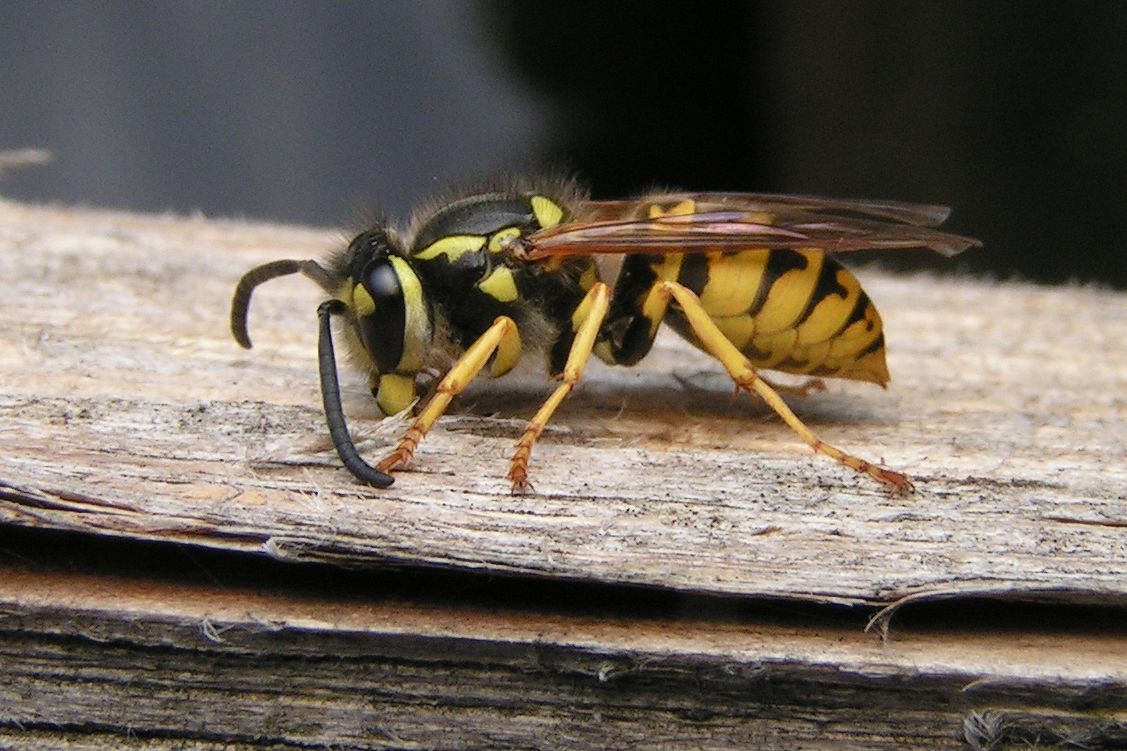 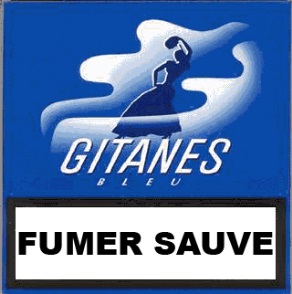 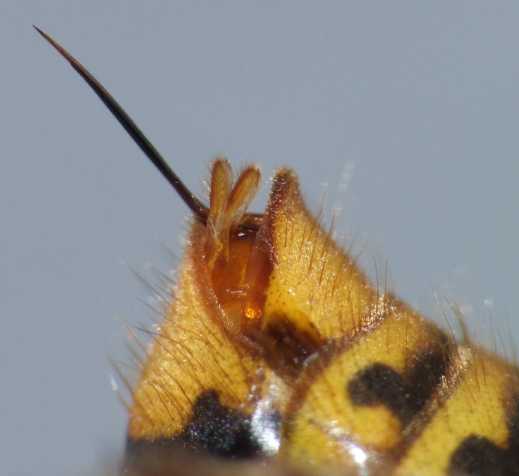 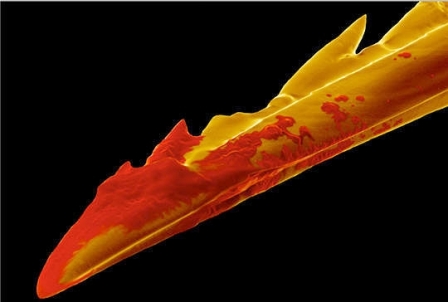 Insecta > Hymenoptera > Formicidae
…fourmis…
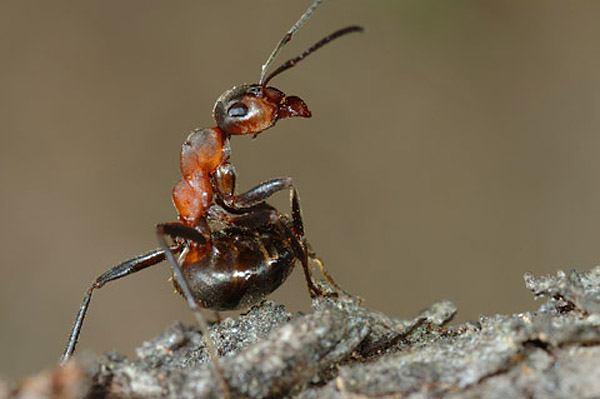 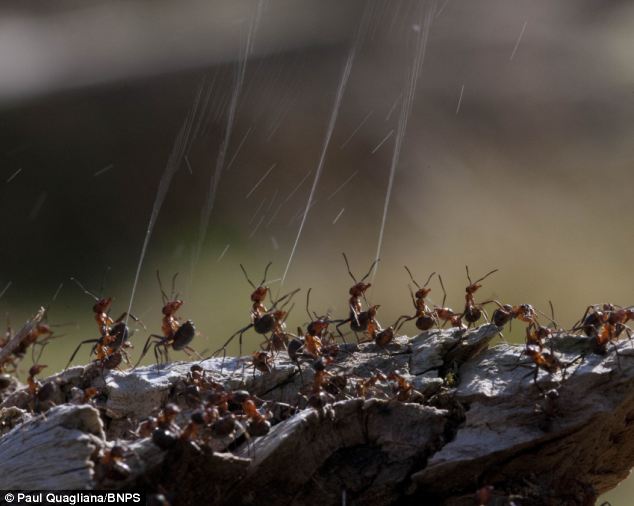 Aiguillon souvent atrophié ou absent
 Ac. méthanoïque
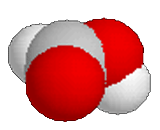 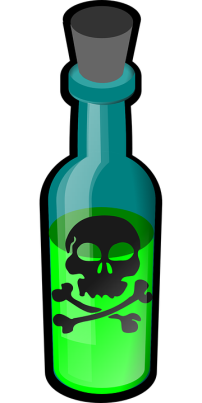 Formica rufa
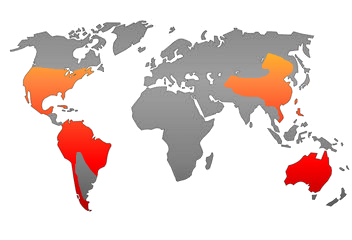 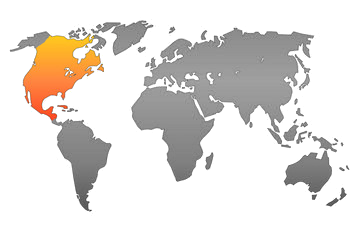 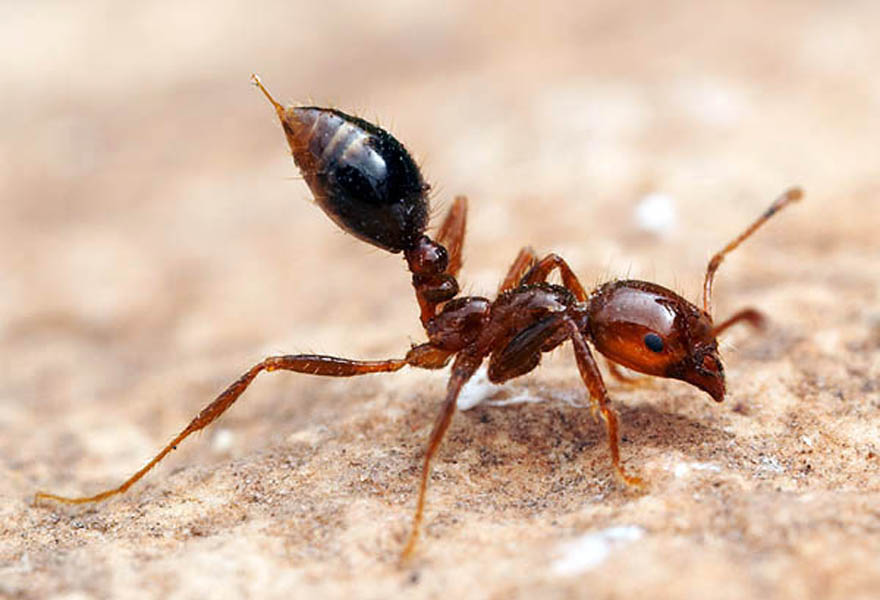 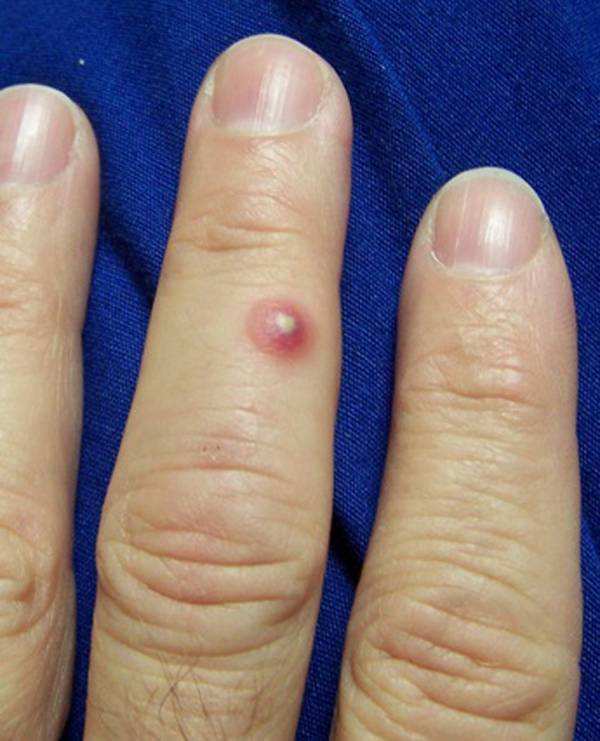 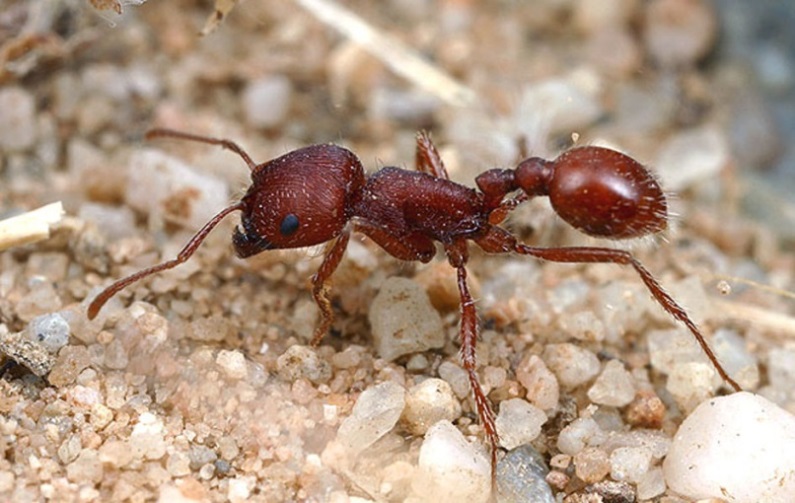 Solenopsis sp (« Fire Ant »)
Pogonomyrmex sp
« Aranéisme »
Arachnida > Araneae
Amériques
Tropiques, bassin méditerranéen
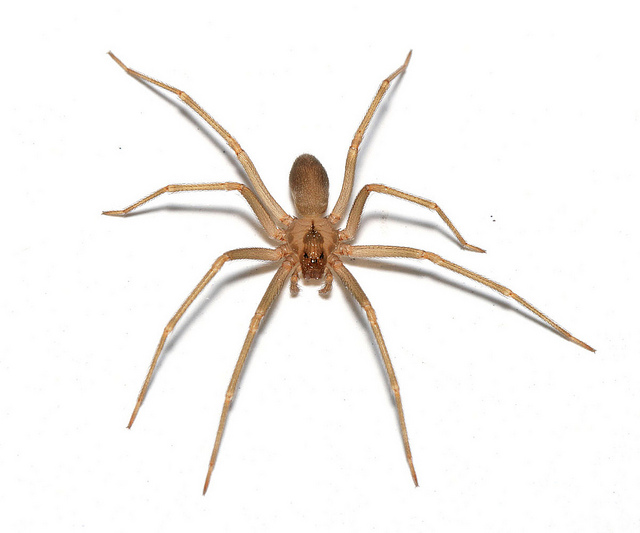 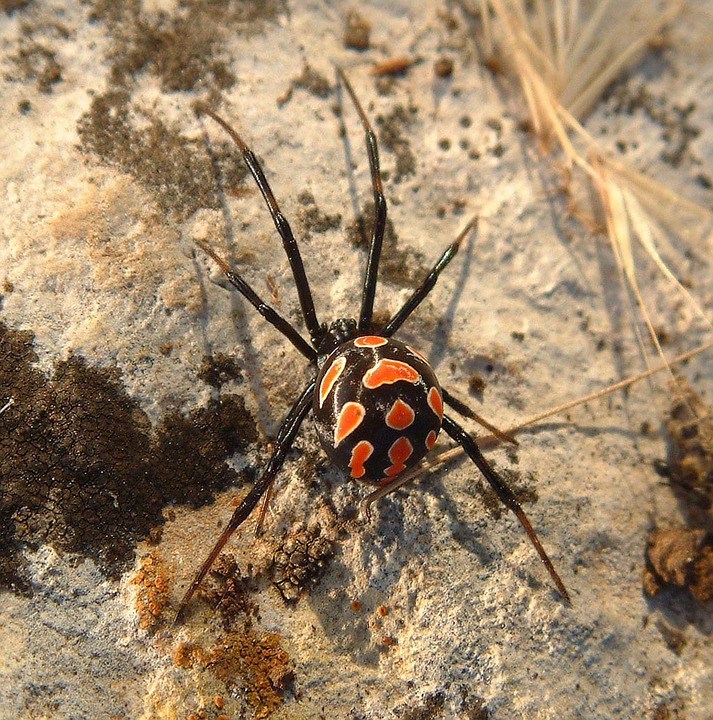 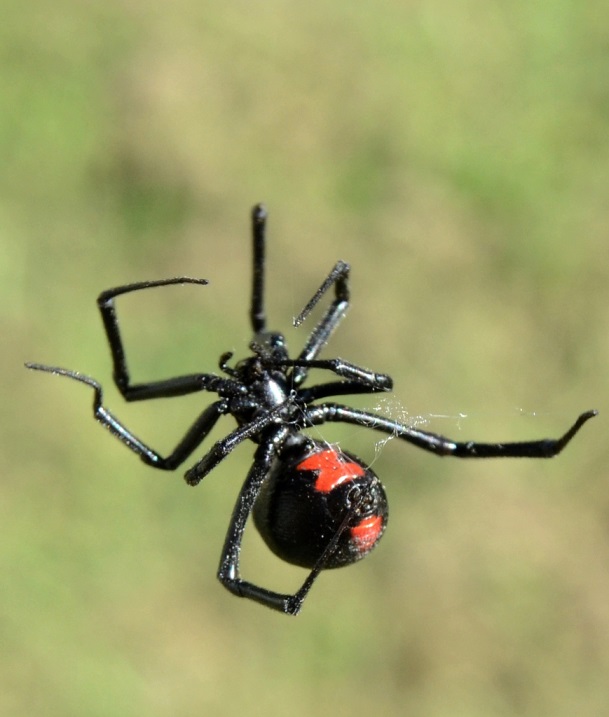 « Veuve noire »Latrodectus mactans
« Recluse brune »Loxosceles reclusa
« Malmignatte »L. tredecimguttatus
LOXOSCELISME
Nécrose ++
LATRODECTISME
Neurotrope ++
Loxoscelisme
Arachnida > Araneae > Sicariidae
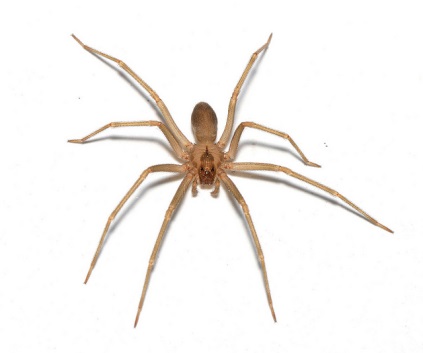 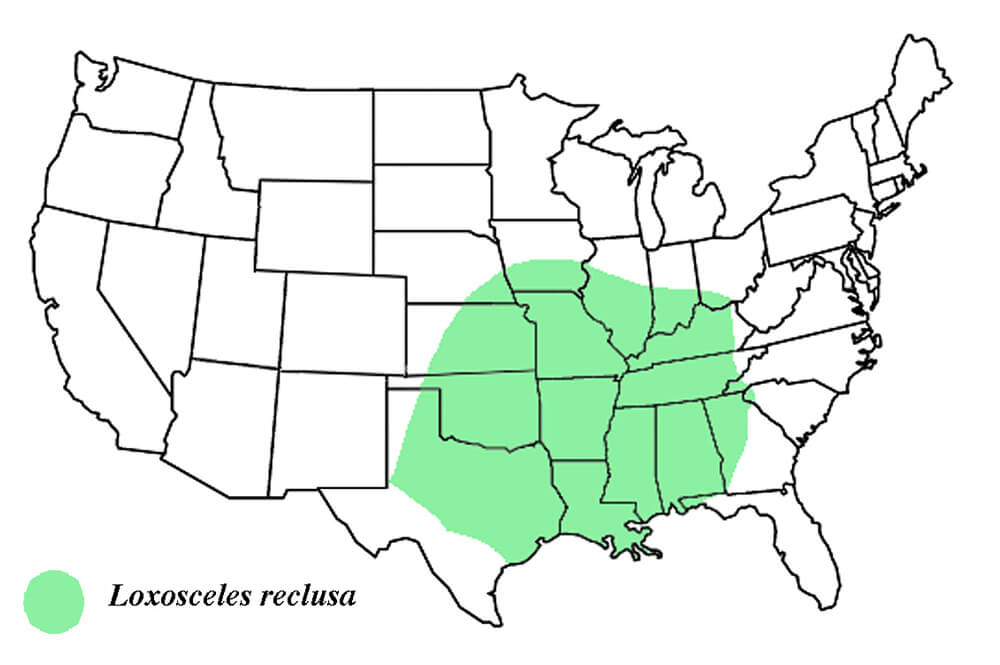 Genre Loxosceles
L. reclusa, L. laeta : américaines
L. rufescens : France

Venin
Phlyctène d’apparition rapide, malaise général
Œdème ecchymotique, hémorragies locales
Nécrose extensive (chirurgie, greffe)
Hémolyse, rhabdomyolyse, ins. rénale aigue, choc,...
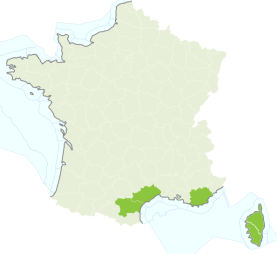 Boissiere et al. Ann Chir Plast Esthet. 2016;1260(16)30149-2 : 9 cas consécutifs en Languedoc Roussillon
Rubenstein et al. Infection 2016;44(3):383–387 : 1 cas région de Nîmes
Hubiche et al. Am. J. Trop. Med. Hyg. 2013;88(5):807–808 : 1 cas région de Fréjus
Pernet et al. Ann Dermatol Venereol. 2010;137(12):808-12 : 2 cas région de Nîmes
Loxoscelisme
Arachnida > Araneae > Sicariidae
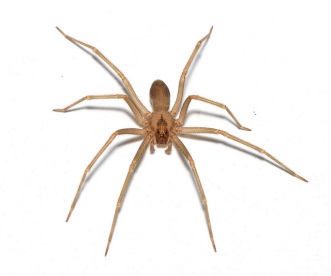 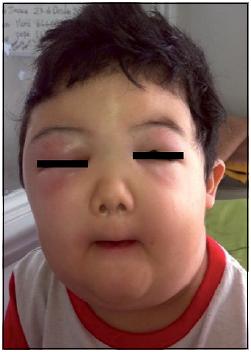 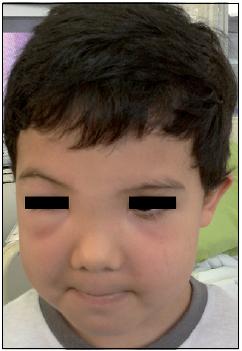 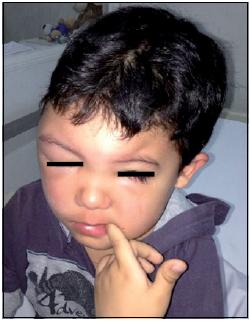 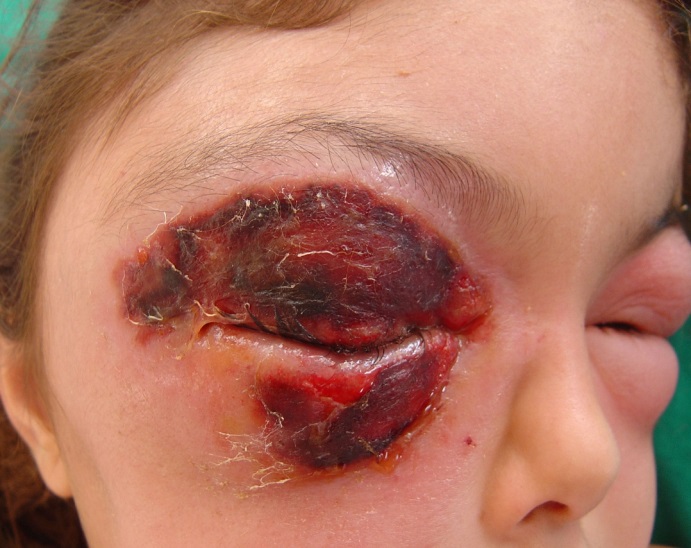 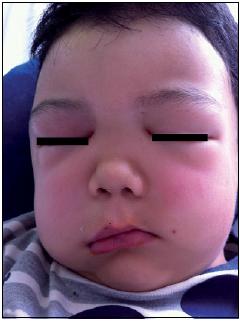 J1
J3
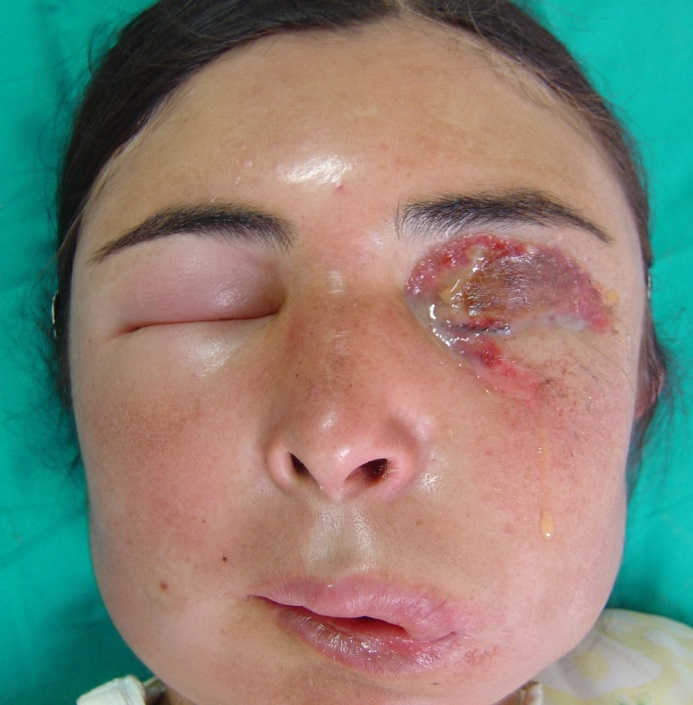 de la Barra et al. Rev. chil. infectol. 2015;32(4):467-471
Akdeniz et al. Dermatol Online J. 2007;13(2):11
J5
J8
Loxoscelisme
Arachnida > Araneae > Sicariidae
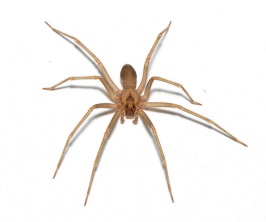 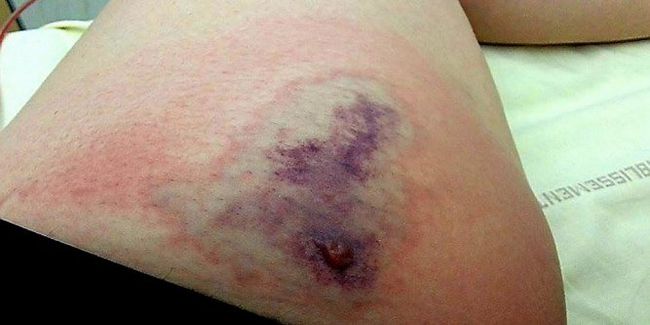 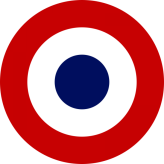 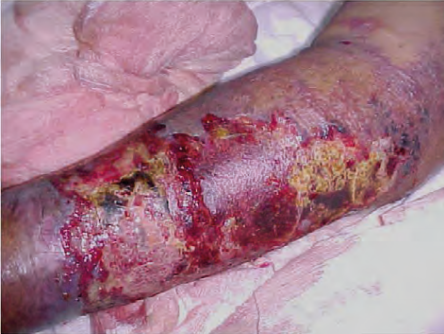 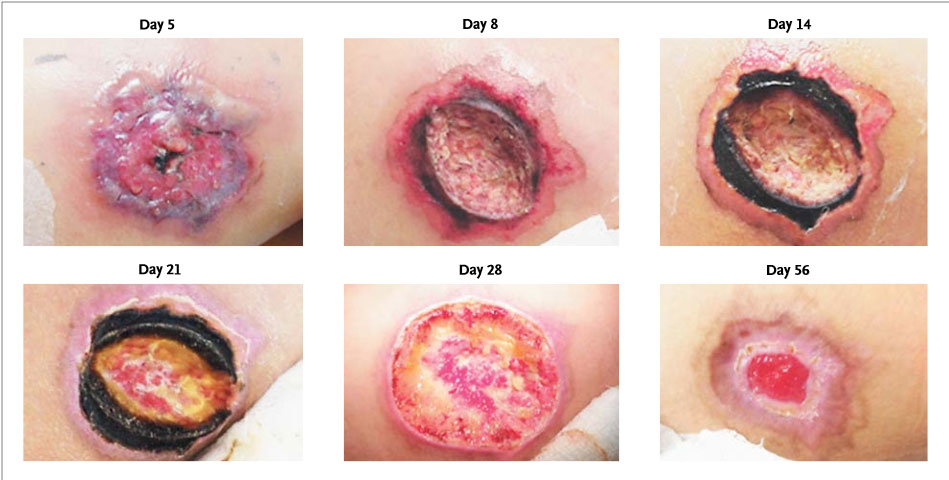 Photo ePilly Trop 2016
Garza Ocañas, N Engl J Med. 2013 Aug 1;369(5):e6
Latrodectisme
Arachnida > Araneae > Theridiidae
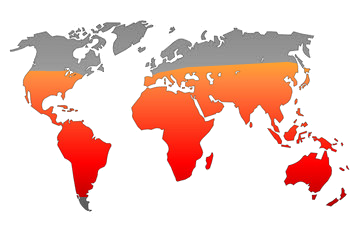 Genre Latrodectus
Avril à novembre

Venin neurotoxique
Provoque relargage massifde neurotransmetteurs
Algies diffuses, contractures, agitation, hallucinations, dyspnée...
Sd muscarinique : sialorrhée, sudation, vomissements,troubles de déglutition…
Troubles neurovégétatifs : HTA, tachycardie, hypothermie…
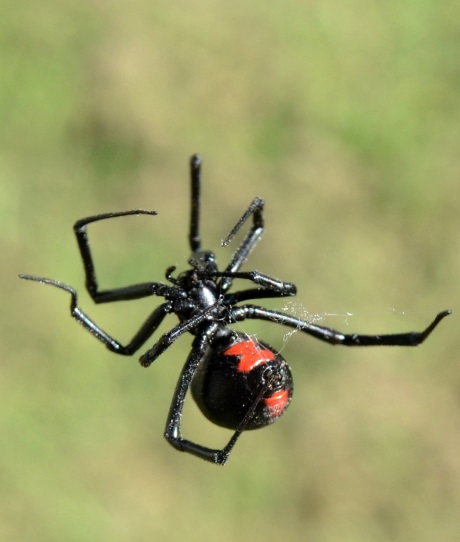 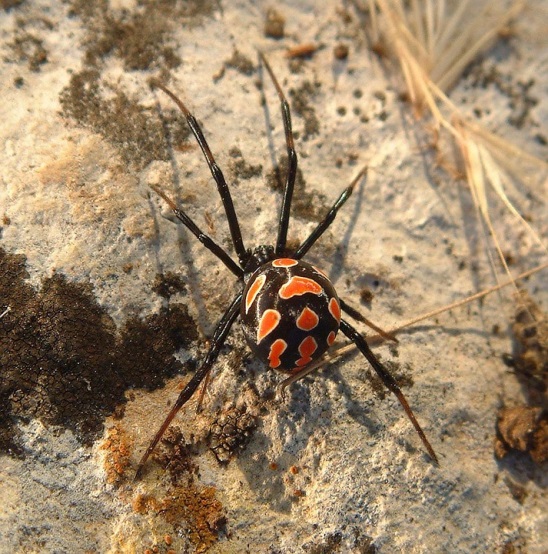 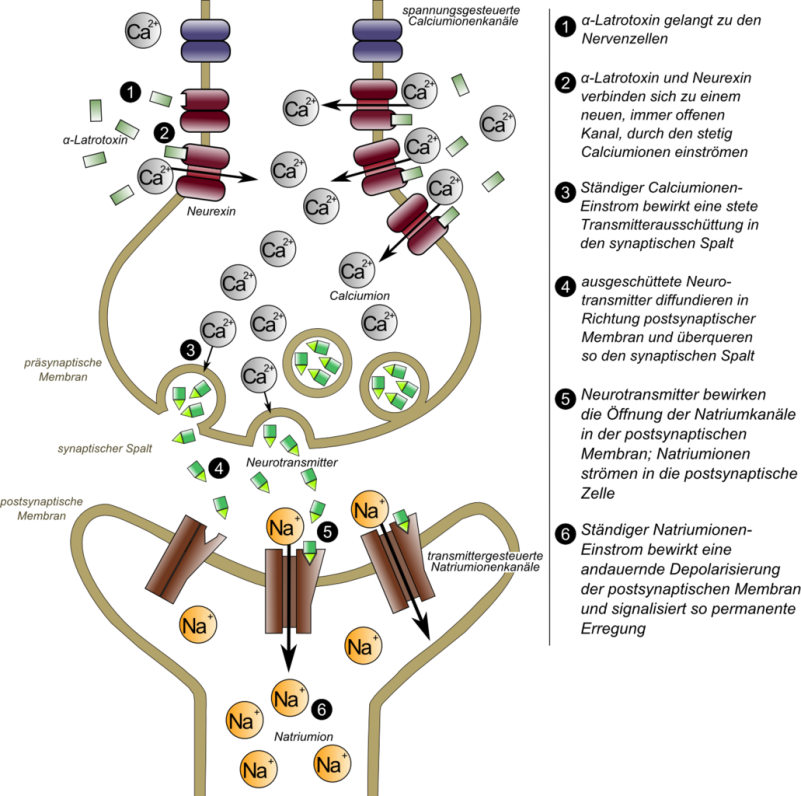 Scorpionisme
Arachnida > Scorpiones
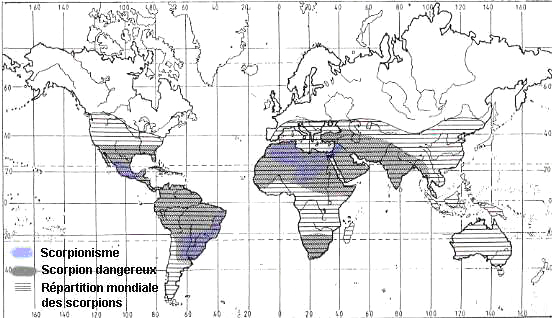 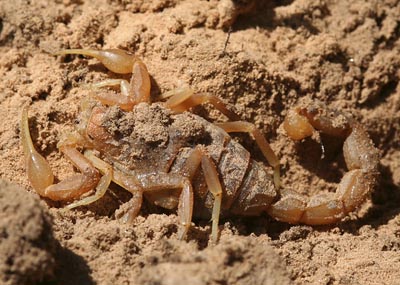 Buthus occitanus
1500 espèces, seulement 20 mortelles
Une seule famille dangereuse : Buthidae
Complications cardiaques (ins. cardiaque, OAP, collapsus) ou neurologiques
Hémolyse, CIVD,…
Scolopendres
Chilopoda > Scolopendromorpha > Scolopendridae
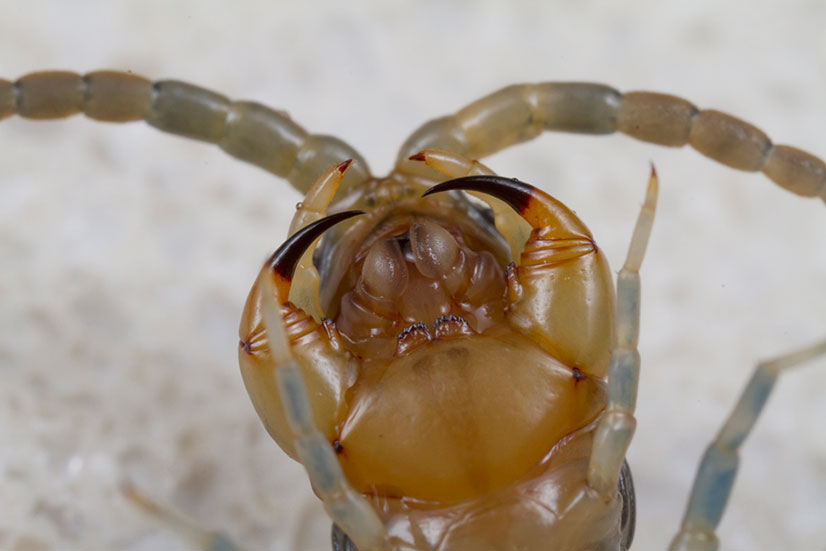 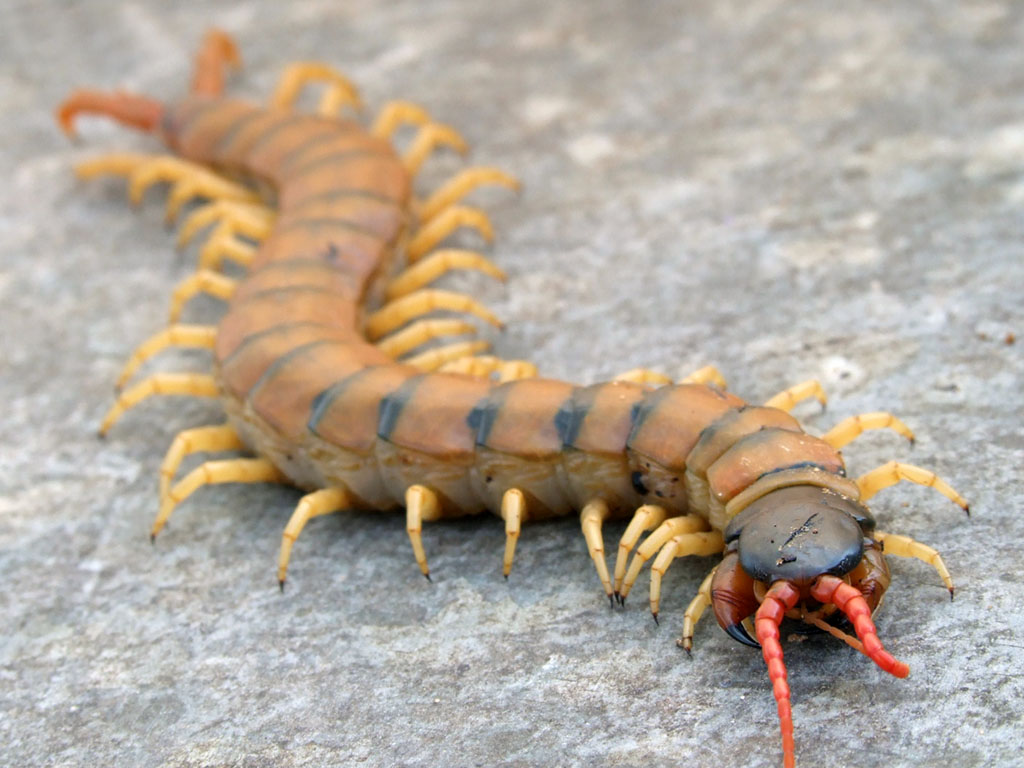 Photo Mark David
Scolopendra cingulata
Guerre chimique
Insecta > Coleoptera > Carabidae
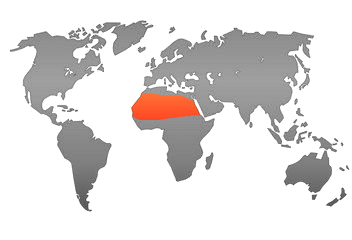 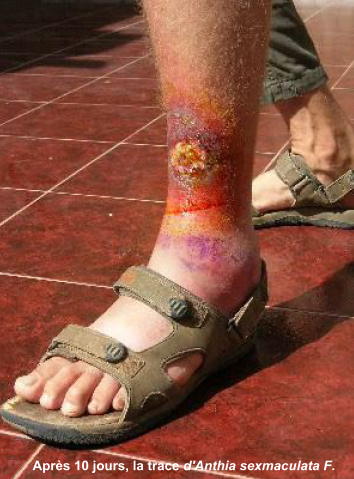 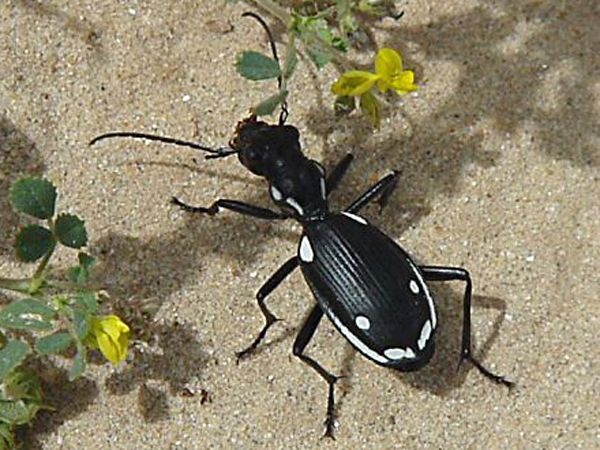 Anthia sexmaculata
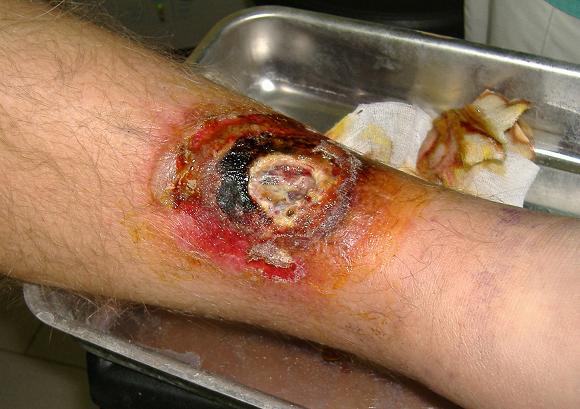 et bombardiers…
Insecta > Coleoptera > Carabidae
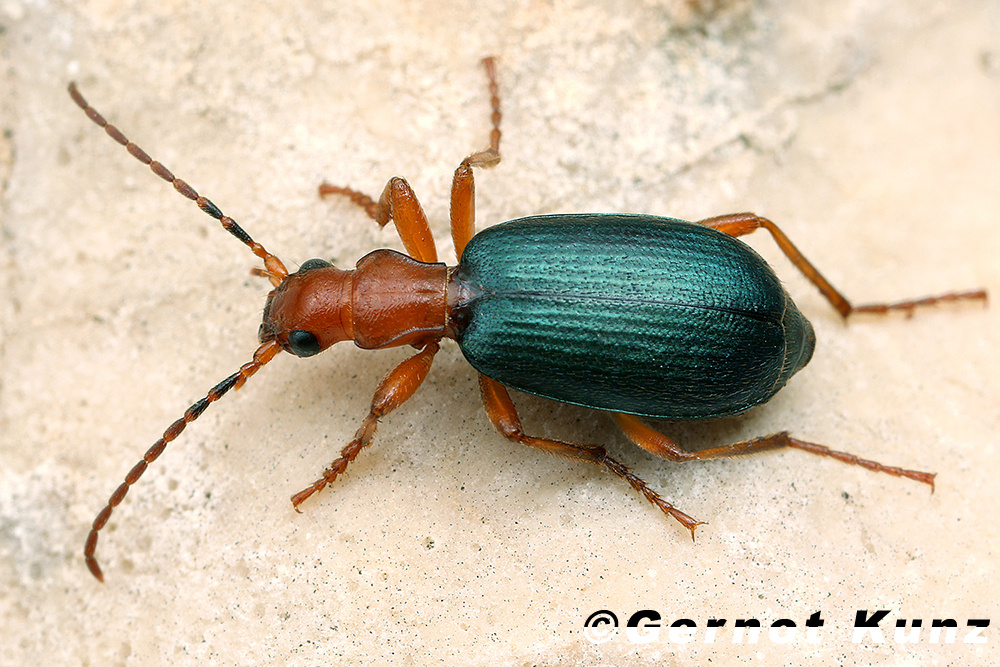 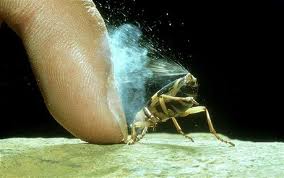 Pheropsophus jessoensis
PhotoSatoshi Kuribayashi
Photo Gernot Kunz
Brachinus crepitans
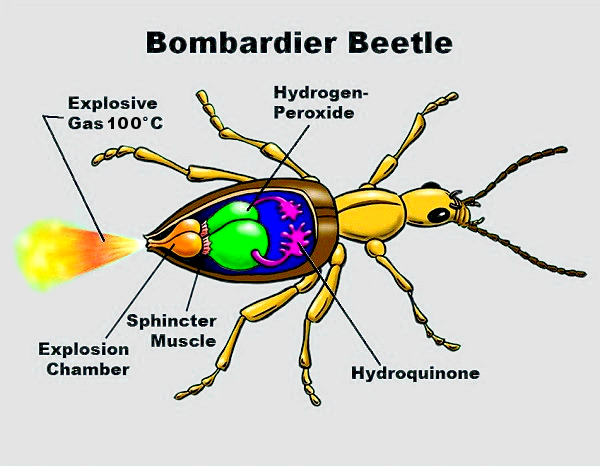 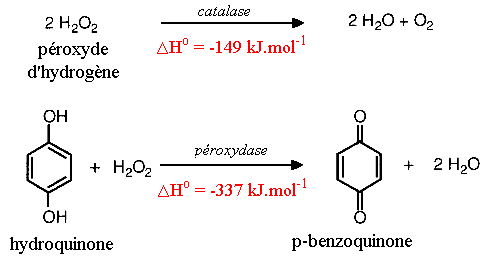 Survol des indésirables
Pathogènes
Parasites
Venimeux, vulnérants
Urticants, vésicants
Nuisants
Hôtes de pathogènes
Transporteurs
Hôtes intermédiaires
Vecteurs
Affameurs
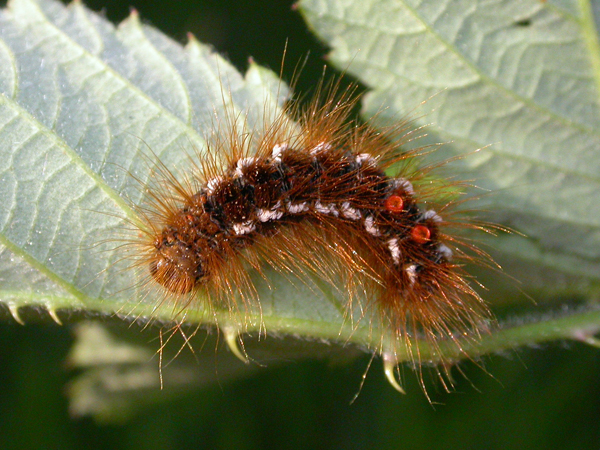 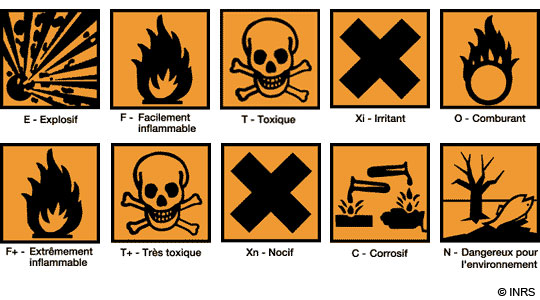 Processionnaire du pin
Insecta > Lepidoptera > Notodontidae > Thaumetopoea pityocampa
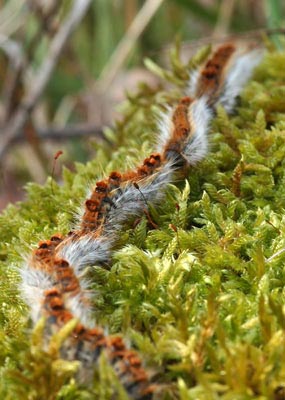 « Erucisme »
Éruption urticarienne
Vive douleur locale
Céphalées, fièvre, insomnie, vomissements, asthme

Sécrétions toxiqueset soies urticantes
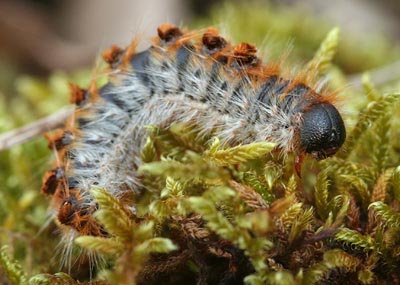 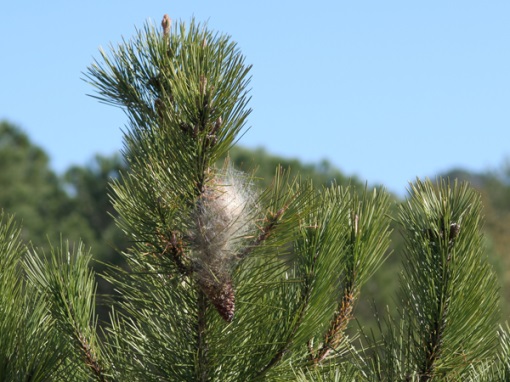 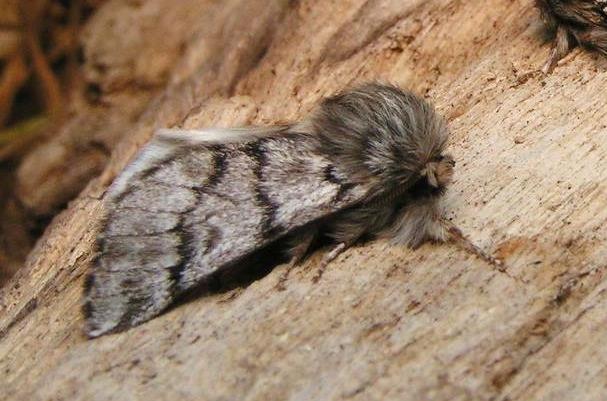 « Papillonite guyanaise »
Insecta > lepidoptera > Saturniidae > Hylesia metabus
Ecailles pointues en suspension dans l’air (« fléchettes »)
Dermite urticarienne, œdème, manifestations respiratoires
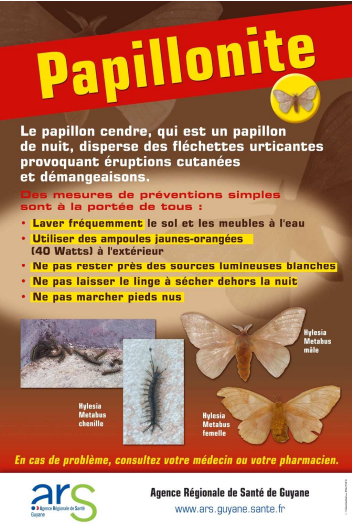 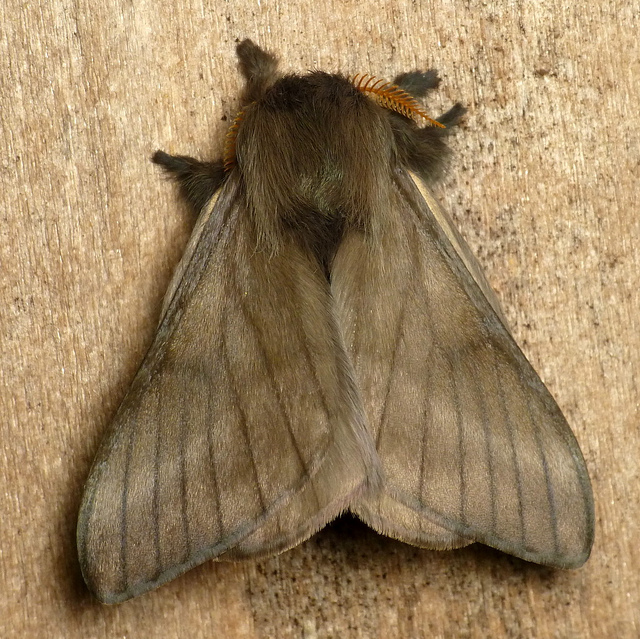 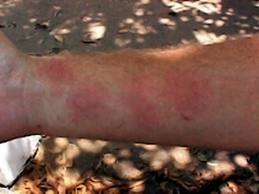 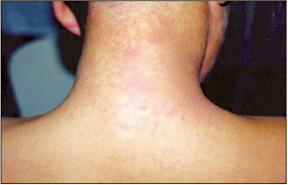 Photo Andreas Kay
Vésicants : coléoptères méloïdes
Insecta > Coleoptera > Meloidae
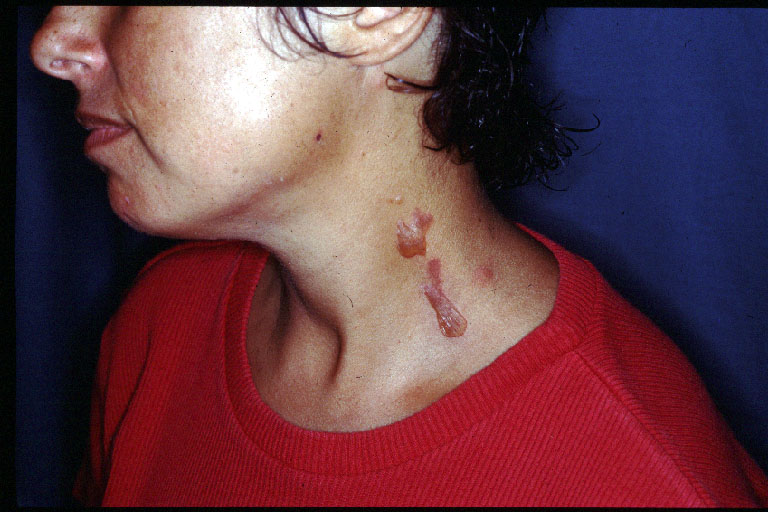 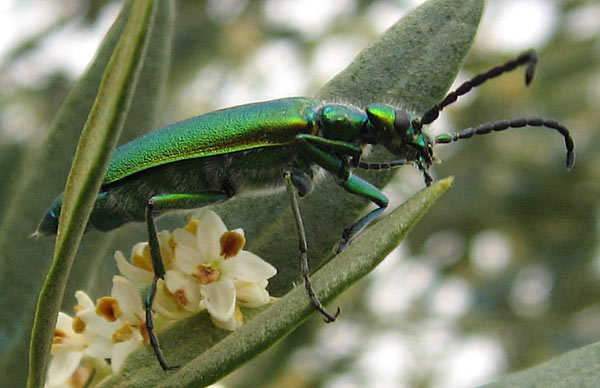 Lytta vesicatoria
Photo Eric Caumes
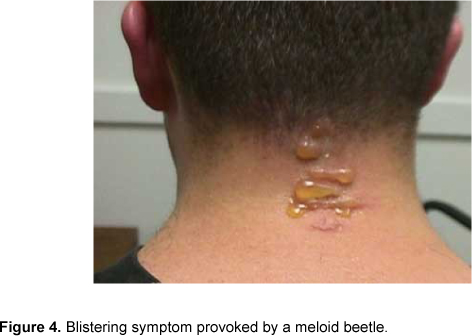 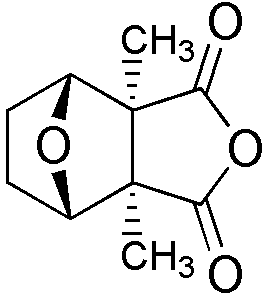 Cantharidine
Pédérose
Insecta > Coleoptera > Staphylinidae
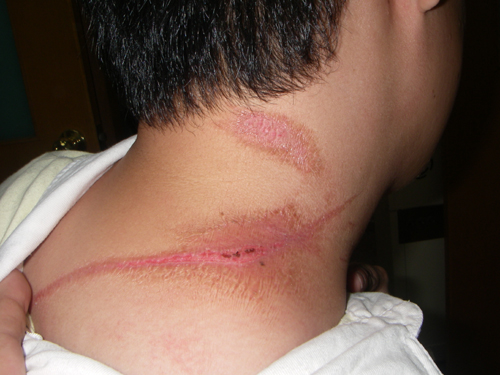 « Paederus dermatitis »
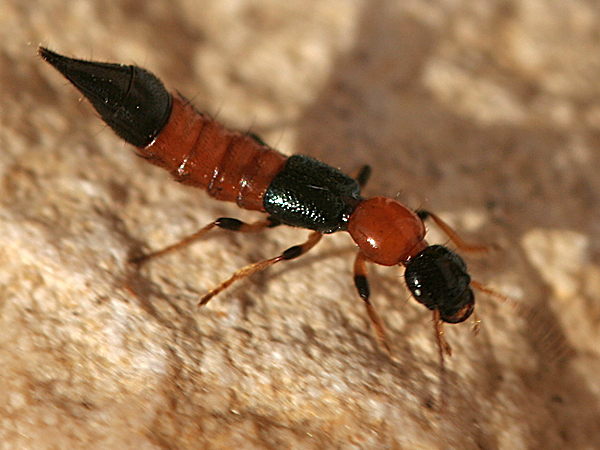 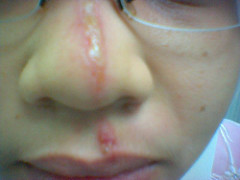 Paederus sp
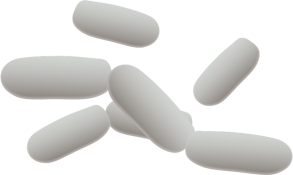 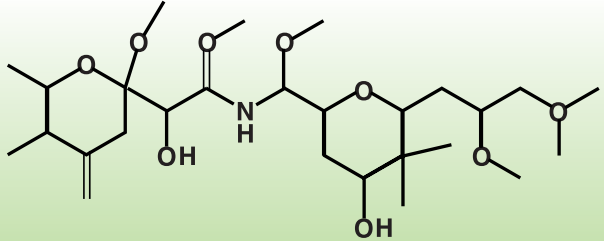 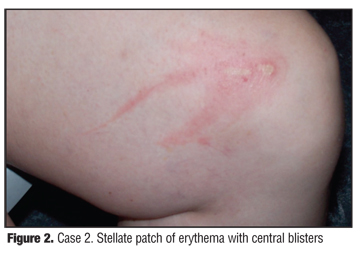 Pédérine
Survol des indésirables
Pathogènes
Parasites
Venimeux, vulnérants
Urticants, vésicants
Nuisants
Hôtes de pathogènes
Transporteurs
Hôtes intermédiaires
Vecteurs
Affameurs
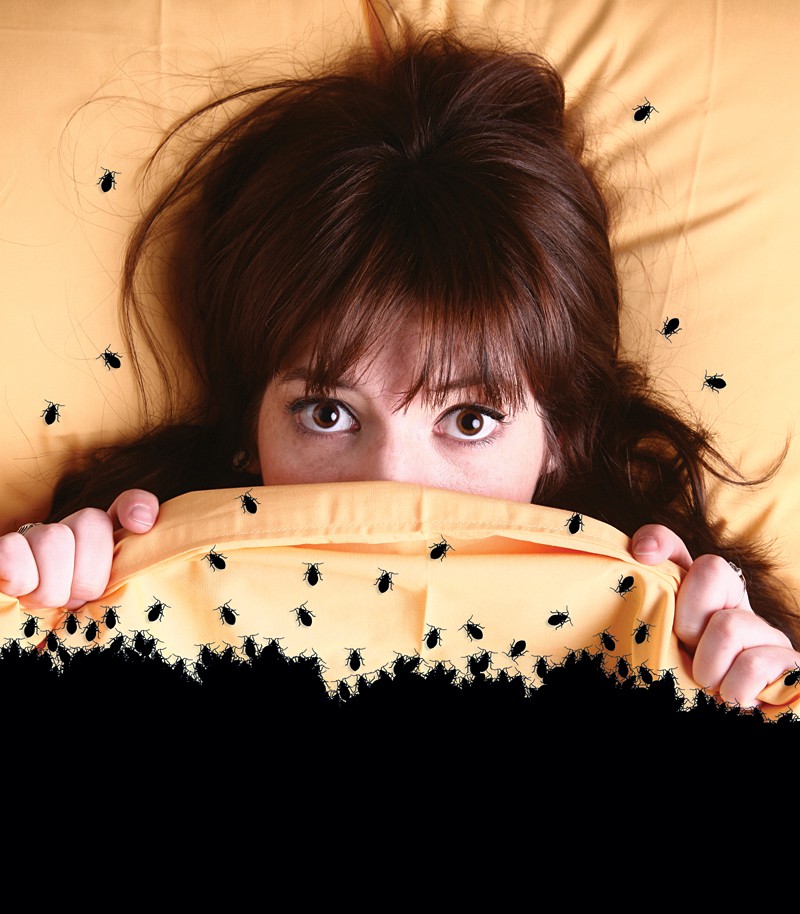 Un insecte dans l’oreille ?...
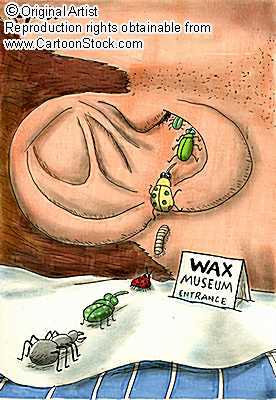 Papillon nocturne
Cafard
Fourmi
…
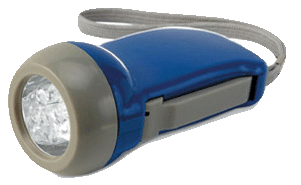 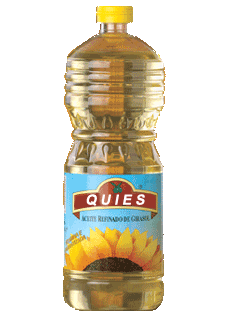 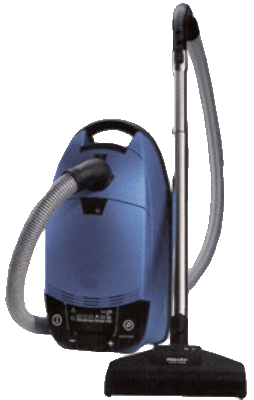 …dans la peau ? …ou dans la tête ?
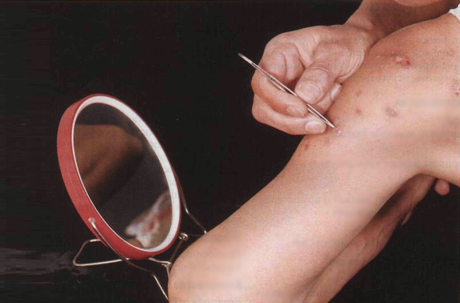 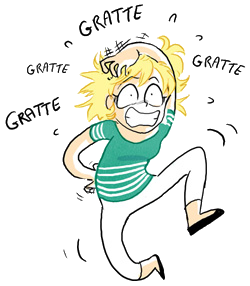 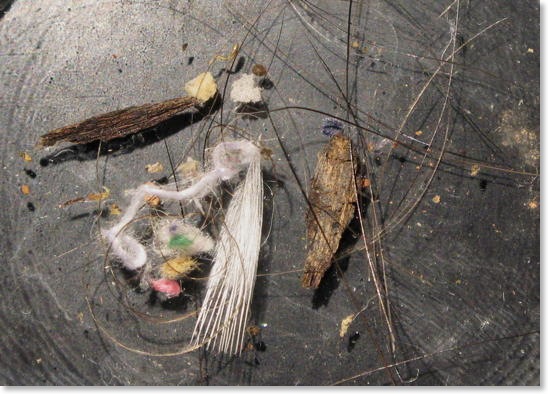 Syndrome
d’Ekbom
délire d'infestation
délire dermatozoïque
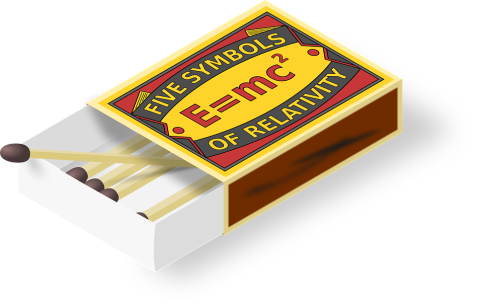 Syndrome d’Ekbom
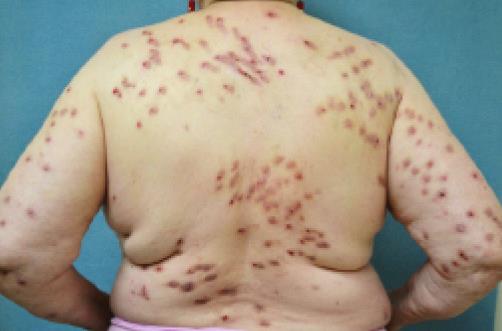 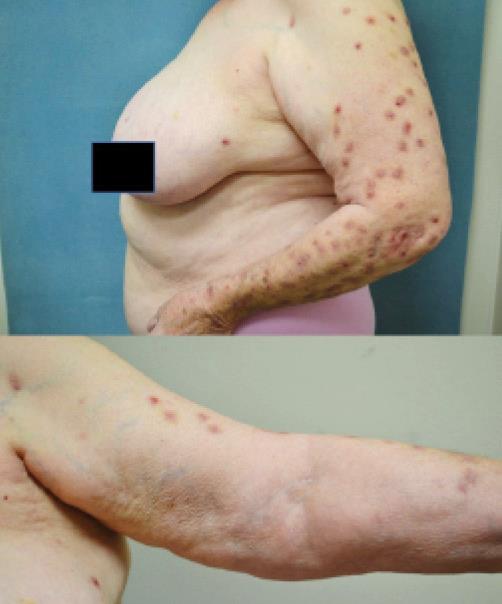 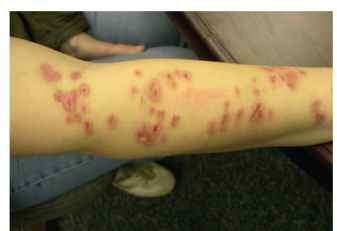 Entre mythe et phobie
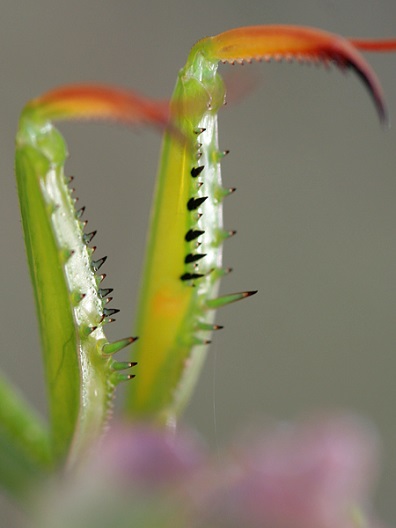 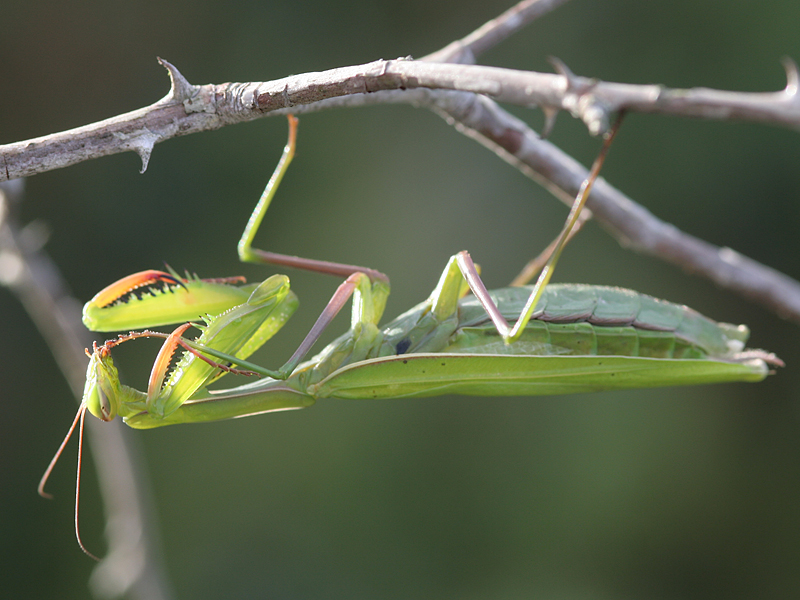 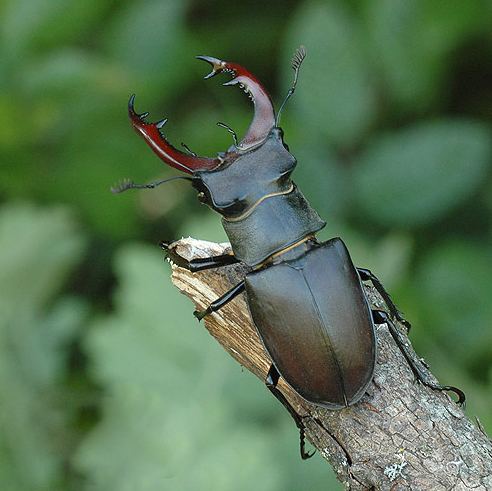 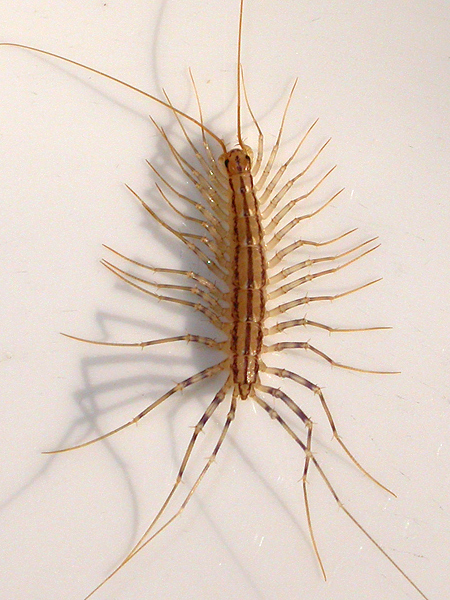 Mantis religiosa
Lucanus cervus
Labidura  riparia
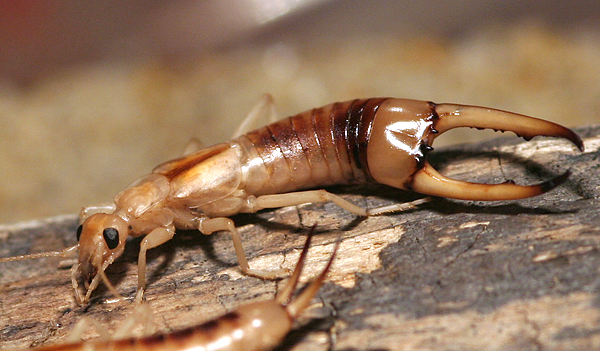 Scutigera  coleoptrata
Entre mythe et phobie		Fourmis légionnaires
Insecta > Hymenoptera > Formicidae
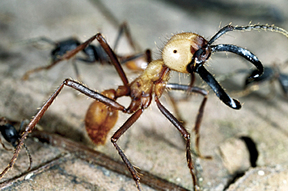 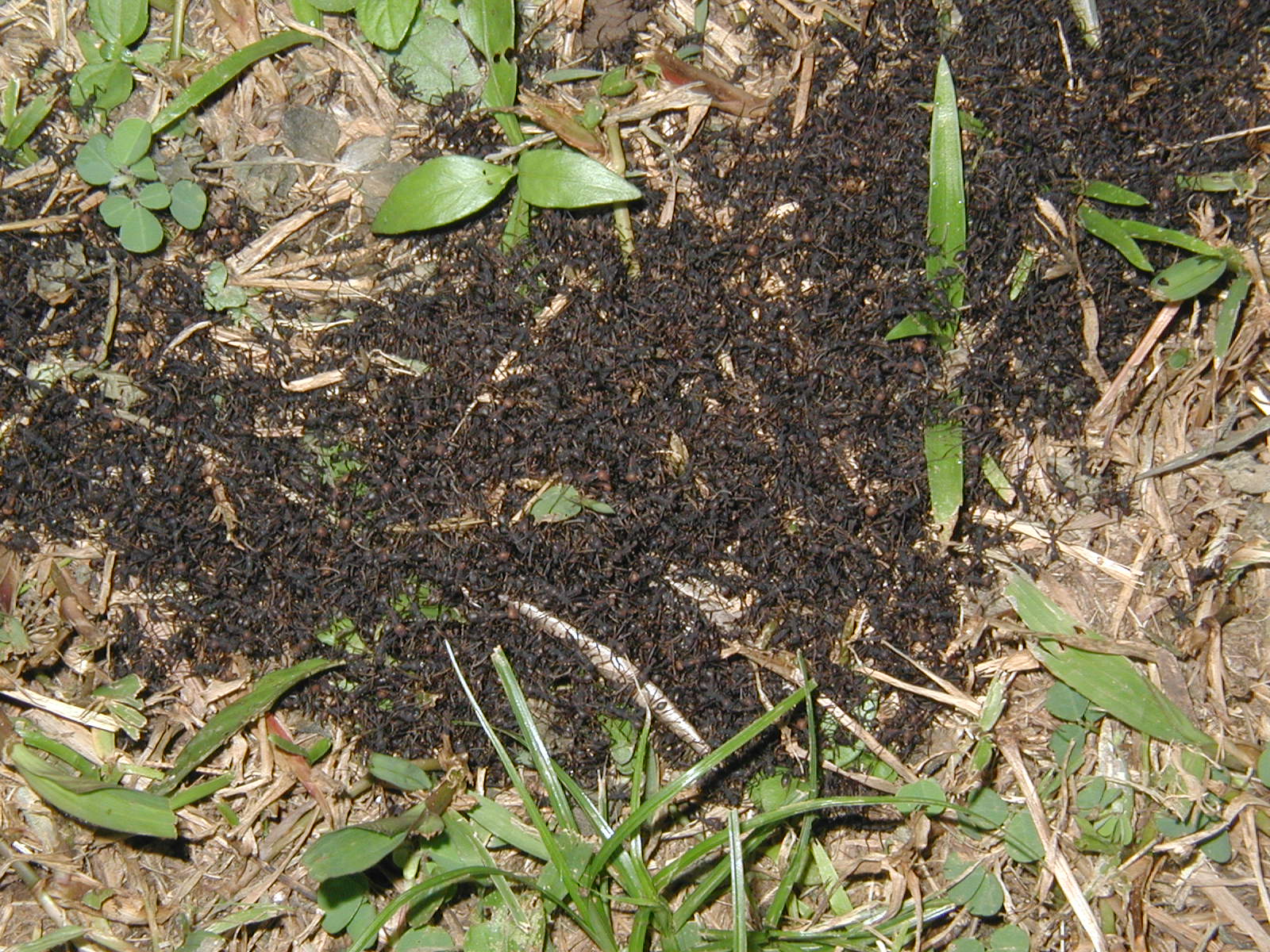 Eciton sp
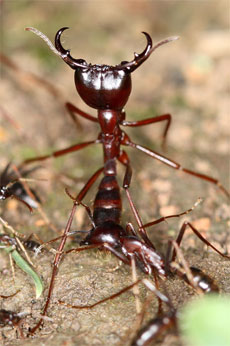 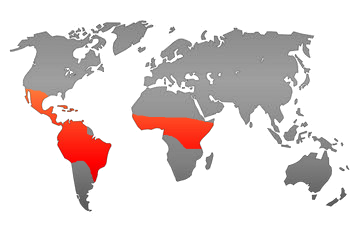 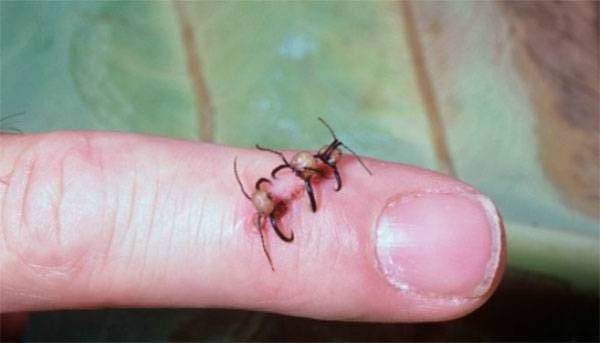 Dorylusnigricans
Dégâts indirects
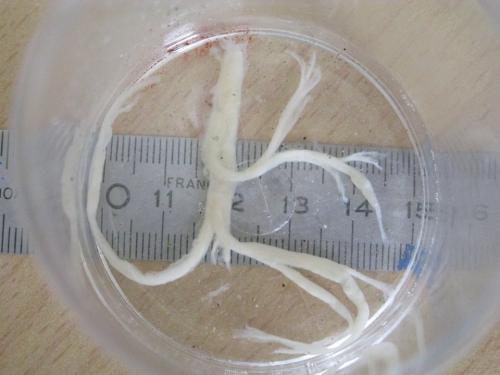 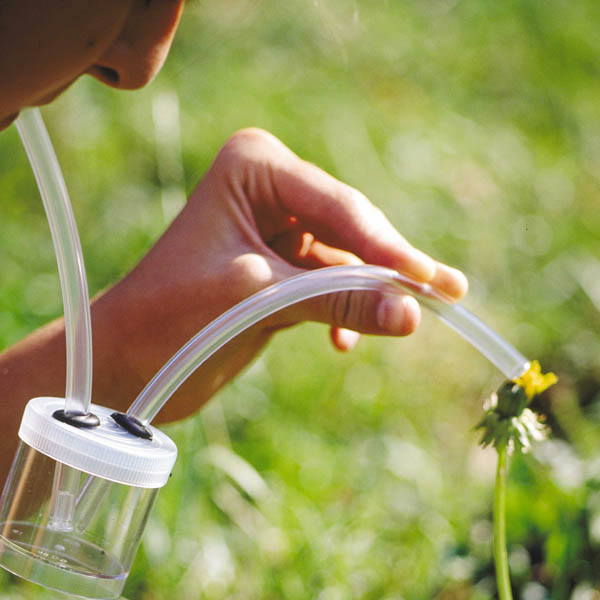 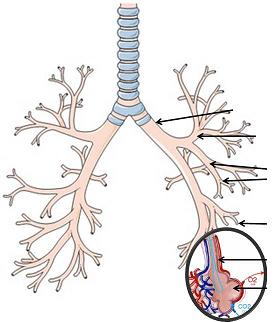 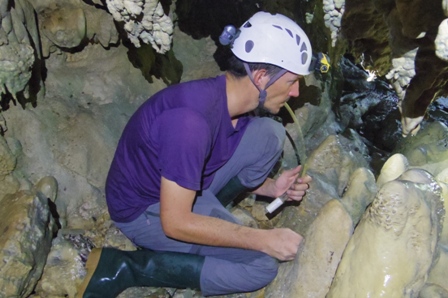 Survol des indésirables
Pathogènes
Parasites
Venimeux, vulnérants
Urticants, vésicants
Nuisants
Hôtes de pathogènes
Transporteurs
Hôtes intermédiaires
Vecteurs
Affameurs
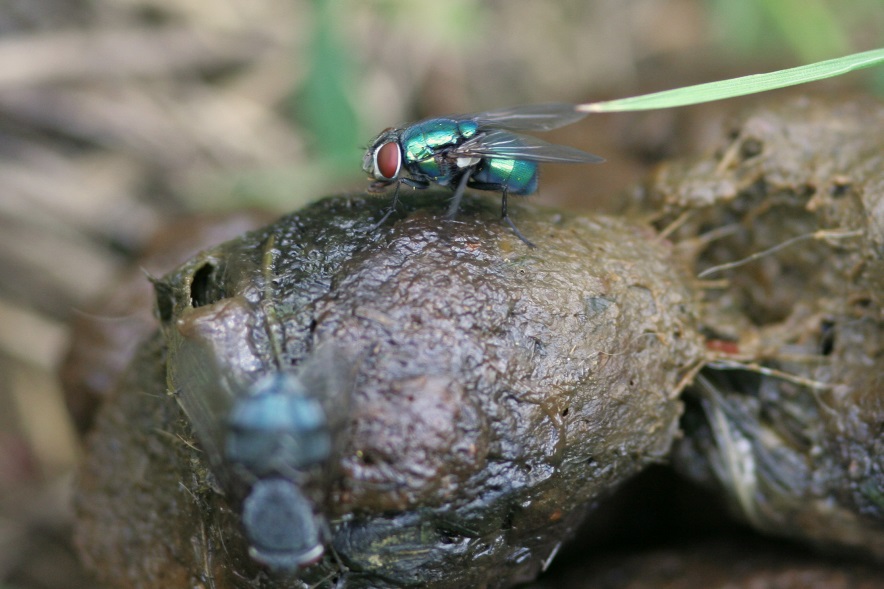 Insecta > Diptera > Simuliidae
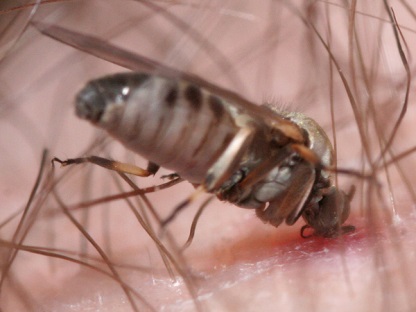 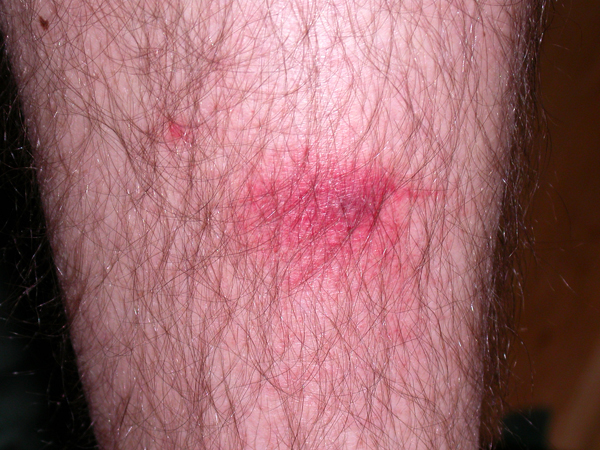 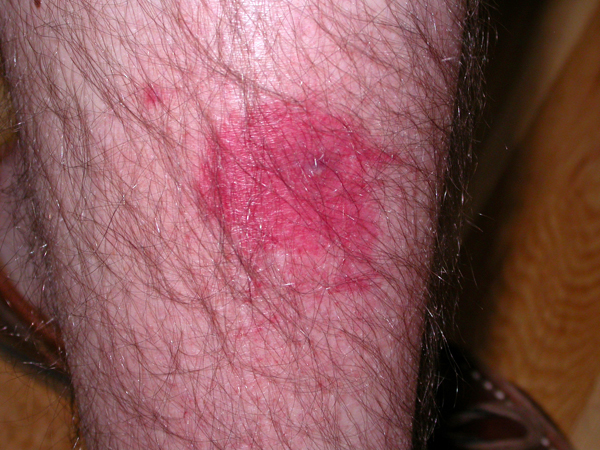 J1
J2
J0
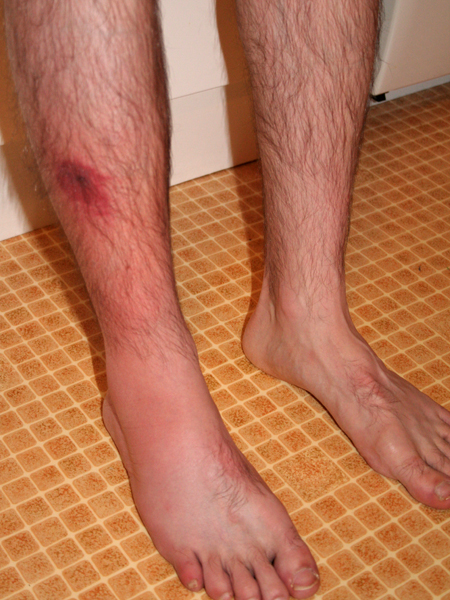 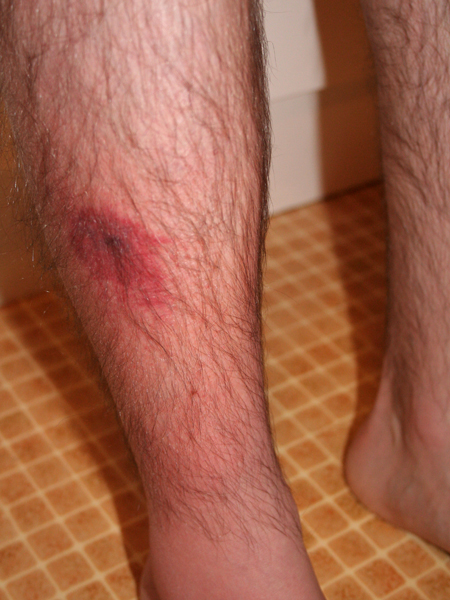 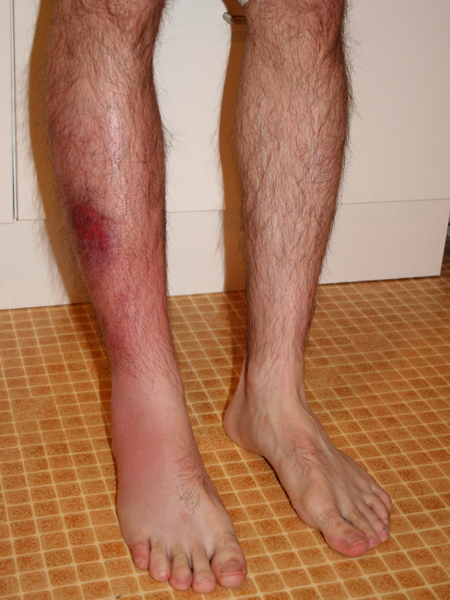 J3
J3
J4
Survol des indésirables
Hymenolepis nana
Pathogènes
Parasites
Venimeux, vulnérants
Urticants, vésicants
Nuisants
Hôtes de pathogènes
Transporteurs
Hôtes intermédiaires
Vecteurs
Affameurs
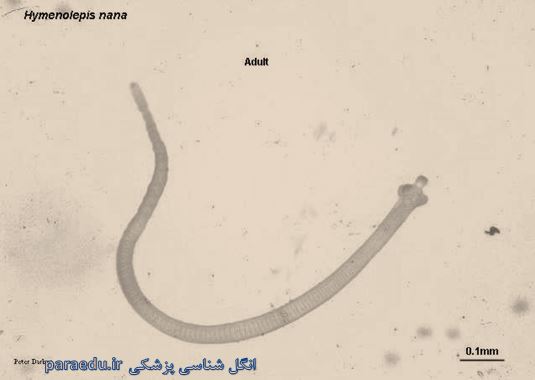 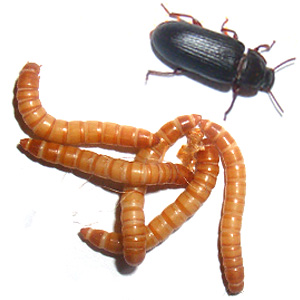 Tenebrio molitor
Survol des indésirables
Pathogènes
Parasites
Venimeux, vulnérants
Urticants, vésicants
Nuisants
Hôtes de pathogènes
Transporteurs
Hôtes intermédiaires
Vecteurs
Affameurs
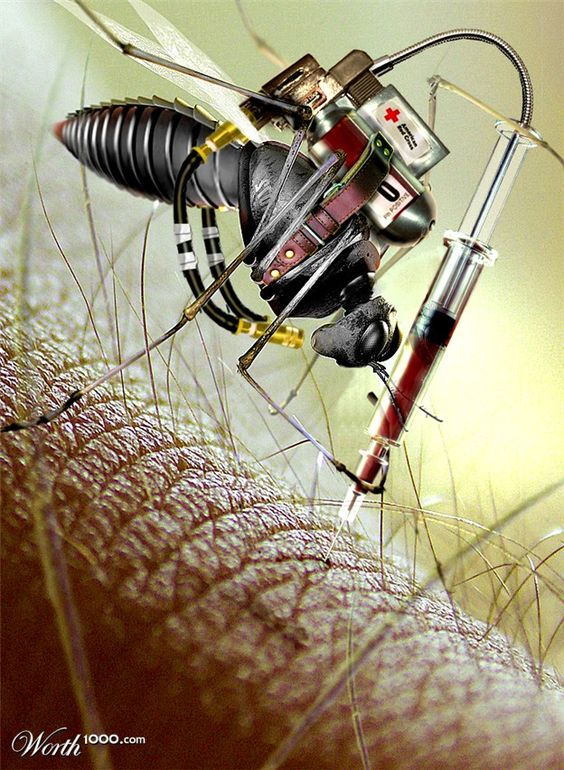 « Arthropode hématophage qui assure
la transmission biologique active
d’un agent infectieux
d’un vertébré à un autre vertébré »
Transmission biologique :
Une partie du cycle évolutif chez le vecteur
« Active »
Rôle fondamental du vecteurdans la transmissionpar son comportement et sa biologie
Parfois réservoir
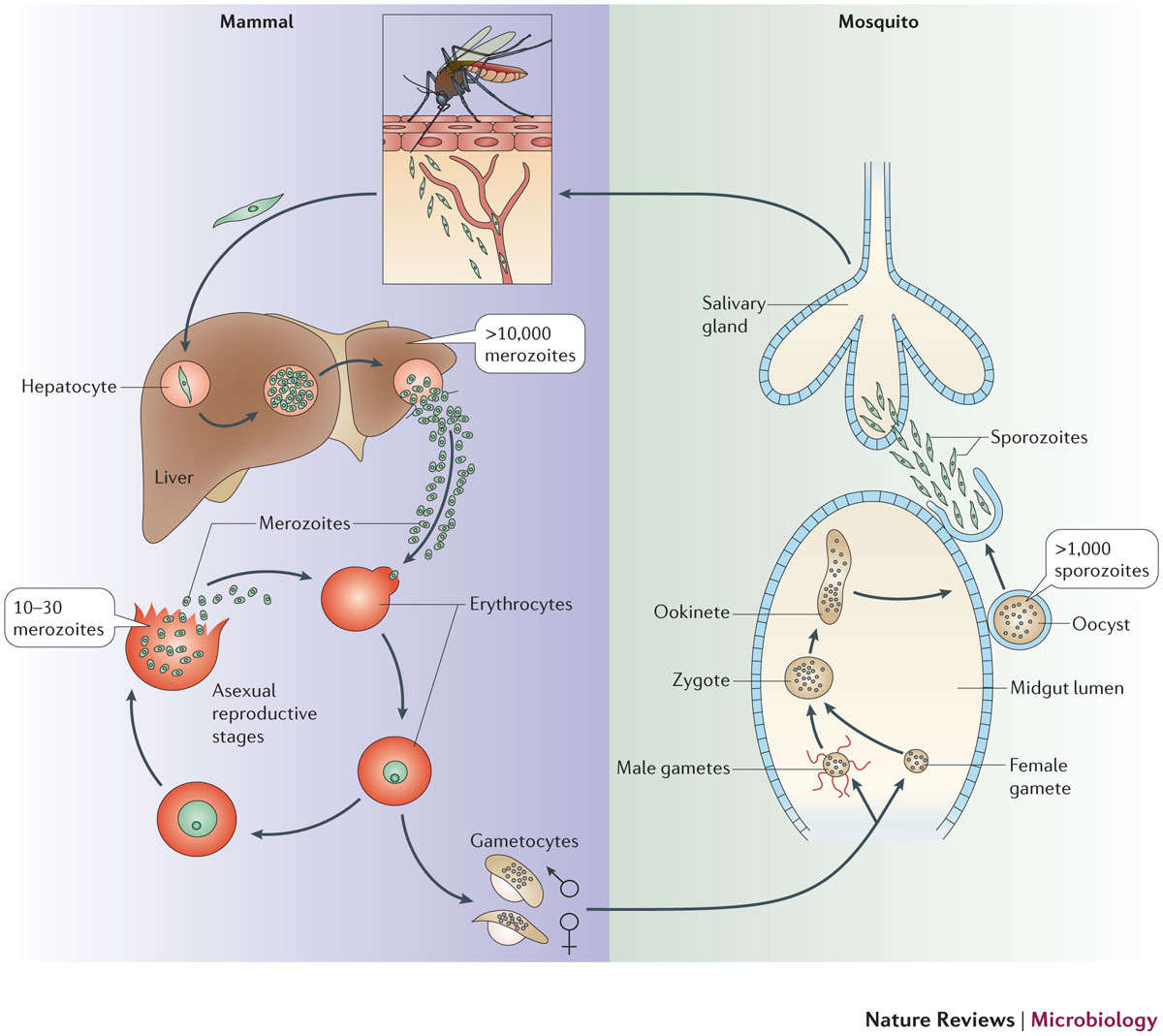 Ménard et al. Nat Rev Microbiol. 2013 Oct;11(10):701-12
Transmission trans-ovarienne et réservoir
1. Pas de TTO
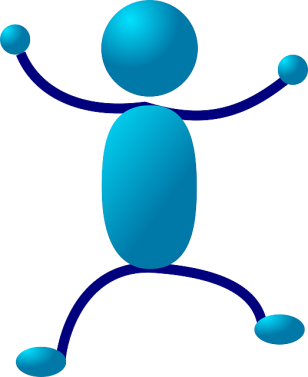 *
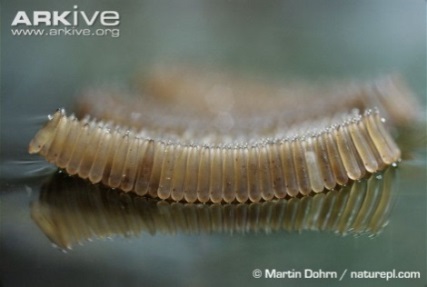 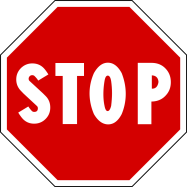 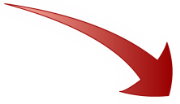 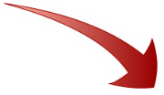 *
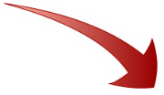 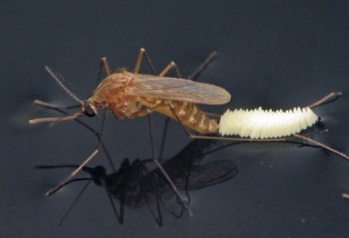 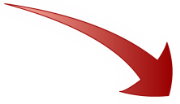 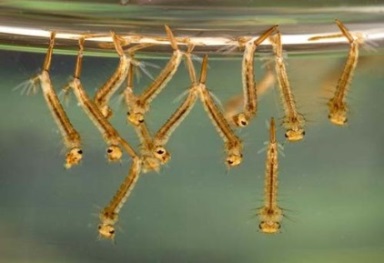 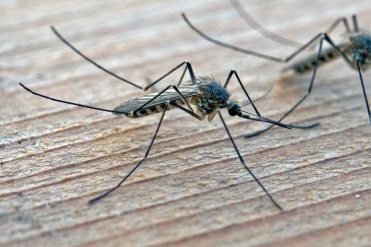 *
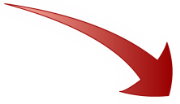 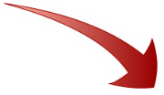 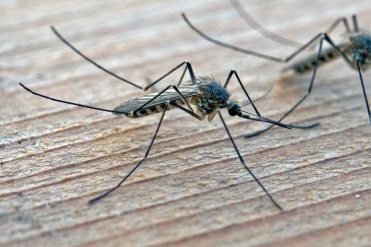 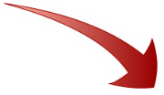 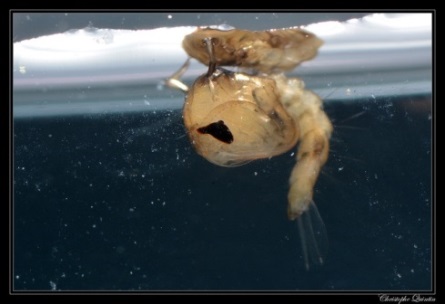 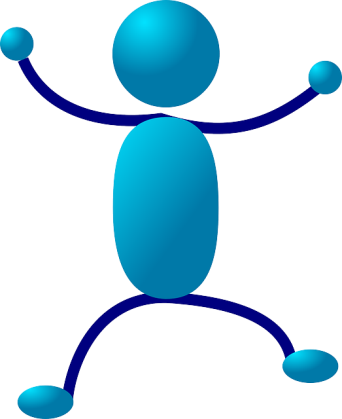 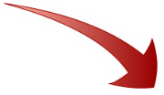 *
Réservoirvertébré
Transmission trans-ovarienne et réservoir
2. TTO
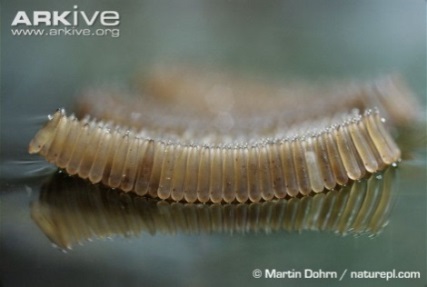 *
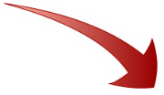 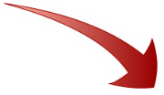 *
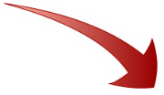 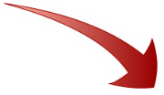 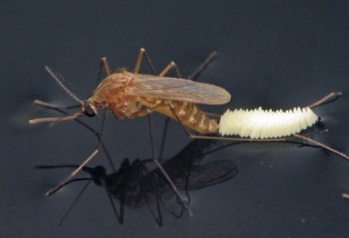 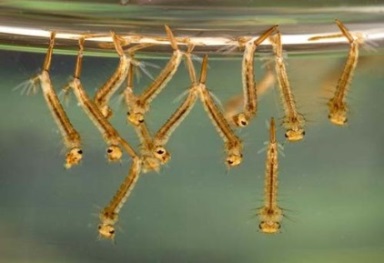 Réservoirmoustique
*
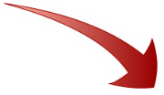 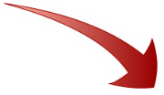 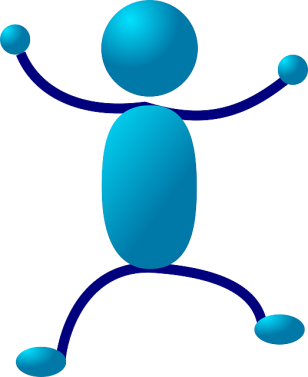 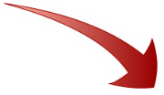 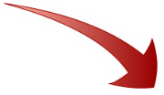 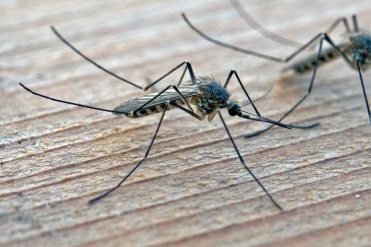 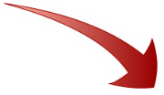 *
*
*
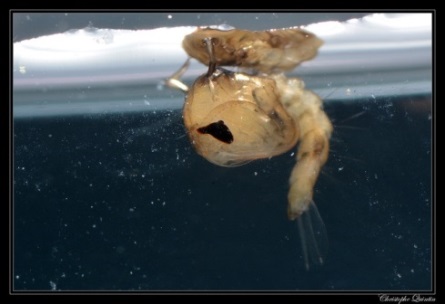 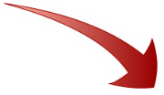 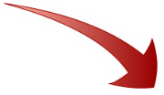 Vecteurs : le top 10…
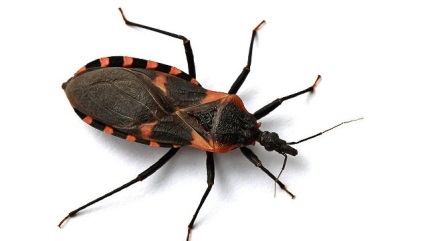 Diptères
Culicidés
Phlébotomes
Simulies
Tabanidae
Glossines(Glossinidae Glossininae)
Cératopogonidés
Hémiptères
Réduves
Puces
Poux

Tiques
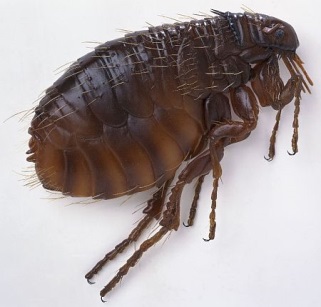 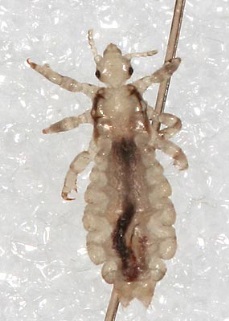 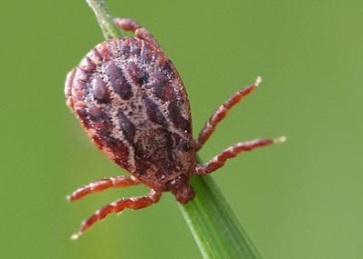 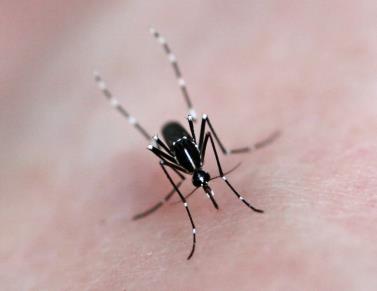 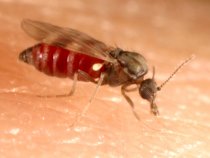 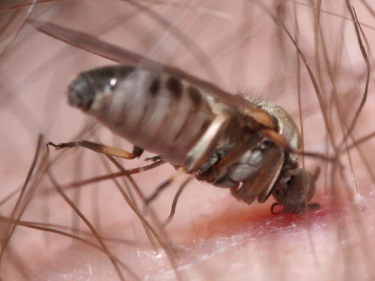 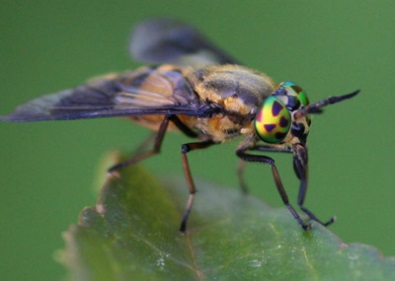 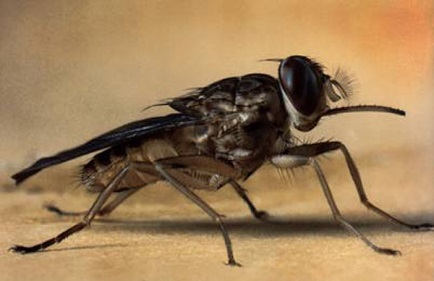 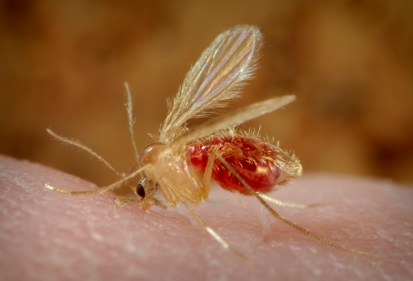 …et 3 grands modes opératoires
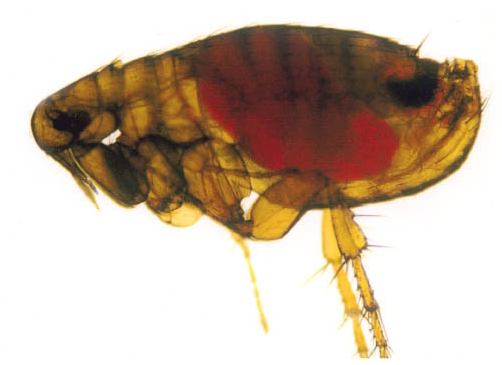 Injection directe
Diptères
Puces (peste)
Tiques
Déjections
Réduves
Puces (rickettsies)
Poux (rickettsies)
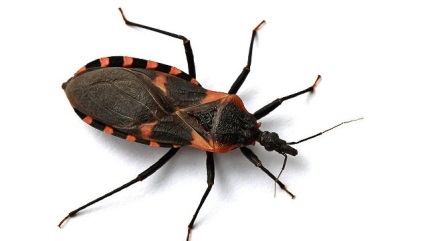 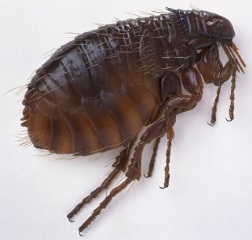 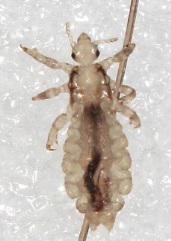 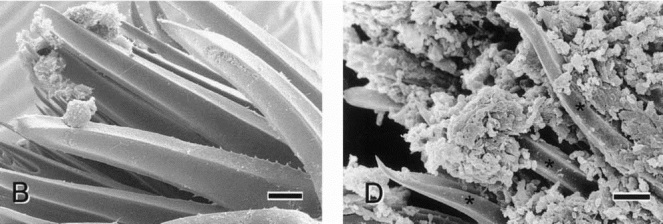 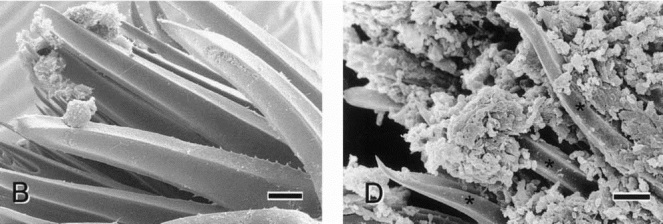 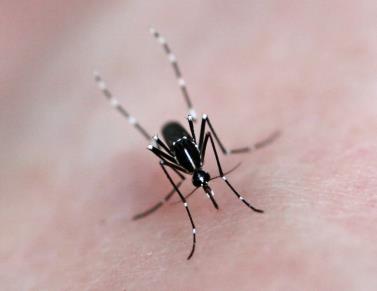 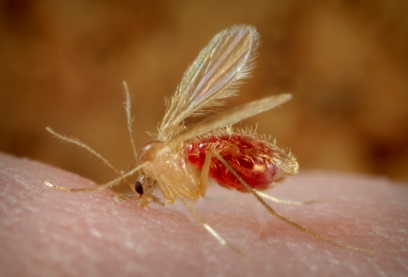 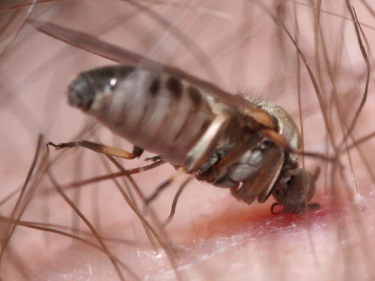 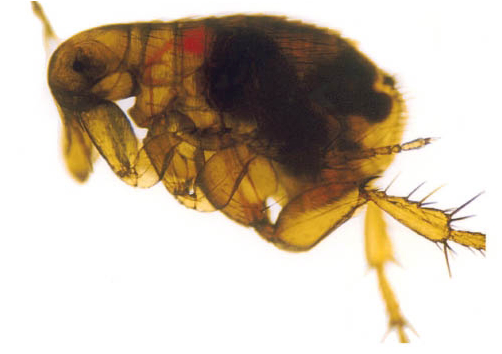 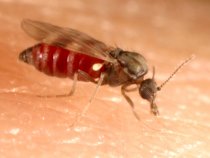 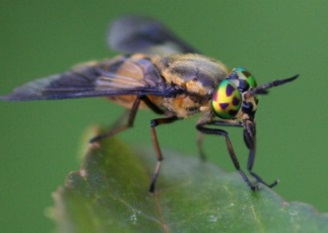 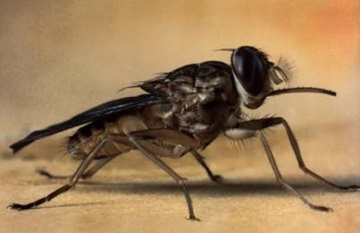 Ecrasement !
Poux (Borrelia)
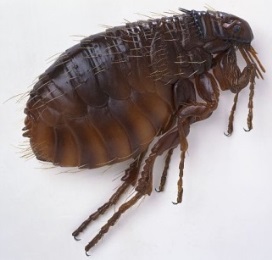 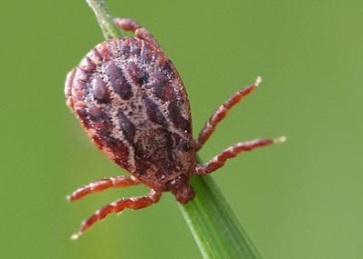 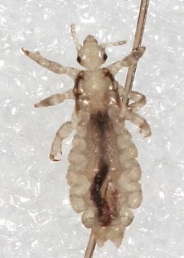 Vectorisés (« Vector-born diseases »)
Arbovirus
538 connus au 15/10/2016





Vecteurs :
Culicidés : FJ, RVF, EJ,…
Tiques : CC, E. à tique...
Phlébotomes


Helminthes
Filaires : culicidés, taons, cératopogonidés, simulies
RickettsialesBartonella, Ehrlichia, Anaplasma,…
Poux, acariens, puces, phlébotomes

Bactéries
Yersinia pestis (puces)
Borrelia (poux, tiques)
Tularémie (tiques)

Protozoaires
Plasmodium (anophèles)
Trypanosoma (glossine, réduve)
Leishmania (phlébotomes)
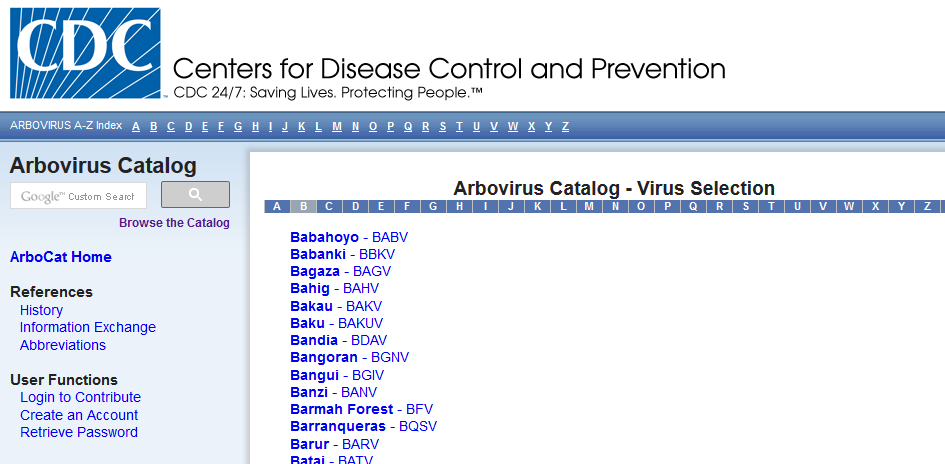 Survol des indésirables
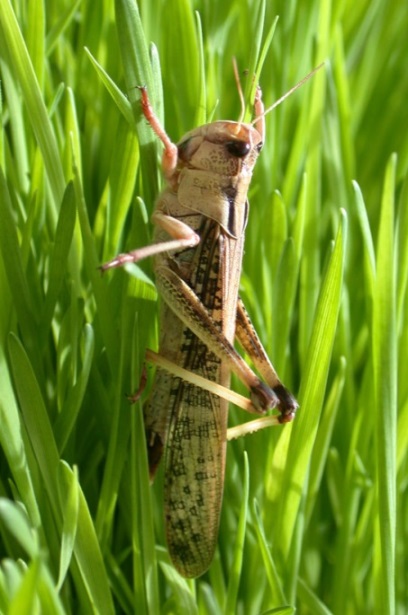 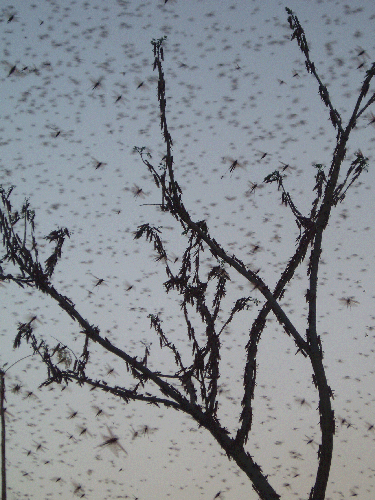 Pathogènes
Parasites
Venimeux, vulnérants
Urticants, vésicants
Nuisants
Hôtes de pathogènes
Transporteurs
Hôtes intermédiaires
Vecteurs
Affameurs
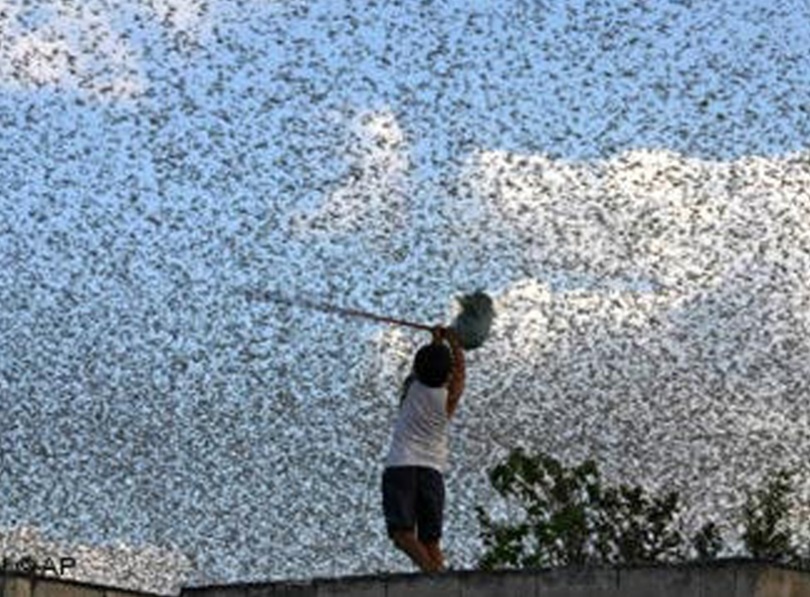 Utiles insectes
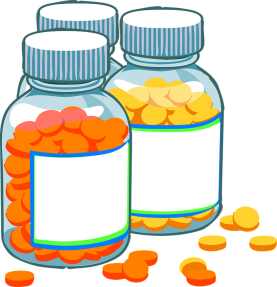 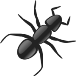 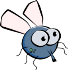 Se soigner
Tradition
De nos jours
Demain ?
Se nourrir
Tradition
L’avenir ?
Limites
Petite main
Et le reste
Impuissance 
Les œufs de fourmi bouillis dans de l’huile de camomille sont aptes à procurer à l’homme toute la force nécessaire pour perpétuer sa race (A. Paré)

Vue qui baisse 
Faire couler dans les yeux une substance liquide obtenue à partir de grillons
Utiles insectes
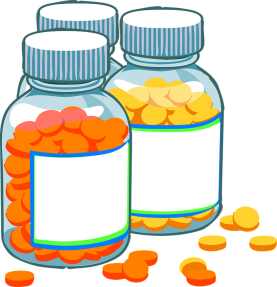 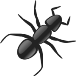 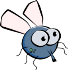 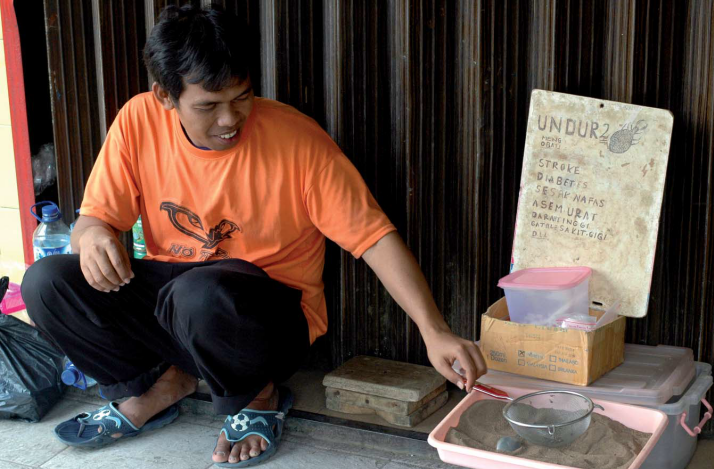 Djakarta (Indonésie) : larves de fourmilions
Se soigner
Tradition
De nos jours
Demain ?
Se nourrir
Tradition
L’avenir ?
Limites
Petite main
Et le reste
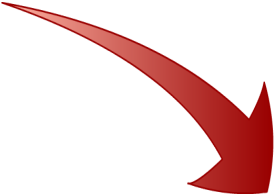 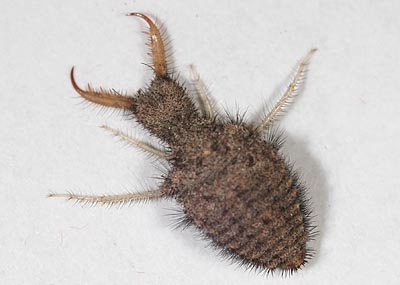 AVC, diabète, HTA,asthme, goutte,maux de dents,…
Utiles insectes
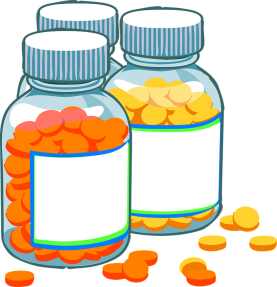 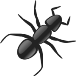 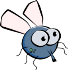 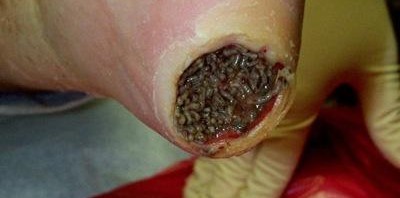 Se soigner
Tradition
De nos jours
Demain ?
Se nourrir
Tradition
L’avenir ?
Limites
Petite main
Et le reste
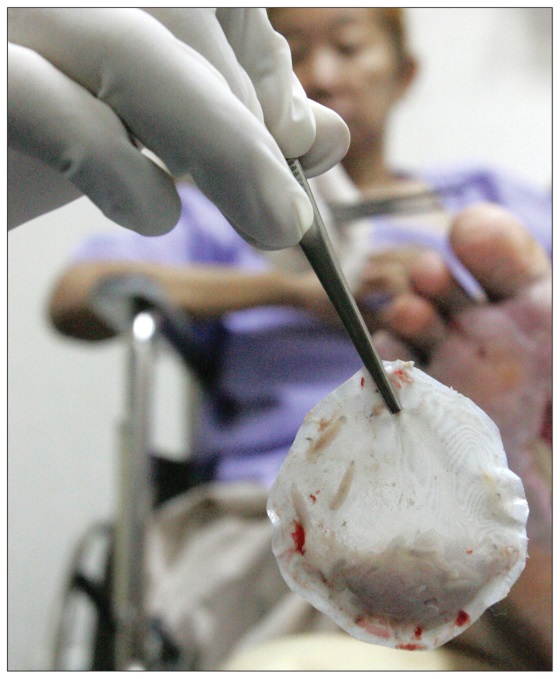 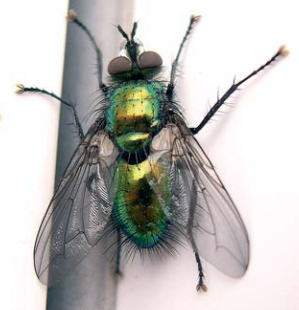 Lucilia sericata
Utiles insectes
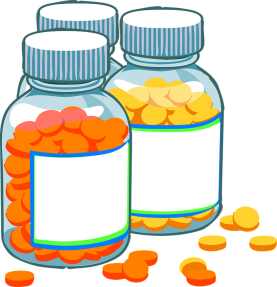 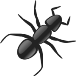 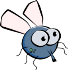 Se soigner
Tradition
De nos jours
Demain ?
Se nourrir
Tradition
L’avenir ?
Limites
Petite main
Et le reste
Modèles génétiques
Antiseptiques ?
Anti-thrombotiques ?
Anti-cancéreux ?
…
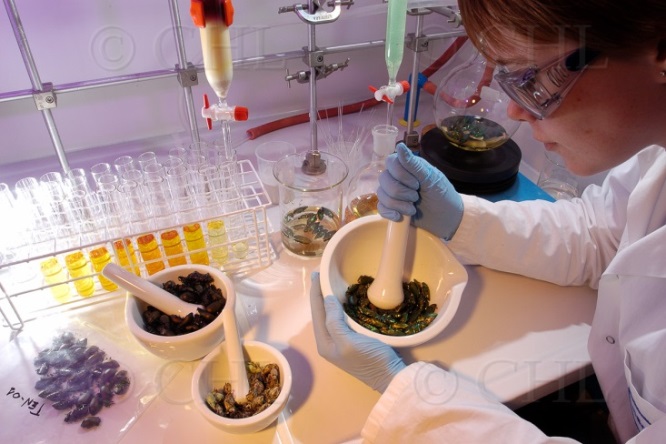 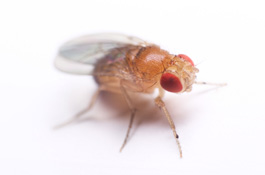 Utiles insectes
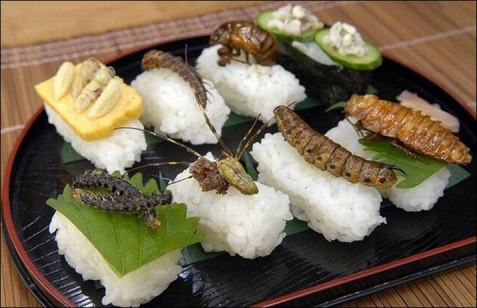 Se soigner
Tradition
De nos jours
Demain ?
Se nourrir
Tradition
L’avenir ?
Limites
Petite main
Et le reste
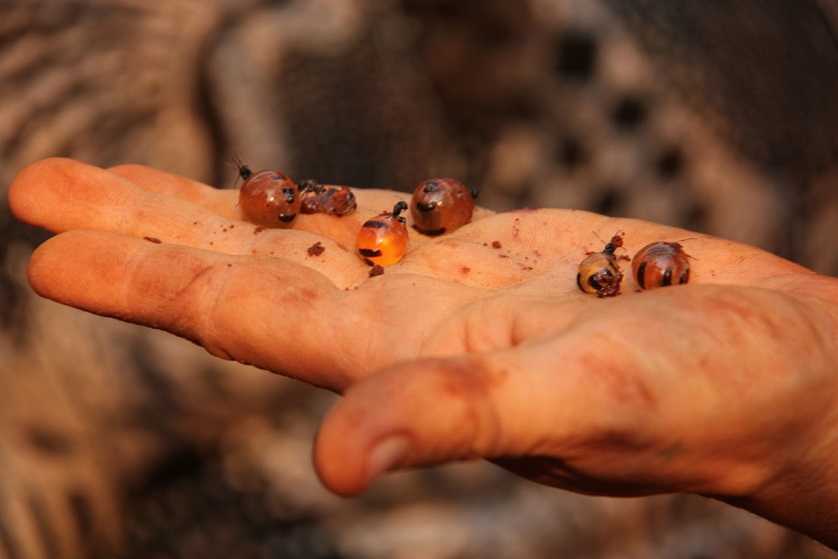 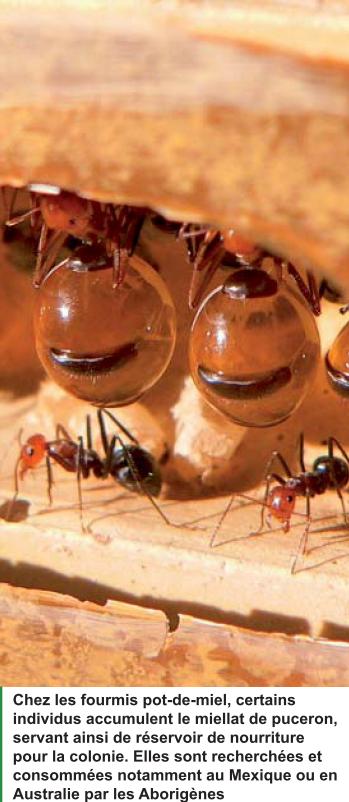 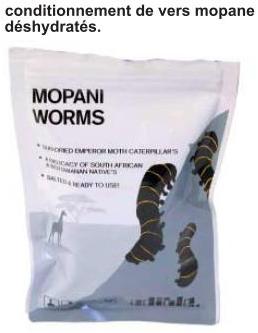 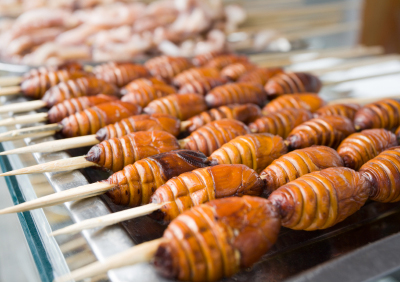 Utiles insectes
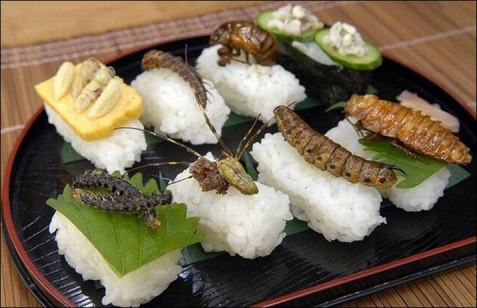 Se soigner
Tradition
De nos jours
Demain ?
Se nourrir
Tradition
L’avenir ?
Limites
Petite main
Et le reste
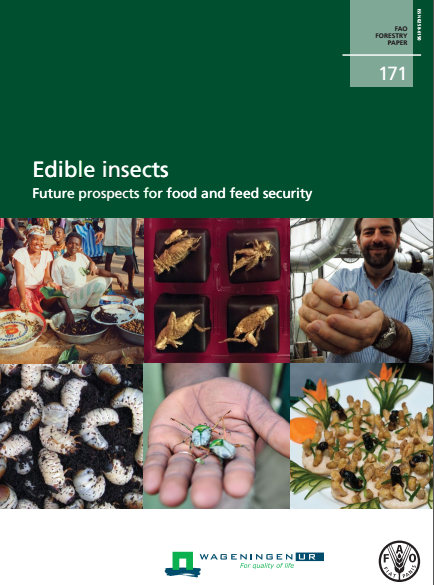 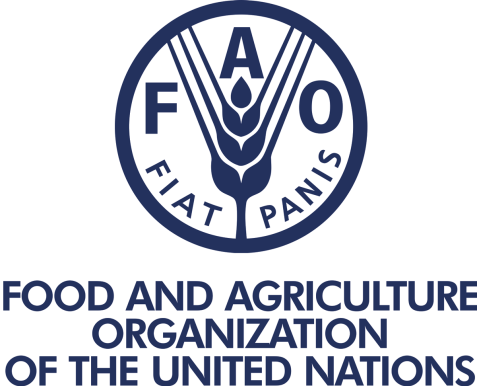 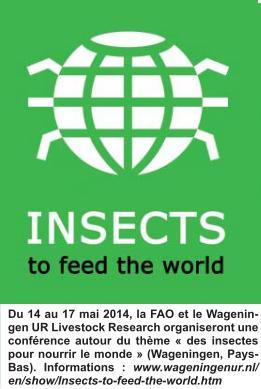 Utiles insectes
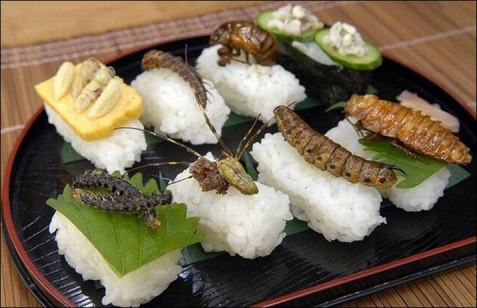 Se soigner
Tradition
De nos jours
Demain ?
Se nourrir
Tradition
L’avenir ?
Limites
Petite main
Et le reste
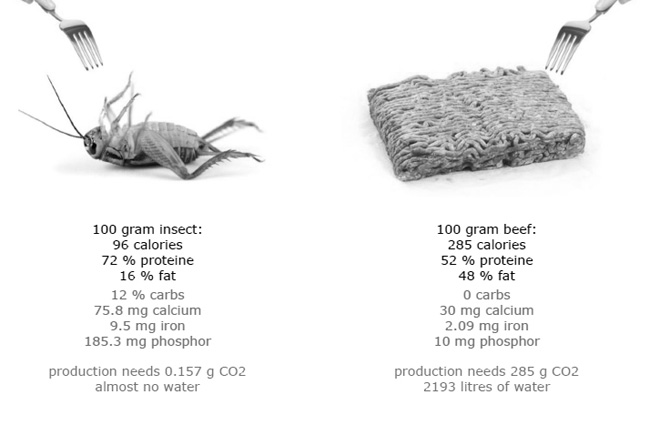 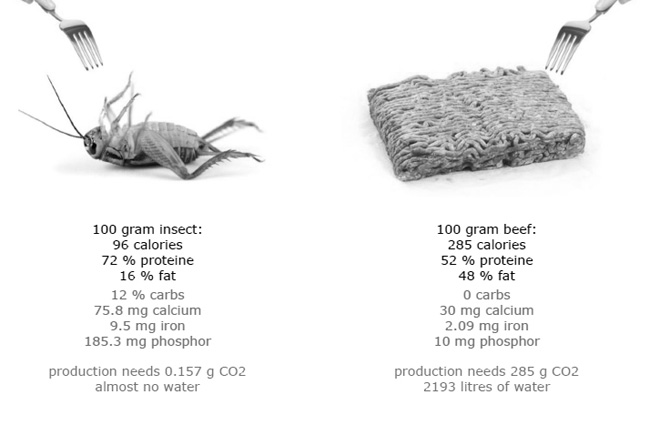 Utiles insectes
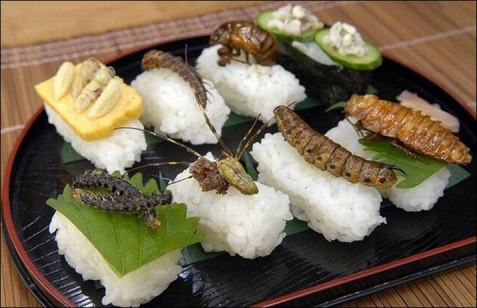 Se soigner
Tradition
De nos jours
Demain ?
Se nourrir
Tradition
L’avenir ?
Limites
Petite main
Et le reste
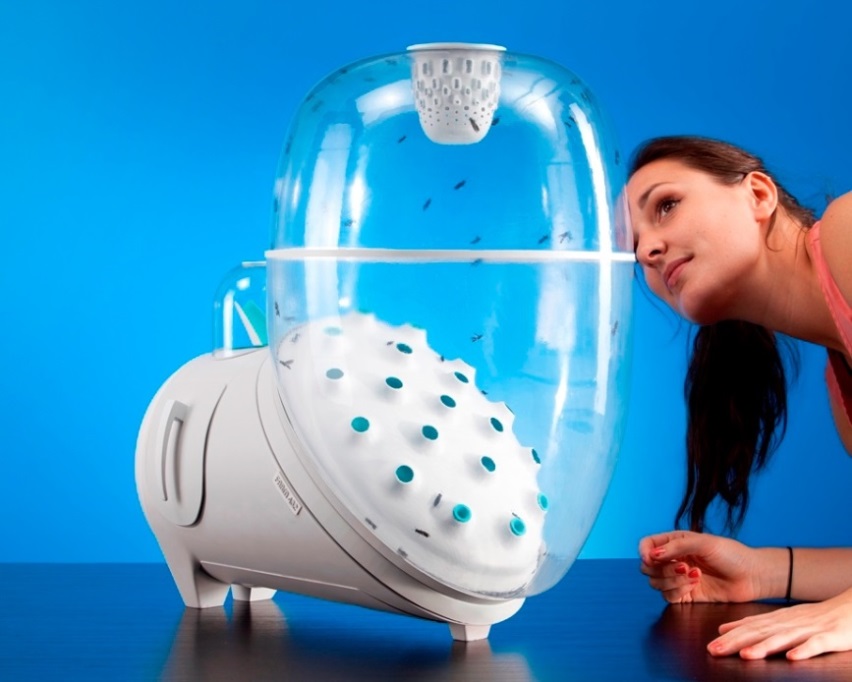 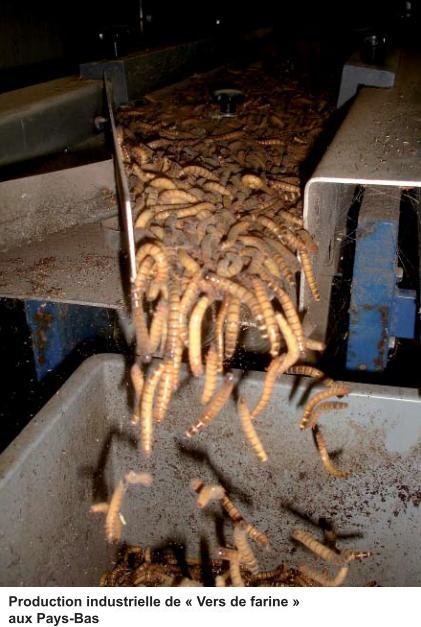 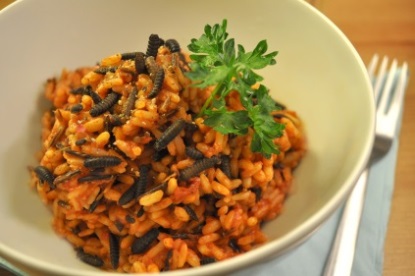 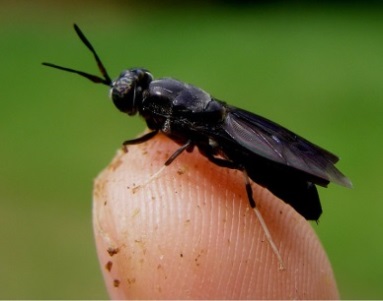 Utiles insectes
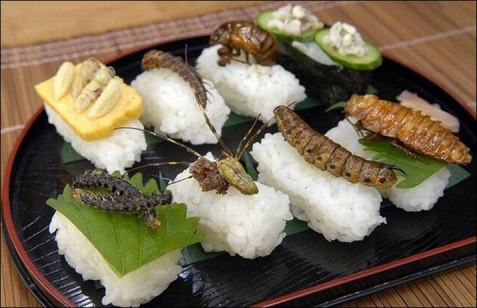 Se soigner
Tradition
De nos jours
Demain ?
Se nourrir
Tradition
L’avenir ?
Limites
Petite main
Et le reste
Production
Architecture bâtiments
Choix d’insectes « performants »
Régime alimentaire
Coût énergétique (température)
Gestion des maladies d’élevage
…


Sécurité
Virus, parasites, bactéries
Toxines (insectes / plantes)	
Allergènes
…
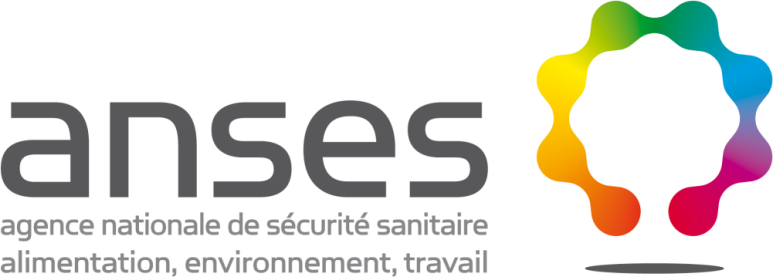 Utiles insectes
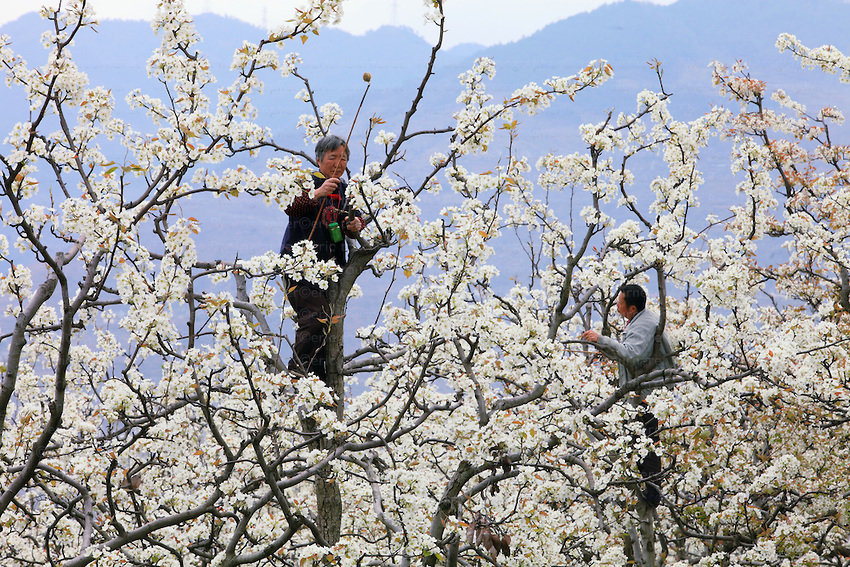 Se soigner
Tradition
De nos jours
Demain ?
Se nourrir
Tradition
L’avenir ?
Limites
Petite main
Et le reste
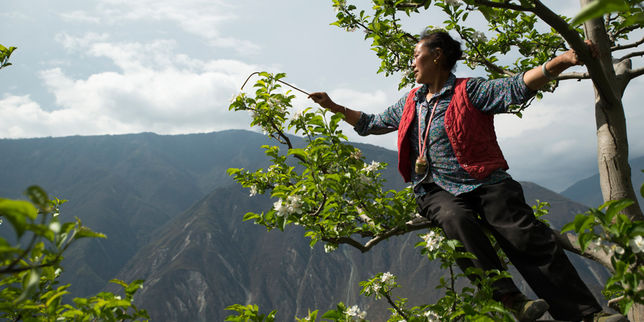 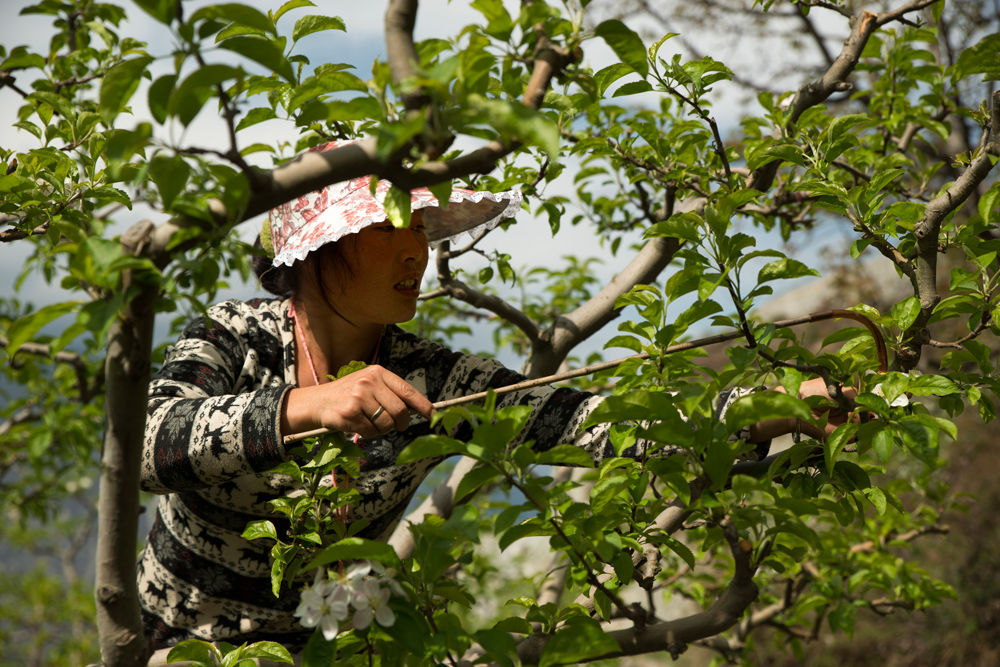 Utiles insectes
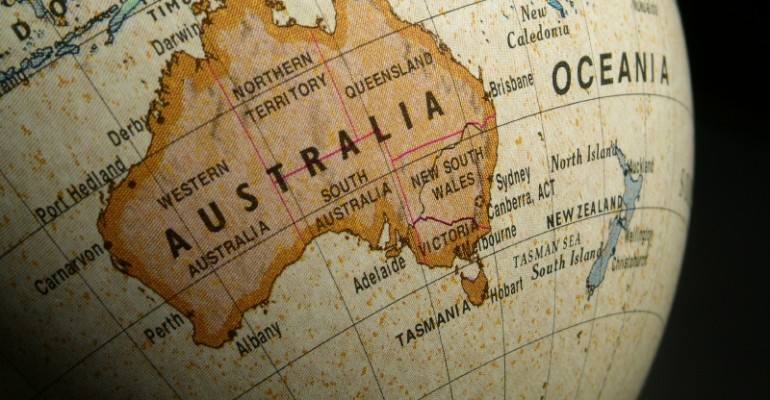 Se soigner
Tradition
De nos jours
Demain ?
Se nourrir
Tradition
L’avenir ?
Limites
Petite main
Et le reste
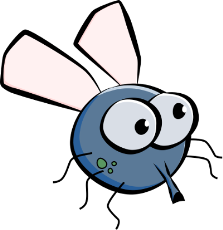 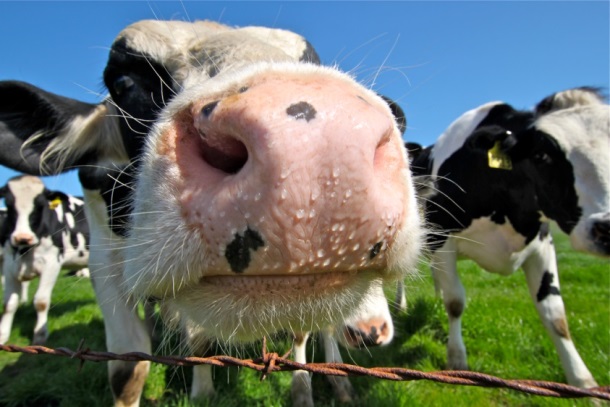 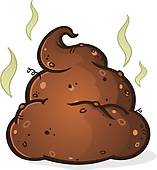 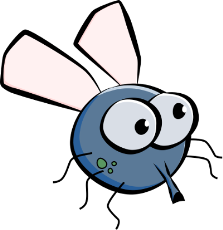 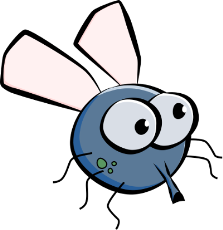 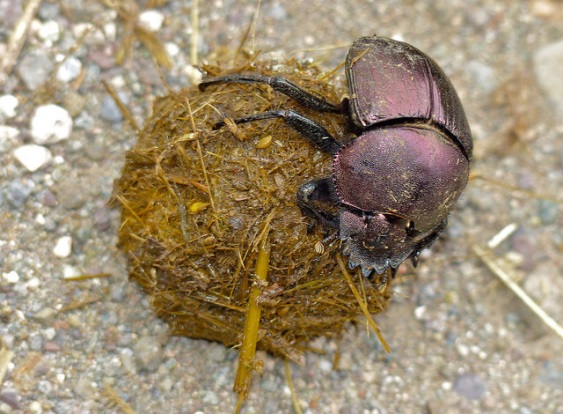 Utiles insectes
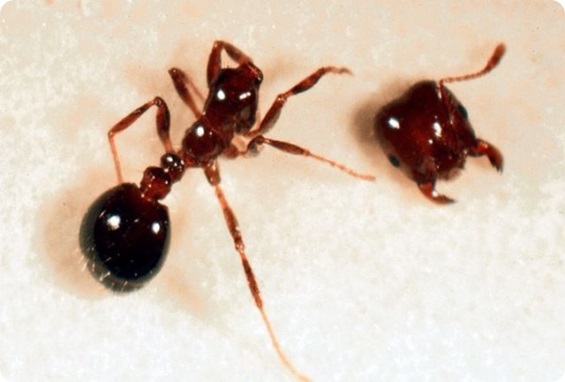 Se soigner
Tradition
De nos jours
Demain ?
Se nourrir
Tradition
L’avenir ?
Limites
Petite main
Et le reste
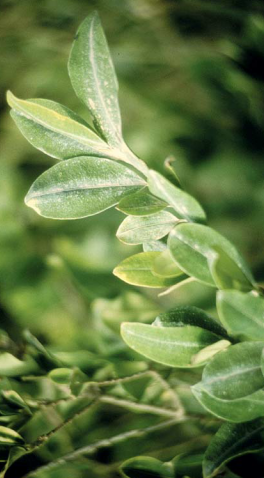 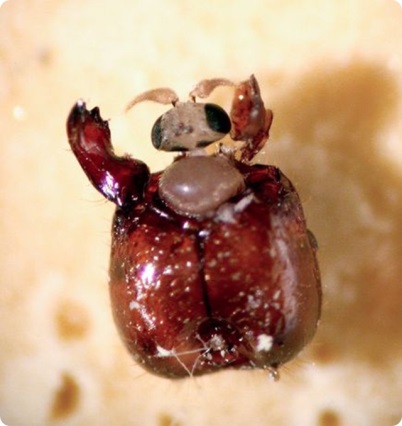 Pseudacteon sp
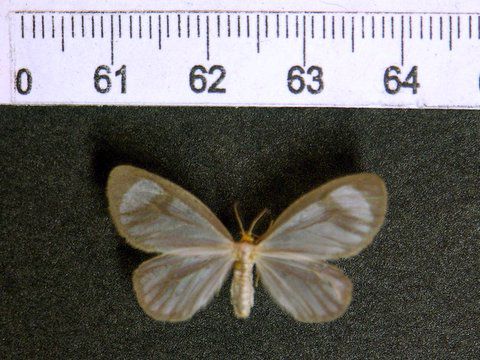 Eloria noyesi
Utiles insectes
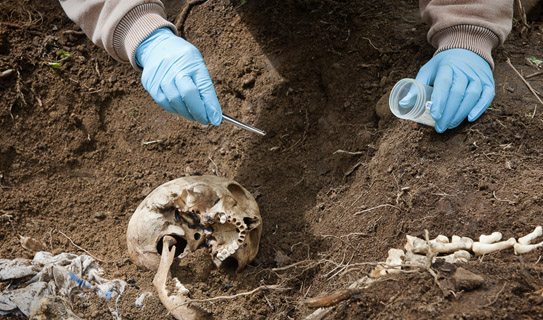 Se soigner
Tradition
De nos jours
Demain ?
Se nourrir
Tradition
L’avenir ?
Limites
Petite main
Et le reste
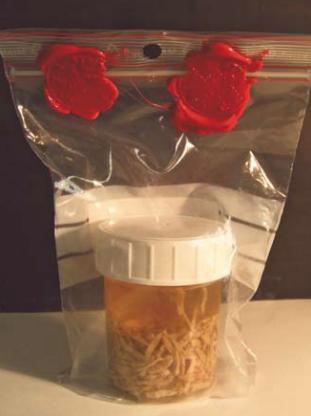 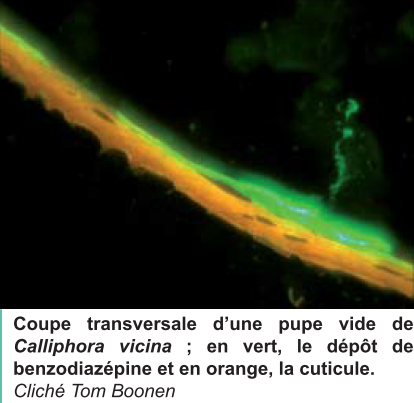 Utiles insectes
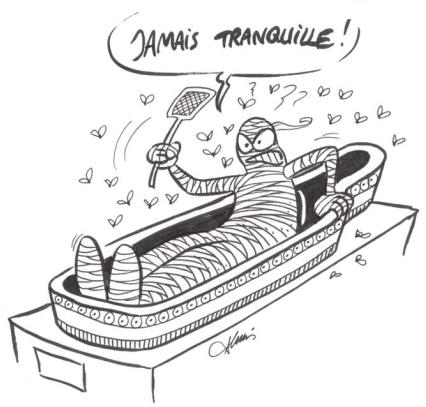 Se soigner
Tradition
De nos jours
Demain ?
Se nourrir
Tradition
L’avenir ?
Limites
Petite main
Et le reste
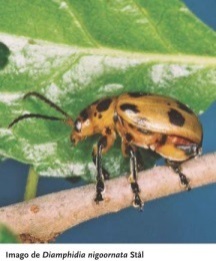 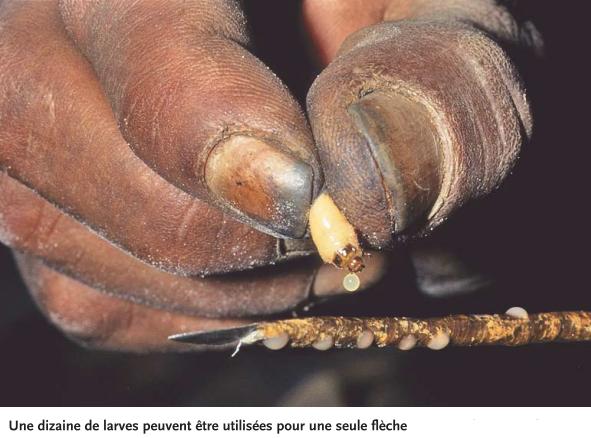 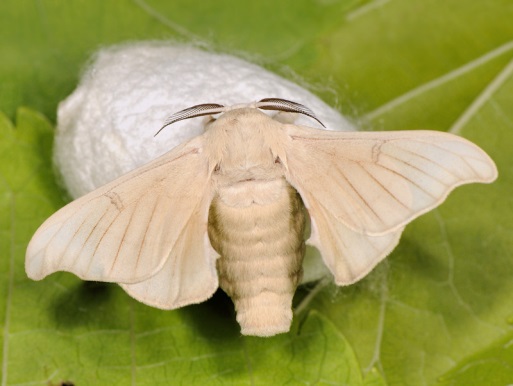 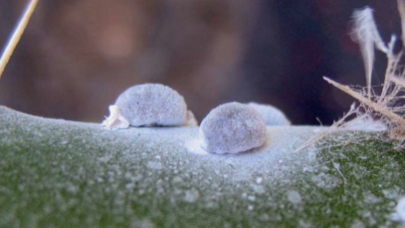 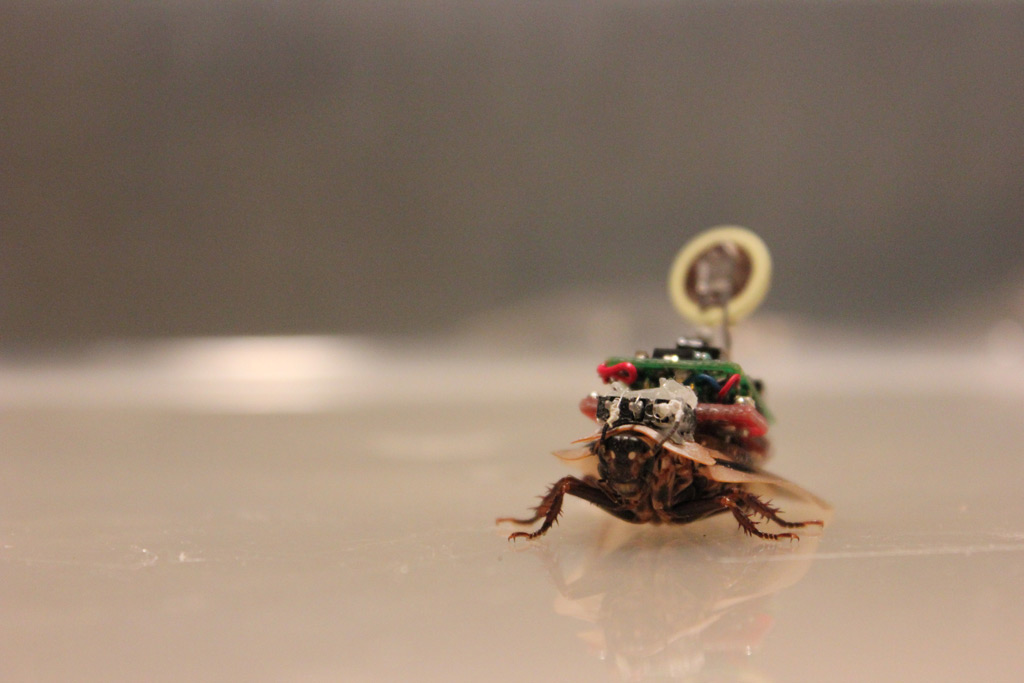 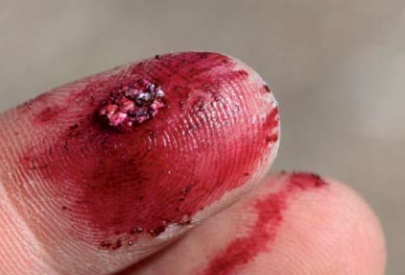 Conclusion
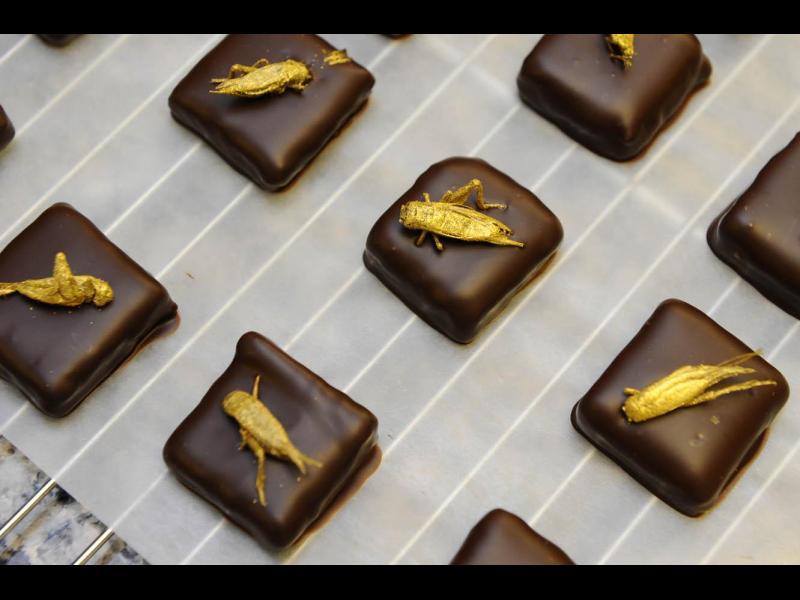 Interactions multiples
Transmission vectorisée :	  « plaque tournante » du vivant
Diversité et évolutivité
Arthropodes
Agents infectieux
Comportements humains
Et si on rajoutait un peu de…
réchauffement
climatique ?
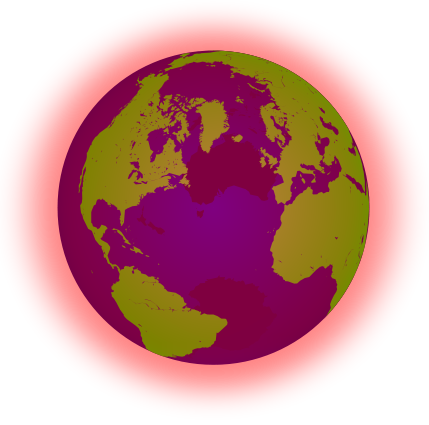 Bibliographie et sources
Précis d'entomologie médicale et vétérinaire. C. Perez, F. Rodhain
Association Française des Enseignants deParasitologie et Mycologie (ANOFEL)
The vector-borne human infections of Europe.Rapport OMS 2006
Revue « Insectes » de l’OPIE
ePilly Trop. 2016
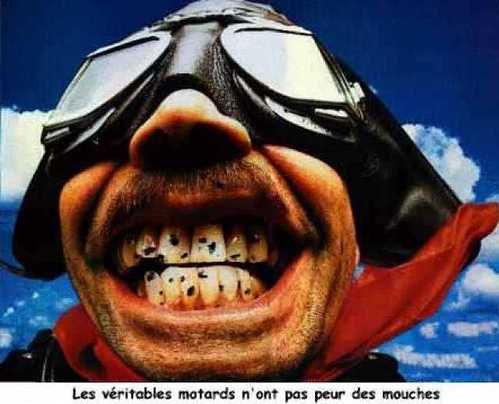 Remerciements / Crédits photos
ANOFEL
Pr Eric Caumes
Martin Dohrn
Mark David
Michel Guttin
Guillaume Jacquemin
Gernot Kunz
Satoshi Kuribayashi
Sean McCann
Christophe Quintin
Eugène Vandebeulque
Gil Wizen